Artificial Intelligence:A High Level Perspective on Environmental Aspects
Geoff Bennett
Director, Solutions and Technology
Copilot: “Bullet point summary of how AI will benefit mankind”
Personalized Medicine
Early Disease Detection
Robotic Surgeries
Drug Discovery
Climate Change Mitigation
Resource Management
Wildlife Conservation
Healthcare
Environment
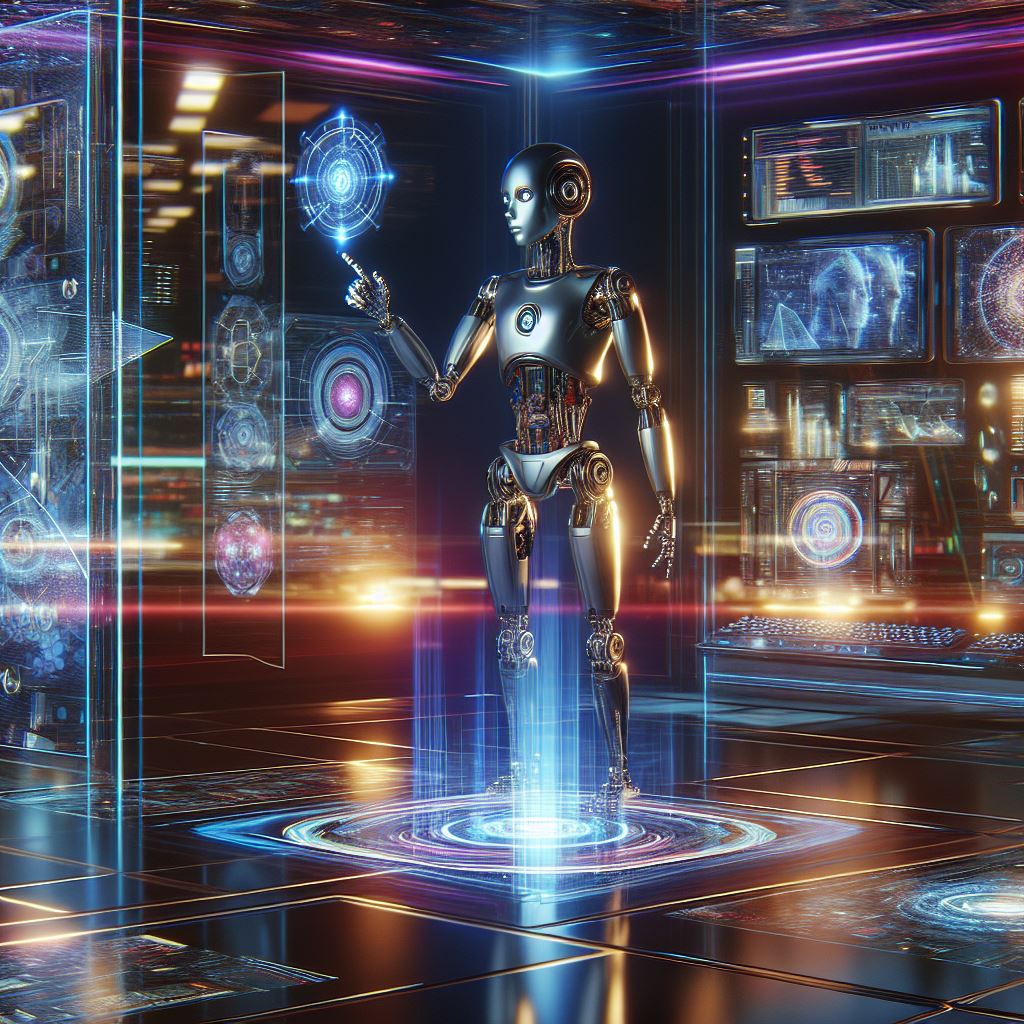 Personalized Learning
Intelligent Tutoring Systems
Administrative Efficiency
Increased Productivity
Job Creation
Enhanced Decision-Making
Education
Economic
Autonomous Vehicles
Efficient Public Transport
Smart Traffic Management
Smart(er) Homes
Personal Assistants
Entertainment
Transportation
Daily Life
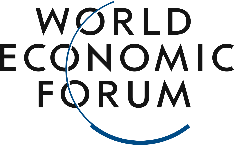 Explore this link to find more specific examples
This is the focus of my presentation
Will AI really be good for the environment?
The Good News?
“AI will be help rather than hindrance in hitting climate targets, Bill Gates says”
“Can the climate survive the insatiable energy demands of the AI arms race?”
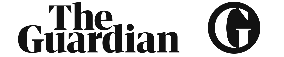 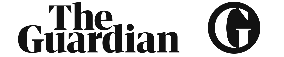 Link to story
Link to story
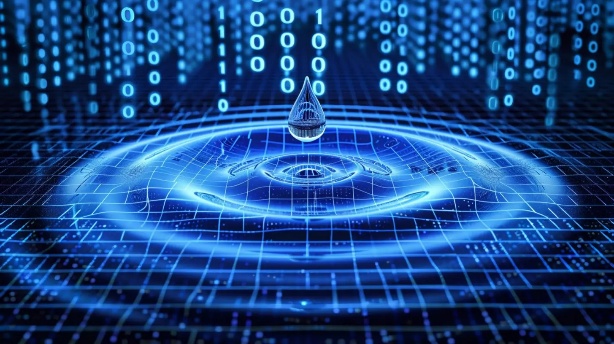 “Growth in global electricity demand is set to accelerate in the coming years as power-hungry sectors expand”
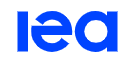 Data Center Water Usage: A Comprehensive Guide
Link to story
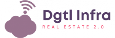 The world’s electricity consumption is forecast to rise at its fastest pace in recent years, growing at close to 4% annually through 2027
Growth in water consumption of data centres needs more attention
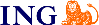 Why circular water solutions are key to sustainable data centres
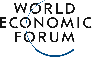 But why do we seem to be rushing headlong into an AI future?
…and…
The “once in a lifetime” AI opportunity
Why companies are building huge AI data centers
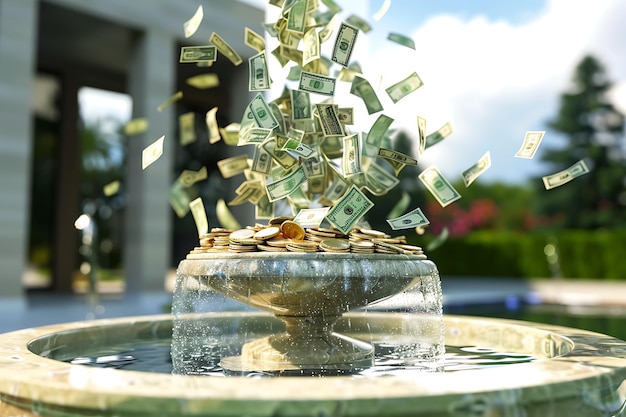 Here’s a clue 
Yes…but why now?
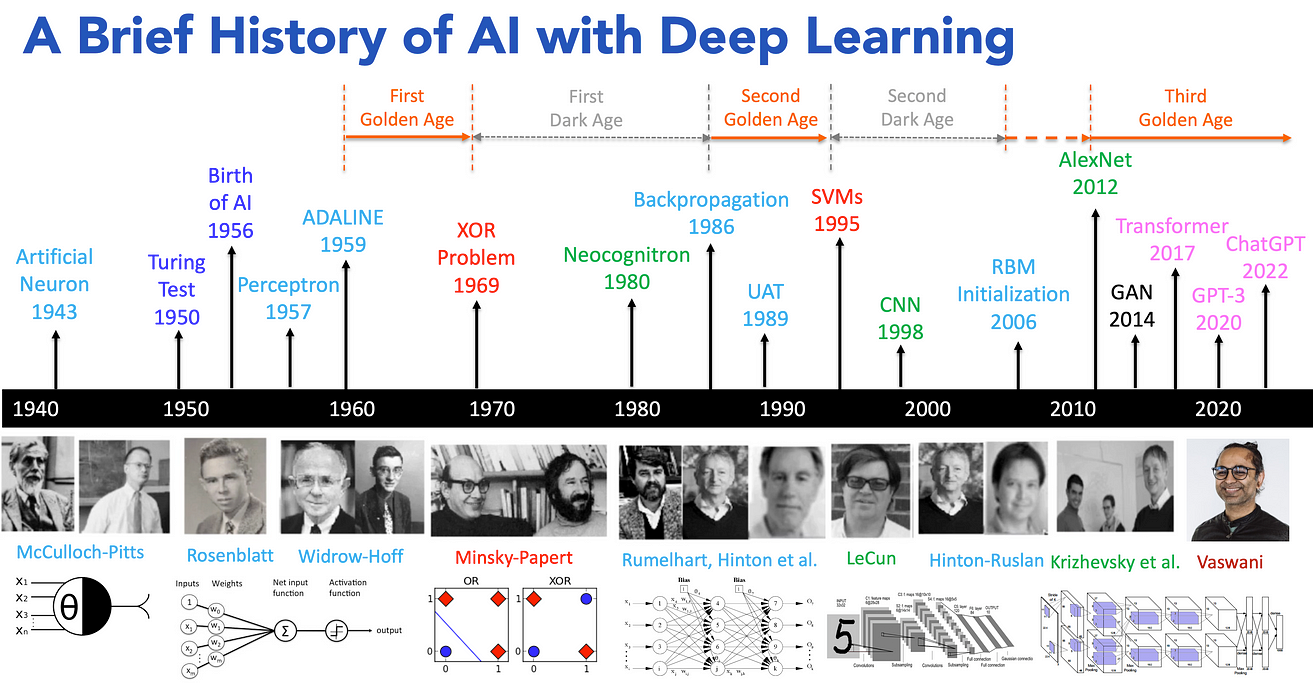 Author: LM Po
This is why we suddenly started to hear about AI
Read the full article here – highly recommended!
2017 Seminal Paper by Google
Introduced a new Deep Learning architecture called the Transformer
They do this by learning context and tracking relationships between sequence components using Attention Mechanisms.
Transformers change an input sequence into an output sequence.
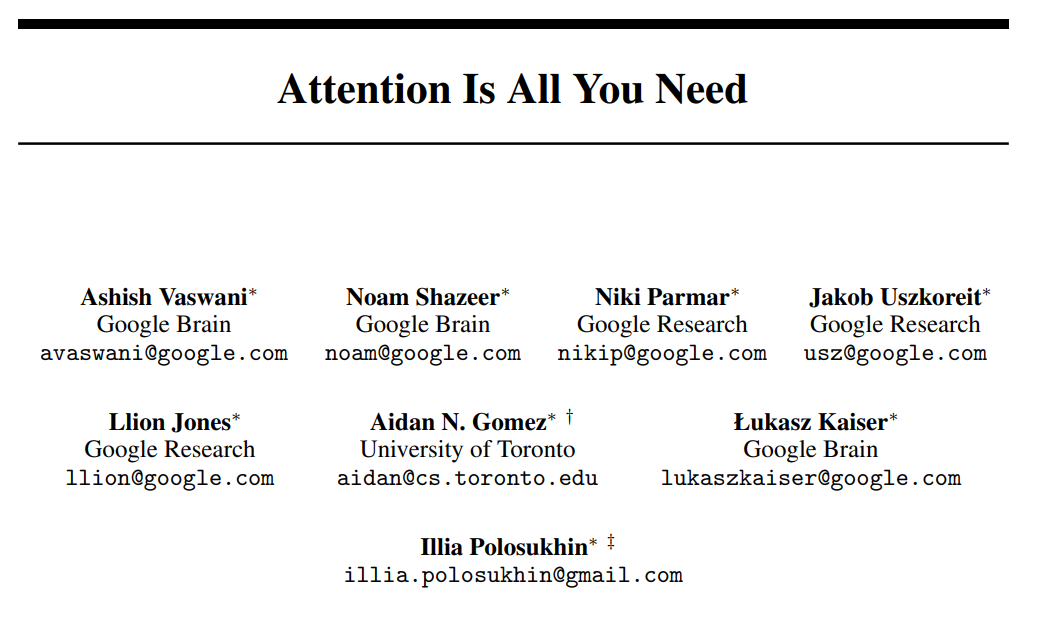 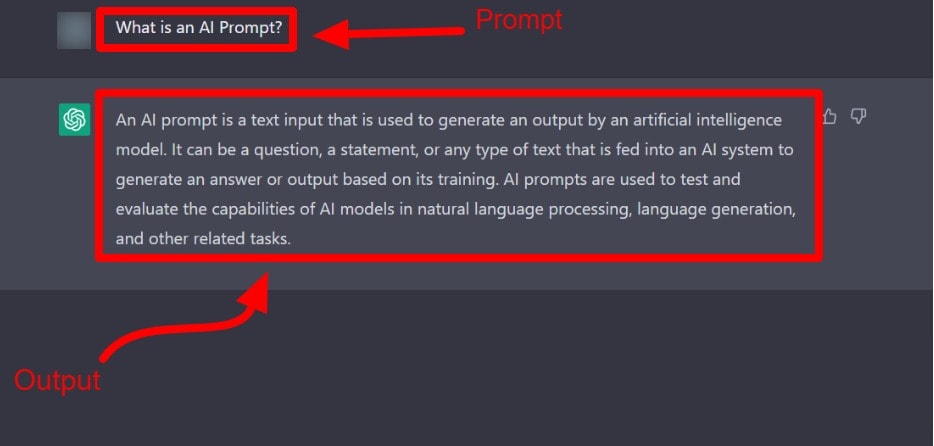 By predicting the next word, AI chatbots started to really seem “intelligent”
The AI you are using is probably based on a Transformer architecture
The Once-In-A-Lifetime AI Opportunity - $$$
Growing valuations
How did we get to the doorstep of the next leap in prosperity?
In three words: deep learning worked.
In 15 words: deep learning worked, got predictably better with scale, and we dedicated increasing resources to it.
Sam Altman, OpenAI
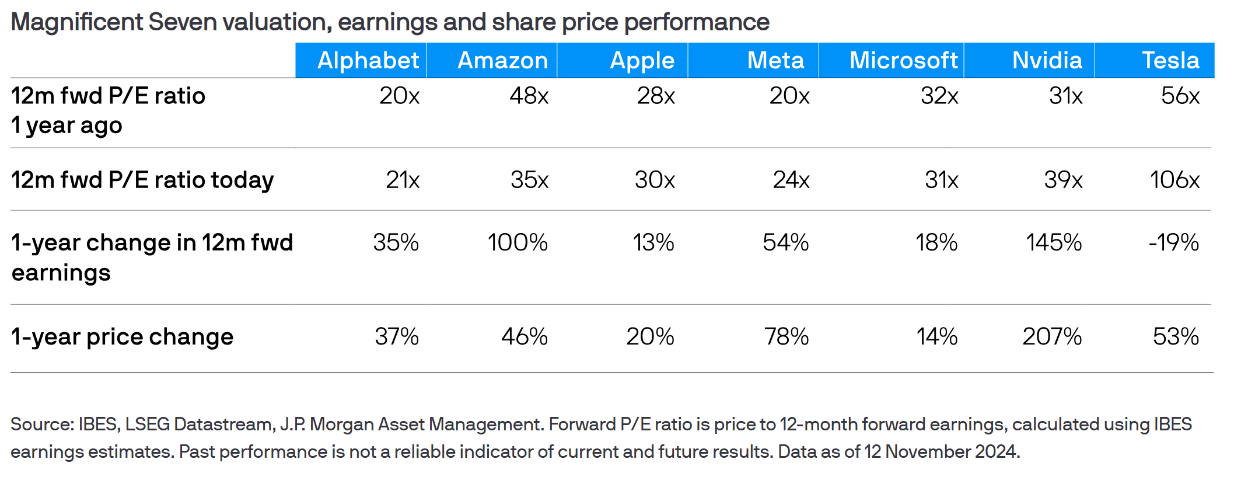 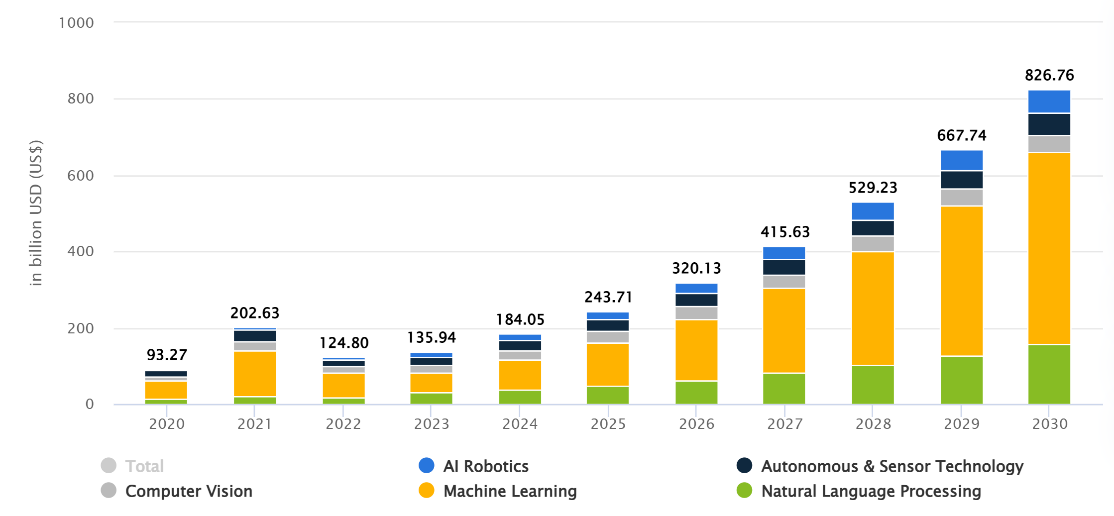 AI Revenue Forecast (Source: Statista)
Emerging AI Ecosystem
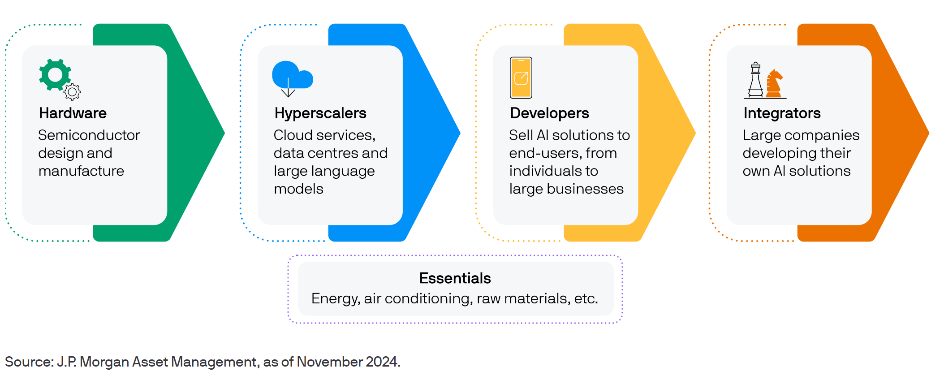 The Drive For Better AI: We can view this two ways…
Absolute
Relative
Specialized Medical AI
My AI has to be good enough to beat a human surgeon or diagnostic consultant
Google wants a better AI than Microsoft, Meta and Amazon
.
.
.
In regulated industries we can enforce standards
Legal AI
Microsoft wants a better AI than Google, Meta and Amazon
My AI has to be good enough so that it does not make stuff up!
Meta wants a better AI than Google, Microsoft and Amazon
Amazon wants a better AI than Google, Microsoft and Meta
It’s Getting Harder to Make Transformers Better
Large Training Data Sets
High Computational Cost
Transformers lead to specific Scaling Laws – and the only solution is to use more compute power for longer
Quadratic Complexity
Inability for Continuous Learning
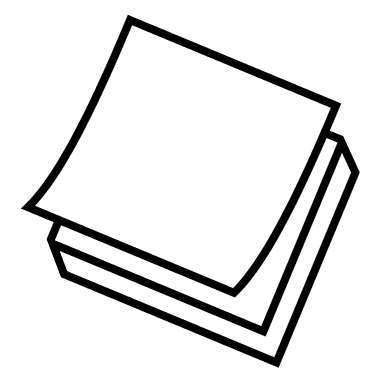 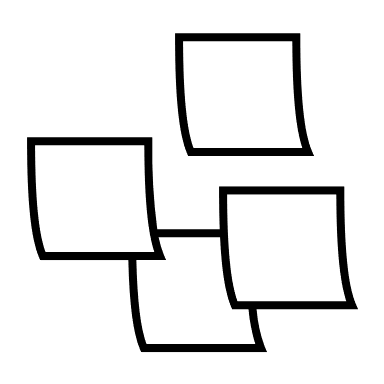 +
Once trained, LLM parameters remain fixed, so model cannot learn during Inference phase
…and you would like to extend this by N tokens…
If you have an existing context window limit of C
There are tuned or enhanced algorithms, like Flash Attention, that are designed to mitigate Quadratic Complexity
Lack of Explainability
…you will need CN + N2 more memory
Transformer LLMs are basically a “black box” – difficult in applications that emphasize transparency and safety
Known as Quadratic Complexity
Check out: A Look Back and a Glimpse Ahead At Transformers in AI
Source: OpenAI - Scaling Laws for Neural Language Models
The Computation Cost of Transformers
Data Set Size
Parameters
Compute
Can only scale…
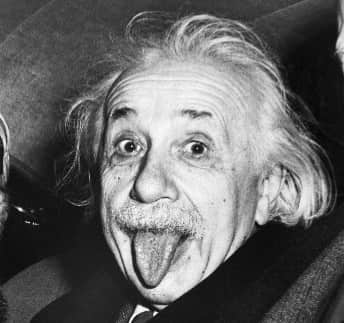 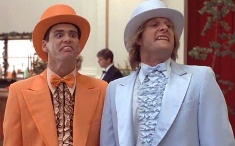 But scaling these means…
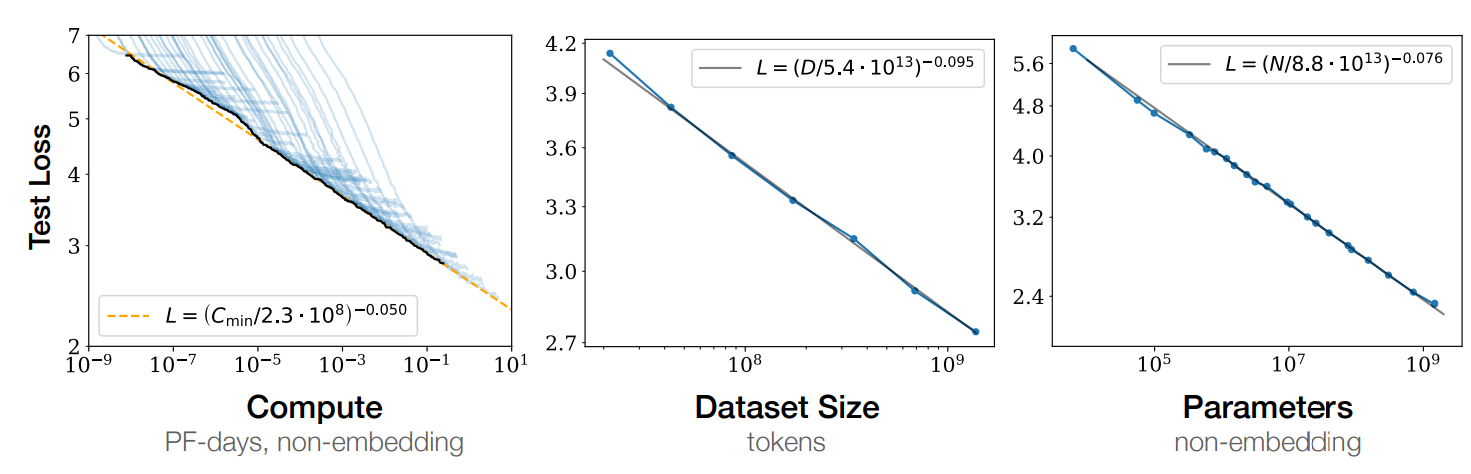 Direct consequence of the Transformer architecture
More Compute = More Electrical Power
Why GPUs became a favored option for AI processing
Multicore processors are best for parallel processing
A deep learning model will comprise large numbers of tensors
Core
Core
Core
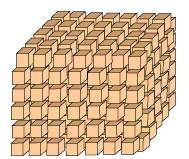 A modern CPU might have around 8 very complex  cores, with multiple threads for each core
Core
Core
Core
Transformers process the tensors, which means a lot of matrix arithmetic
Core
Core
Matrix arithmetic responds well to parallel processing
A modern GPU might have thousands of more simple cores
Why GPUs are used for AI
Interesting videos
Why Nvidia seems to have an AI monopoly
Nvidia H100
14,592 CUDA cores
528 Tensor cores
per-GPU
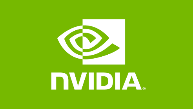 Nvidia has 70-95% market share for AI processing
2H24 estimate by Mizuho Securities
Hardware For AI Training: CPU, GPU, TPU, NPU???
Disclaimer: The real differences for TPUs and NPUs are very subjective.  Explanations are often quite poor.
GPU uses a lot of power – not optimized for tablets, phones, IoT devices
GPU has lots of cores, but also has “baggage” left over from Games graphics processing
CPU may not have enough parallel processing to excel in AI training
NPU
CPU
TPU
GPU
Google seems to be the main user of this term
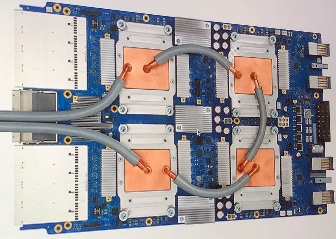 Core
Core
Core
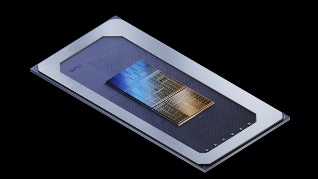 Nvidia H100
14,592 CUDA cores
528 Tensor cores
per-GPU
Core
Core
Core
A modern GPU might have thousands of more simple cores
A modern CPU might have around 8 very complex  cores, with multiple threads for each core
A TPU is like a GPU, but with all the legacy baggage stripped out and optimized for either Training or Inference
A NPU is a dedicated AI Inference chip that is optimized for power and size
Core
Core
Deployment: Training vs Inference
Deployment Options include…
Trained Model
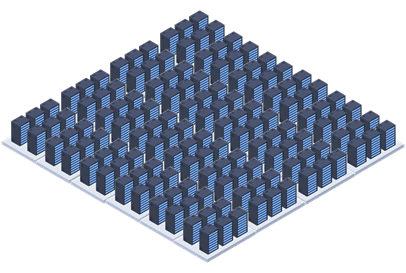 Inference
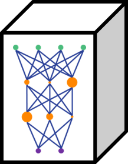 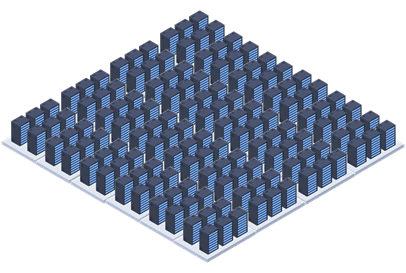 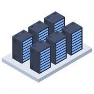 2
1
A large model deployed for a single enterprise
A Training Data Center needs tens (hundreds) of thousands of GPUs running for months to train a model

Training does not require a lot of network capacity outside the Data Center – tends to be location insensitive
Large model to serve large number of users from “local” Data Center
Training
4
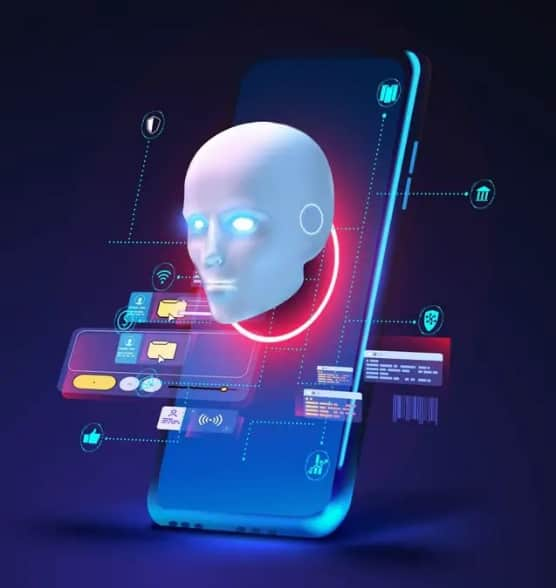 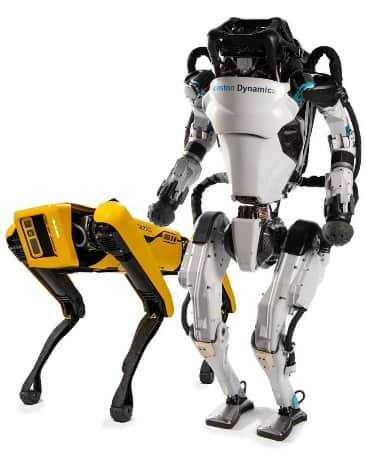 3
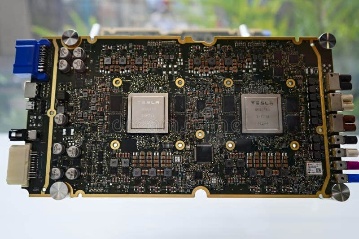 A small model deployed on an autonomous device
A very small model deployed on a phone
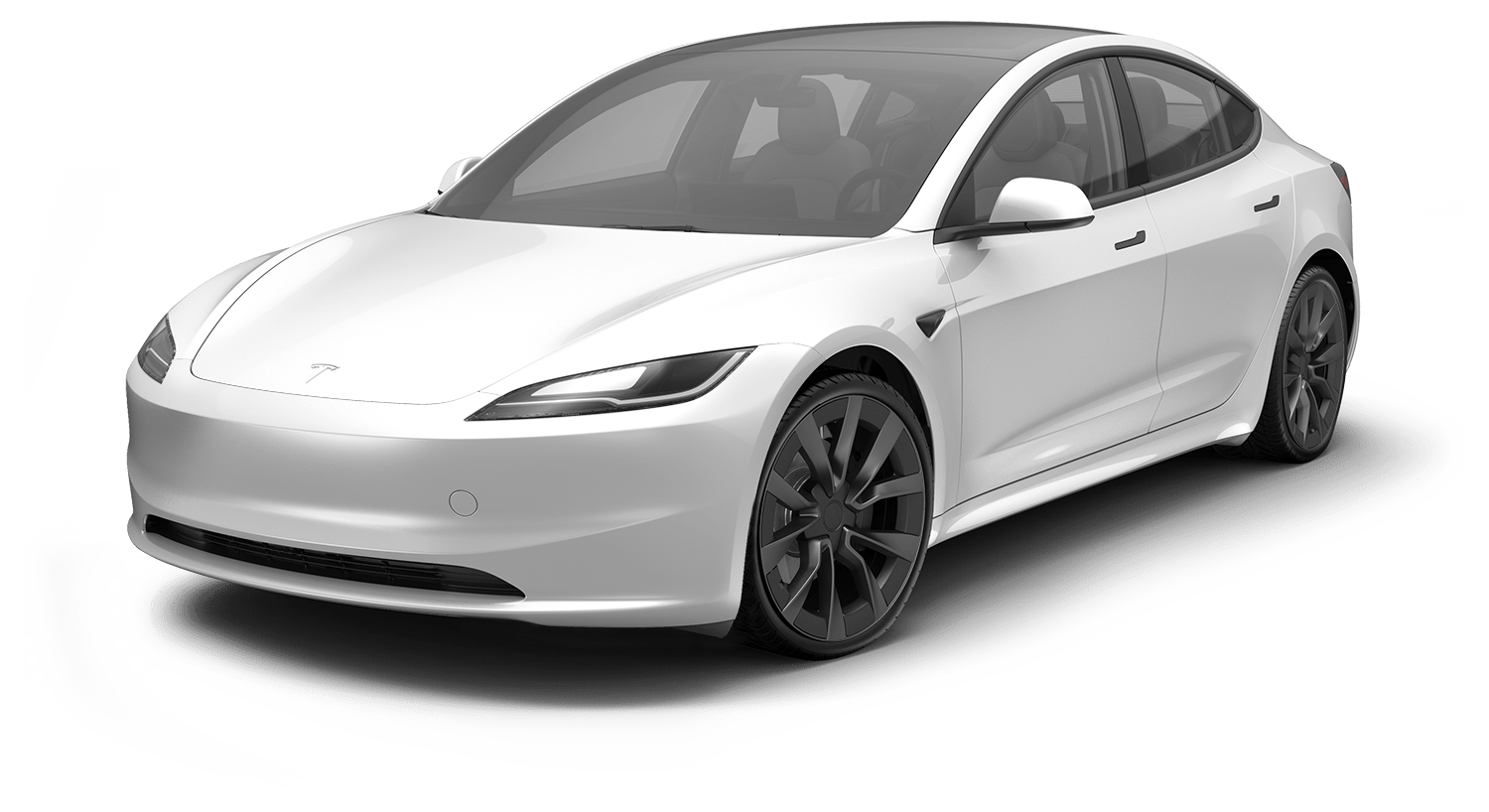 Note: These examples are to show the headlong rush to mega scale data centers is real.  The actual ranking of current future data centers is not clear cut – especially in China, where past claims have been challenged.
Data Centers Are Getting Bigger!
2028
Largest DC Announced
2025
Largest DC in the World
2013
Then…largest DC in Europe
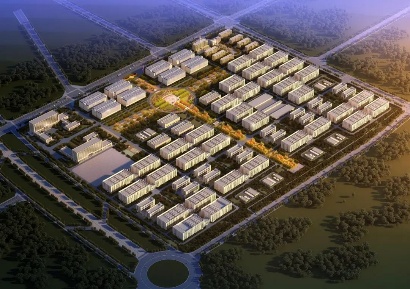 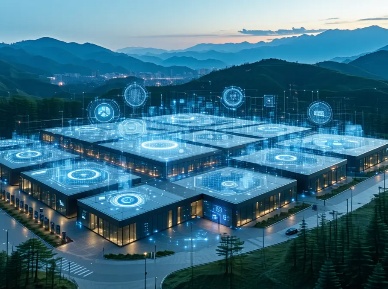 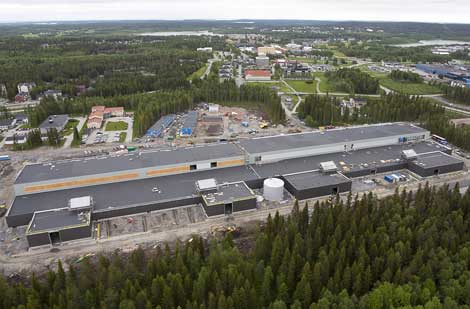 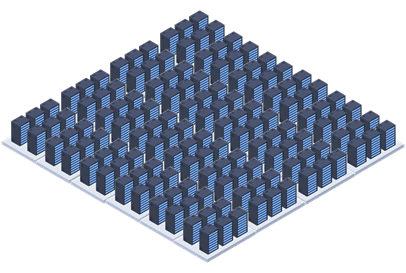 China Telecom IMIP
Meta’s Lulea Data Center
Jeollanam-do Province
South Korea
AI is resetting the expectation of what a “large Data Center” is
3,000 MW
30 MW*
150 MW
$35B Investment
Source: Capacity
84,000 m2
*267,471 MWh of electricity annually and withdraws 25.4 million litres of water
Source: Baxtel
1,000,000m2
Note – China occupies the first 7 places in at least one Data Center Top 10 list
So we will be building a lot of BIG Data Centers
What resources do they consume?
Do Data Centers Use A Lot of Water?
AI Data Center Water Use
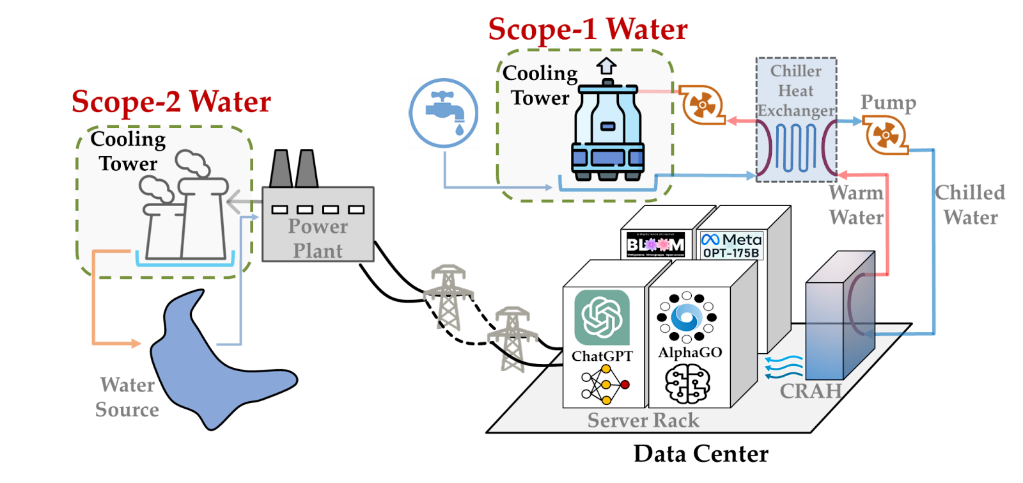 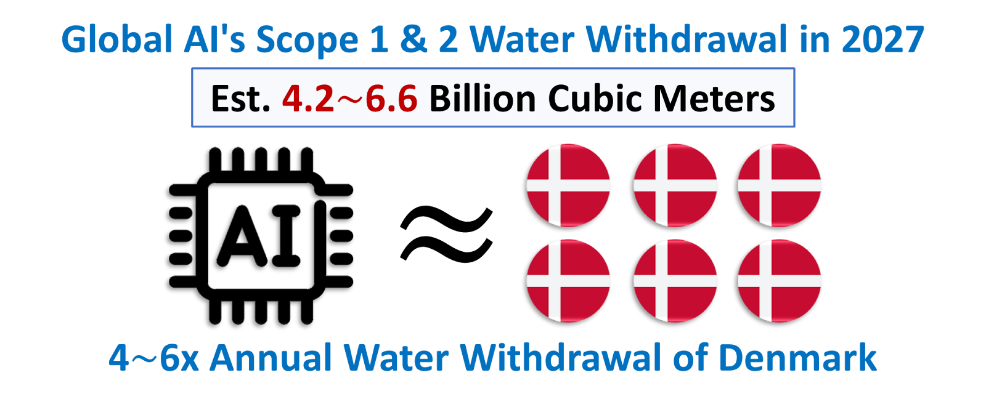 Image source
Scope 1 water consumption
Primarily in cooling the Data Center
Scope 2 water consumption
Water used in generating the power
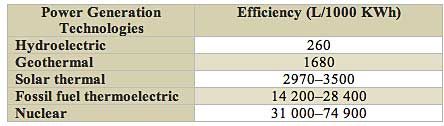 Source: IEEE Spectrum
Source: “How much water does AI consume? The public deserves to know”
Shaolei Ren: Associate Professor of Electrical and Computer Engineering, University of California, Riverside
Nuclear uses the most water of any electricity generation technology
And this is already causing issues in France…
Climate change, water scarcity jeopardizing French nuclear fleet
Water Consumption In The AI Supply Chain
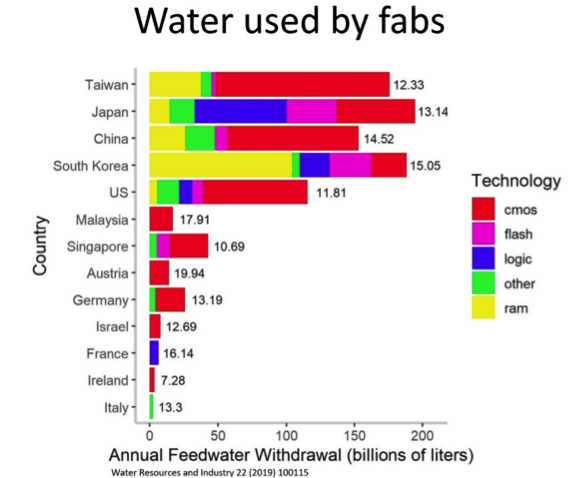 Producing the GPU chips
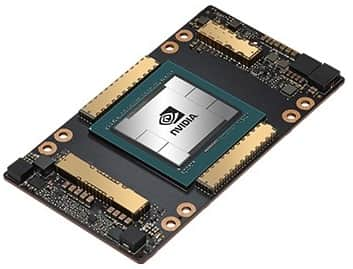 8.3 tonnes of Ultra Pure Water per GPU
100,000 GPUs in Colossus DC
830,000 tonnes
Water Supply Challenges for the Semiconductor Industry
Training the Model (Source: Statista)
Using the Model (Inference)
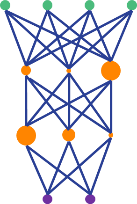 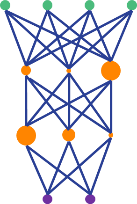 Link to article
4,800,000 tonnes in Iowa
15,000,000 tonnes in Washington
500 ml per 50 questions
10 million questions per day
36,500 tonnes per year
The water challenge for semiconductor manufacturing: What needs to be done?
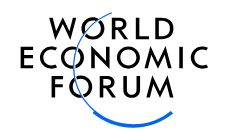 ?
Source: “How much water does AI consume? The public deserves to know”
Shaolei Ren: Associate Professor of Electrical and Computer Engineering, University of California, Riverside
Link to article
Sustainable Water Management and Energy Use in Semiconductor Manufacturing:
The Path for India's Leadership
Link to article
A Few Basics About Our Electricity
How Does The World Generate Electricity?
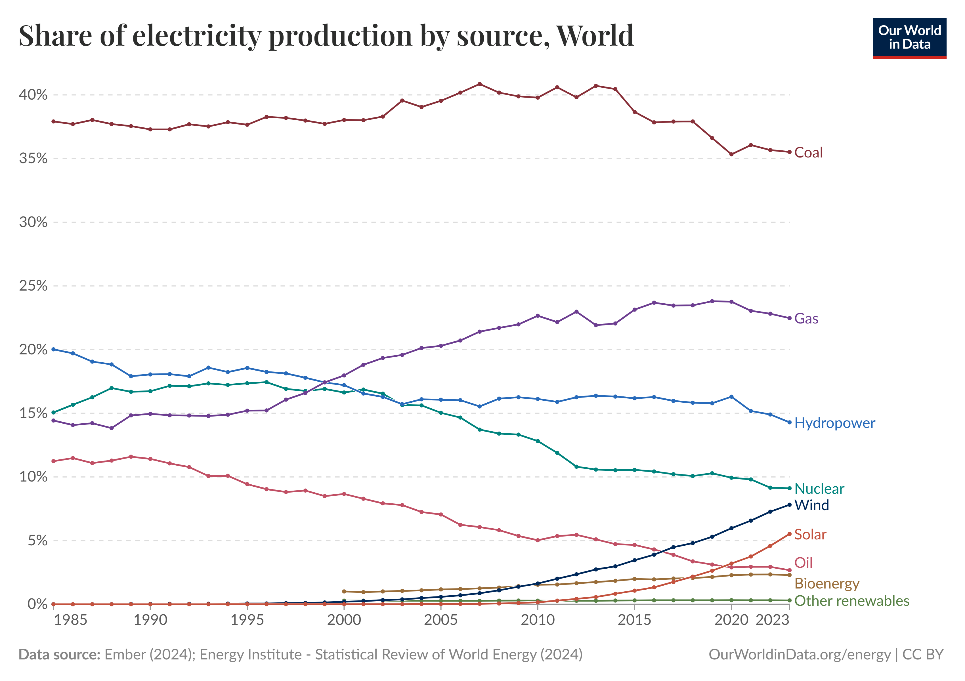 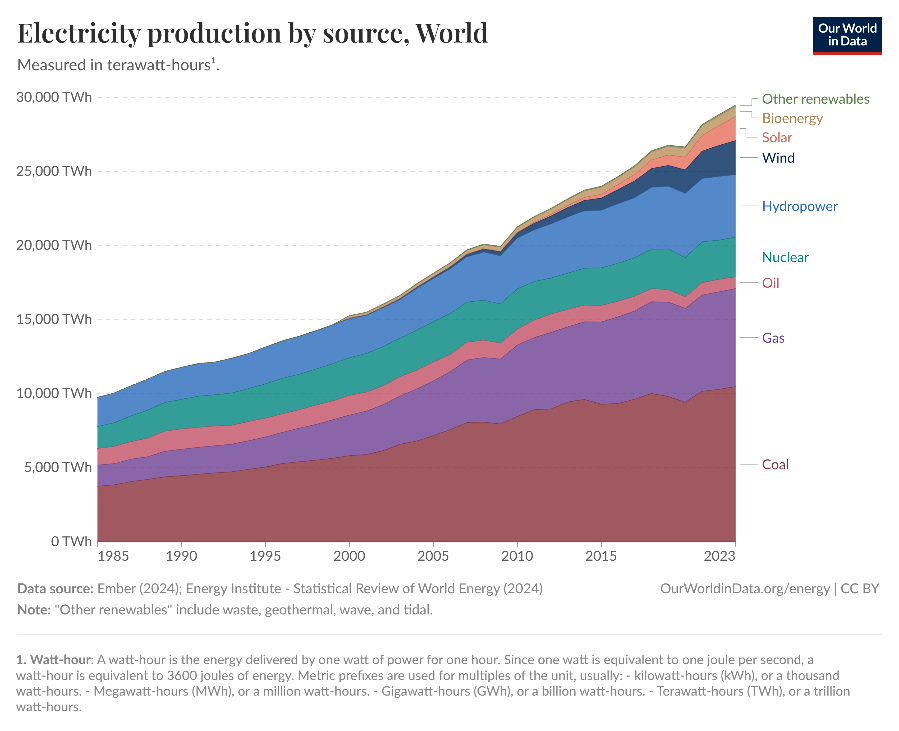 In 1985 fossil fuels accounted for 63% of power generation
In 2023 fossil fuels accounted for 61% of power generation*
*2023 data includes 2.3% bioenergy, and some forms have significant CO2 footprint
Energy consumption is rising
Little or no progress on decarbonization
This is a good thing!  Energy = Prosperity
Don’t feel guilty that this is chart is rising…
…we need to be far more focused on how we generate this power
The Power Generation Mix: UK Example
Check out the full dashboard
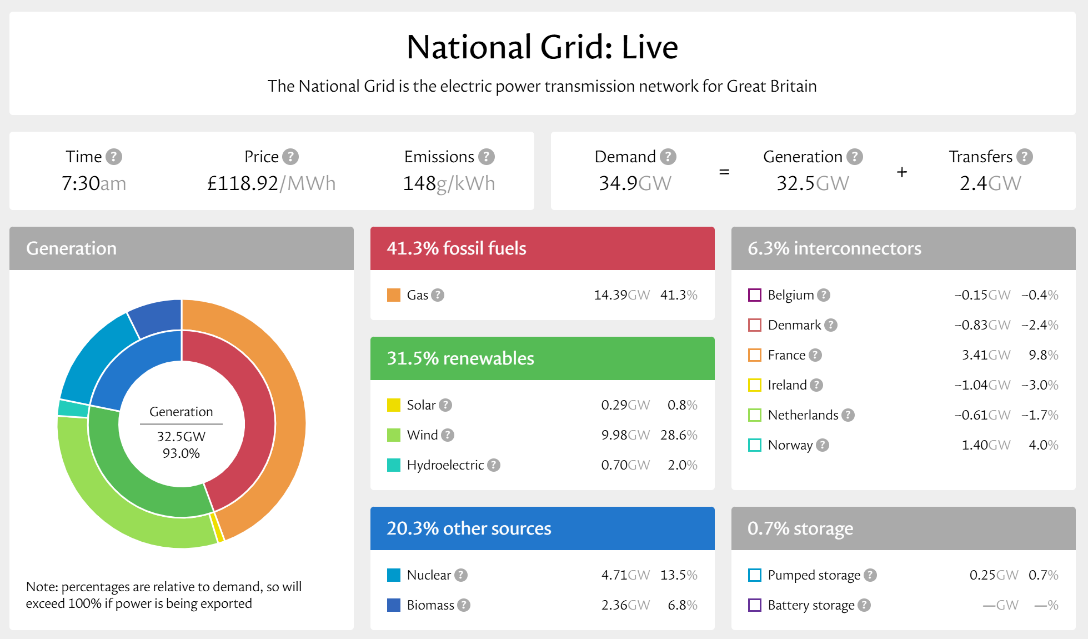 The UK gets its electricity from a range of sources
UK became 1st G7 country to phase out coal fired generation
Natural gas is the biggest contributor today
Renewables are coming on stream
Nuclear is having “issues”
UK buys a lot of electricity from Europe
1991
1962
2019
1882
1933
1952
2023
1986
Bankside B is first oil fired power station
UK’s first wind farm
Calder Hall first nuclear plant
UK-France Interconnector
More electricity generated from non-CO2 sources than fossil fuels
Holborn Viaduct first coal fired power station for public use
First grid-connected solar farm
UK creates world’s first National Grid
(132 kV)
1953
275 kV Supergrid
Link to document
Regional or National Grids are Crucial
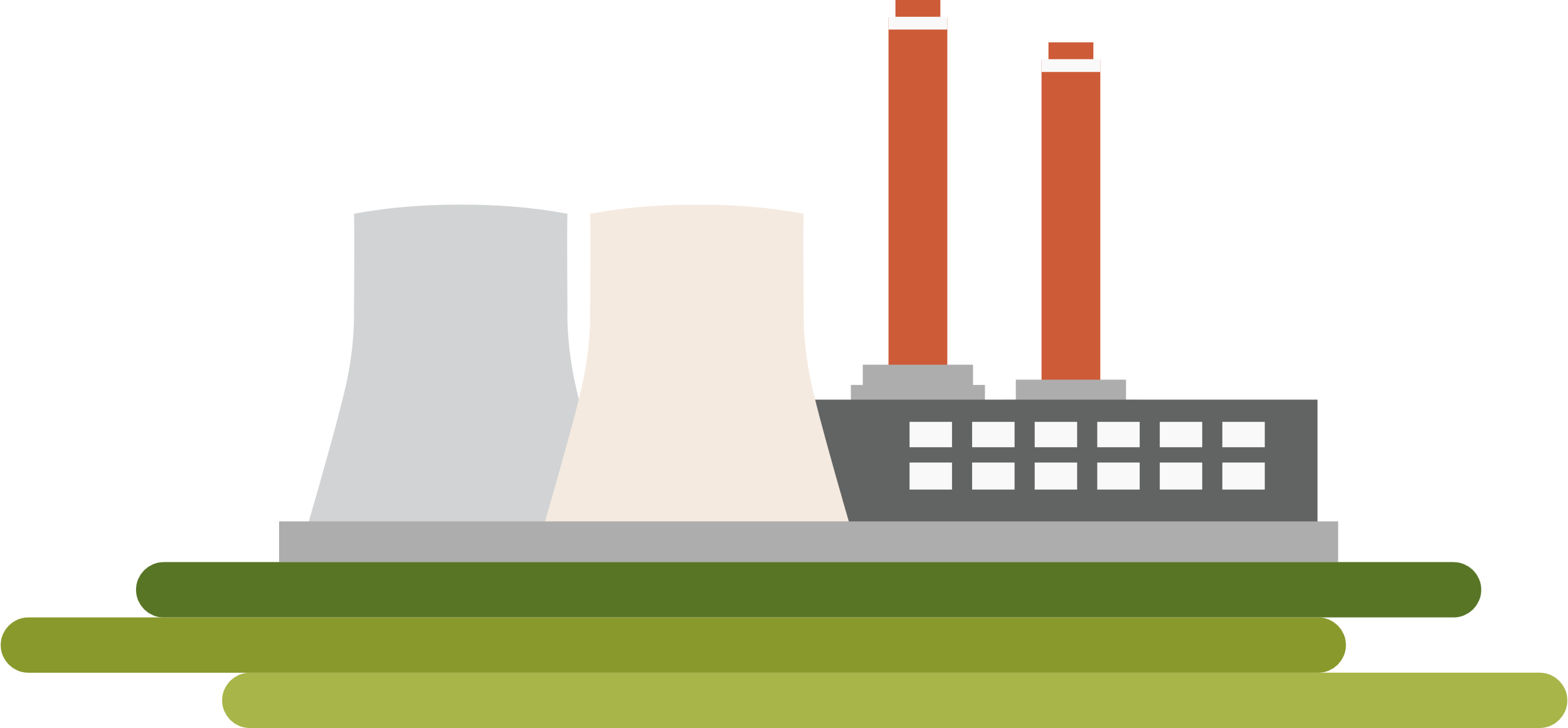 Think about grid in same way as the internet – a cloud…maybe 
The Grid is fed from power stations
And needs different voltage levels for efficient transmission/distribution
Regular customer – like cities and farms – use Distribution Grid
Renewable installations usually feed into the Distribution Grid
Storage systems also have 2-way connection to Distribution Grid

Very high demand users will connect directly to the HV transmission grid
Data Center may have local Solar, Wind and Battery Storage
Needs Grid connection for reliability against intermittent renewables
Coal
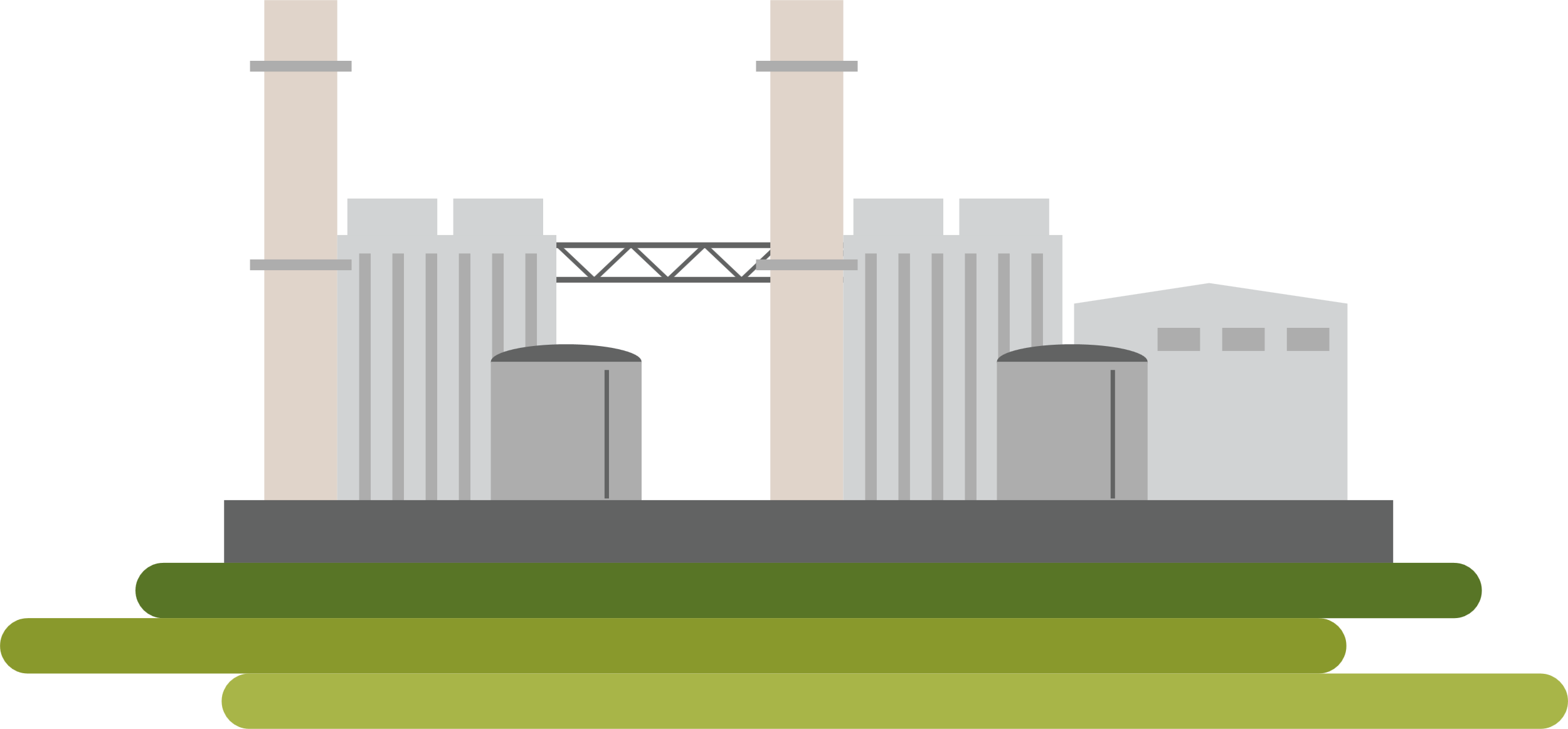 Gas
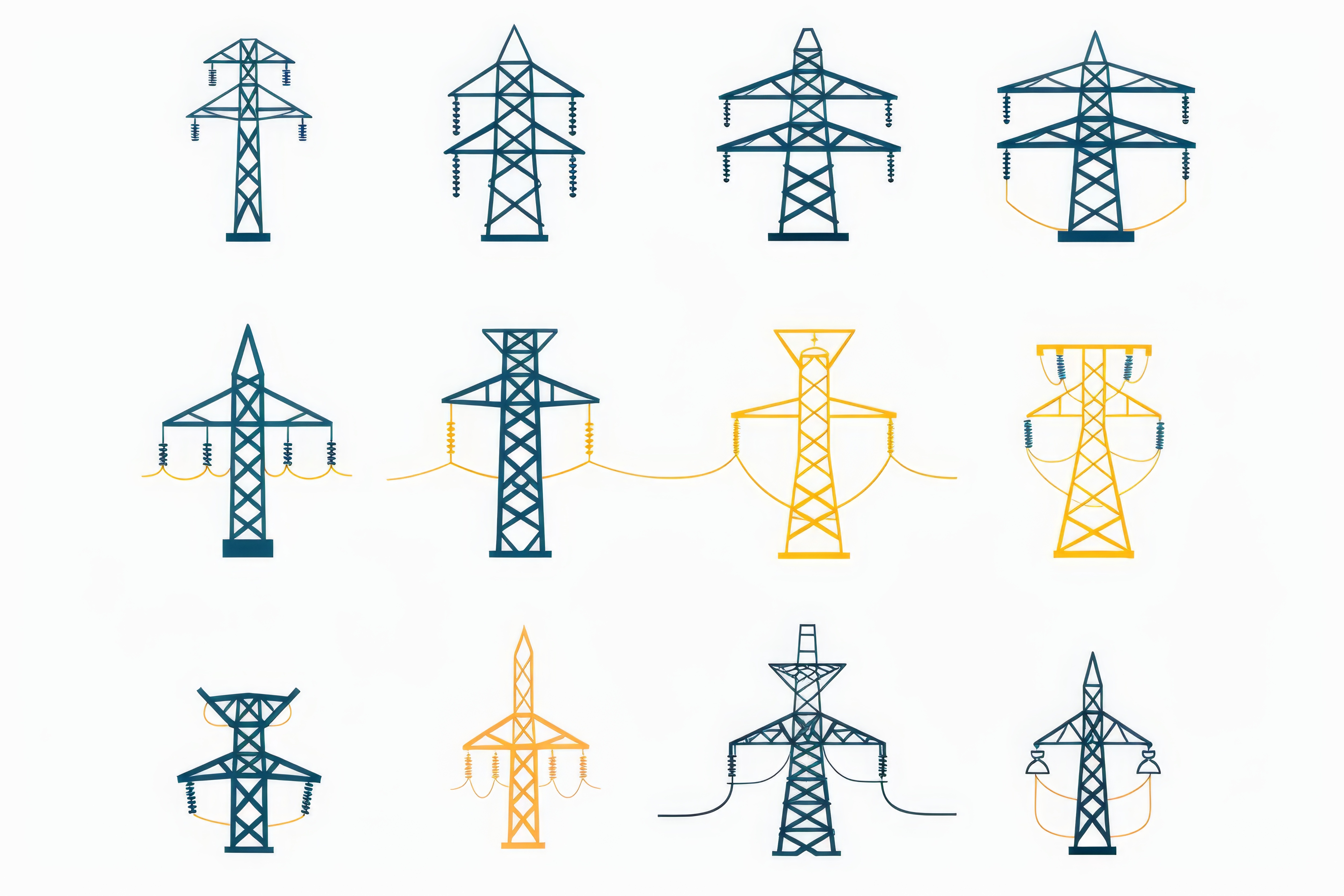 Extra High Voltage
AC or HVDC
265-275 kV
Co-located Solar, Wind, Battery
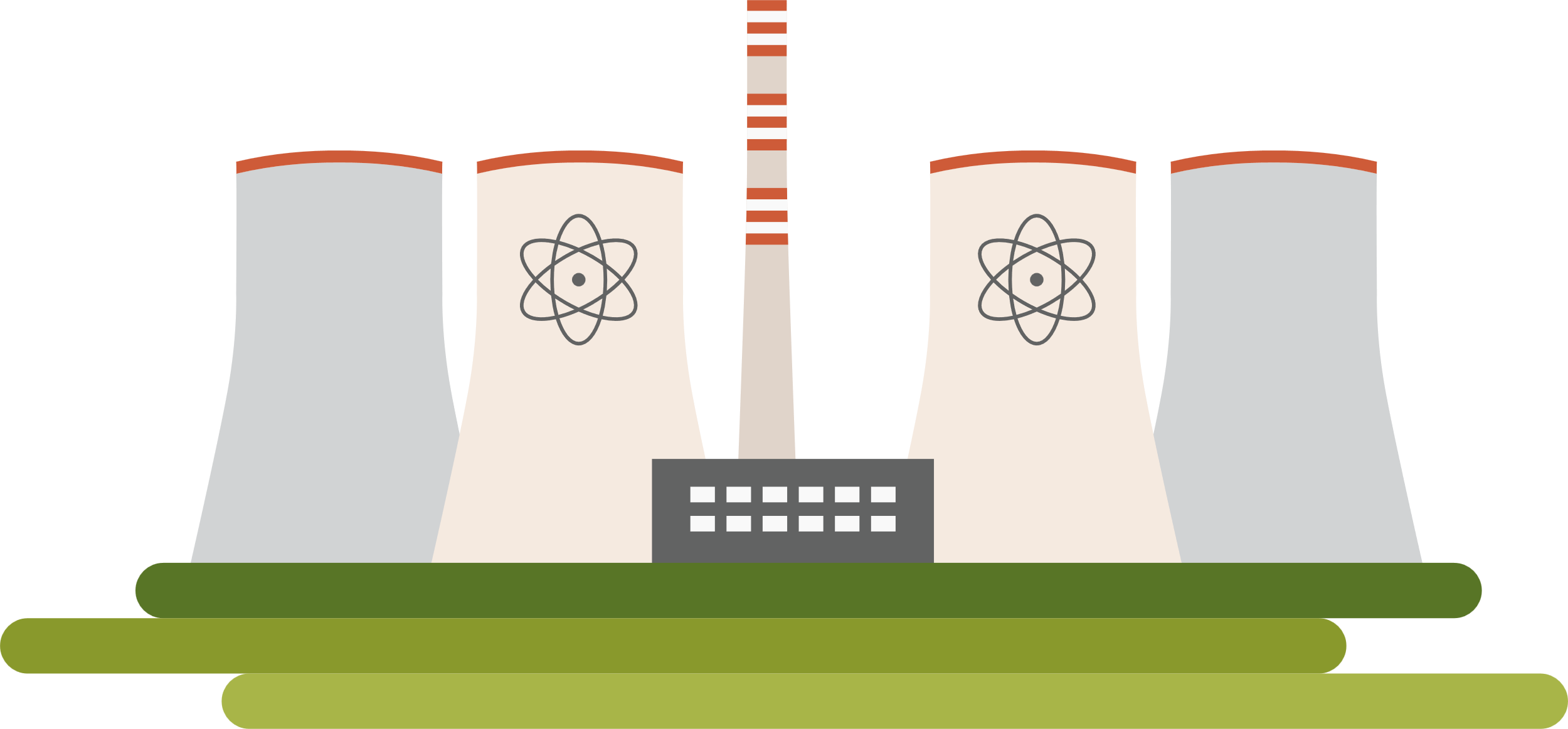 Nuclear
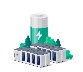 Hydro
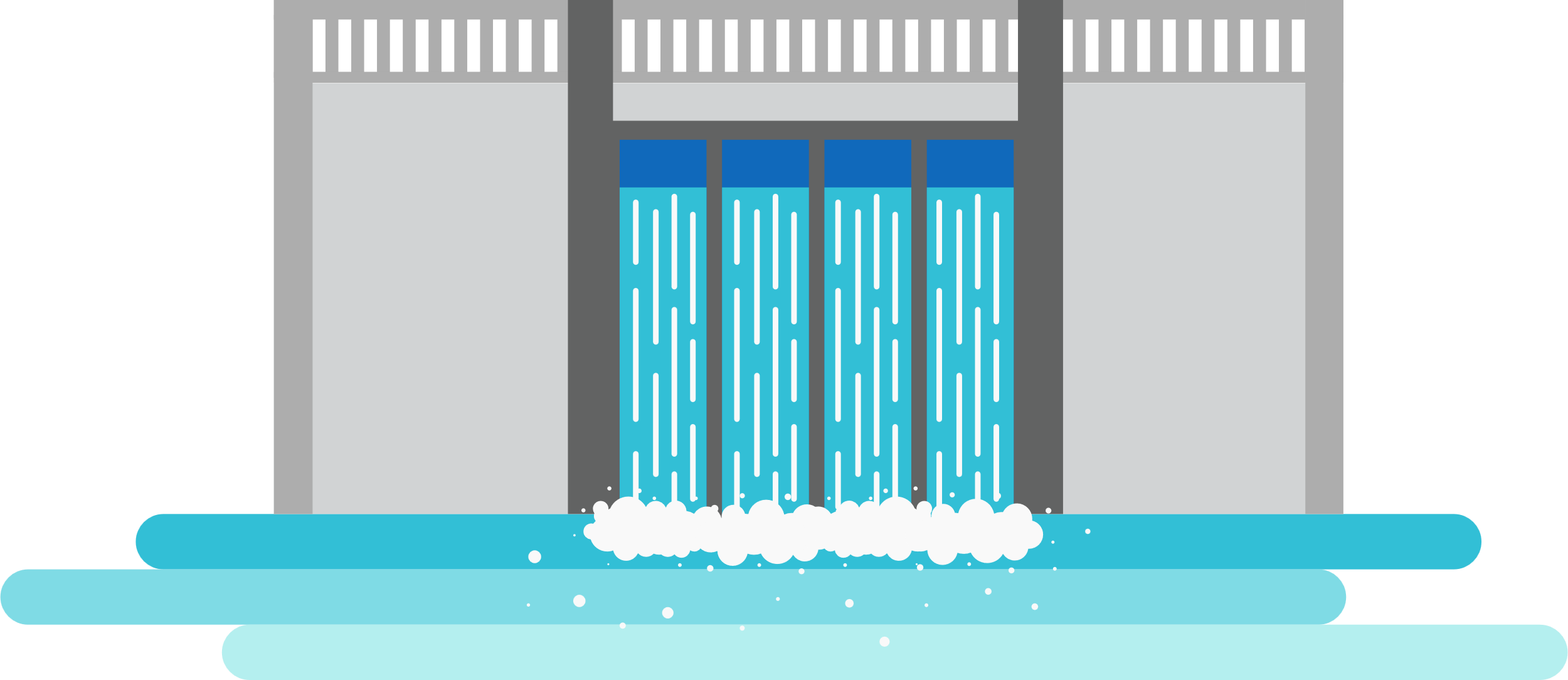 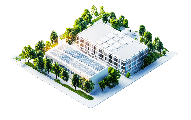 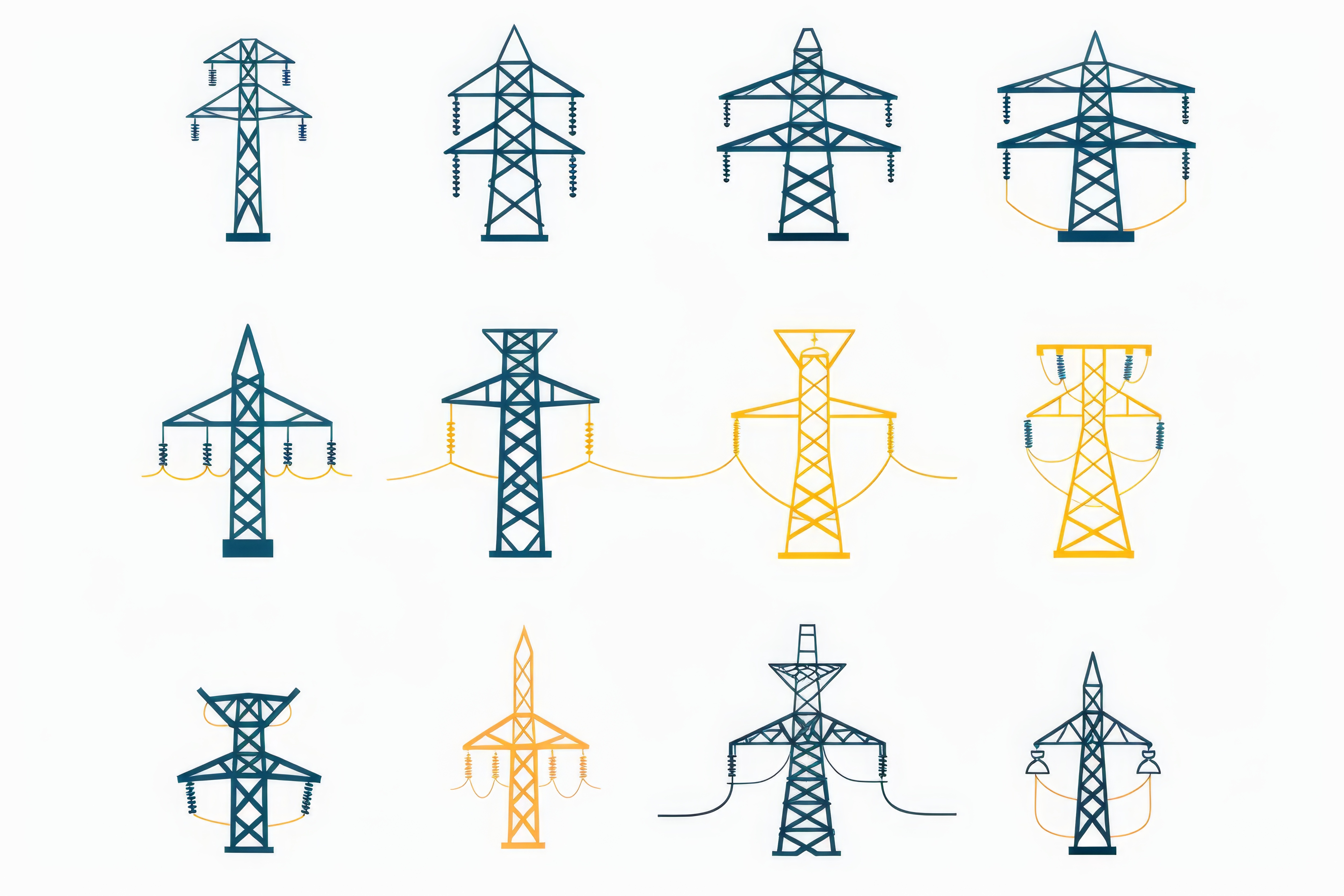 Data Center
High Voltage
110kV upwards
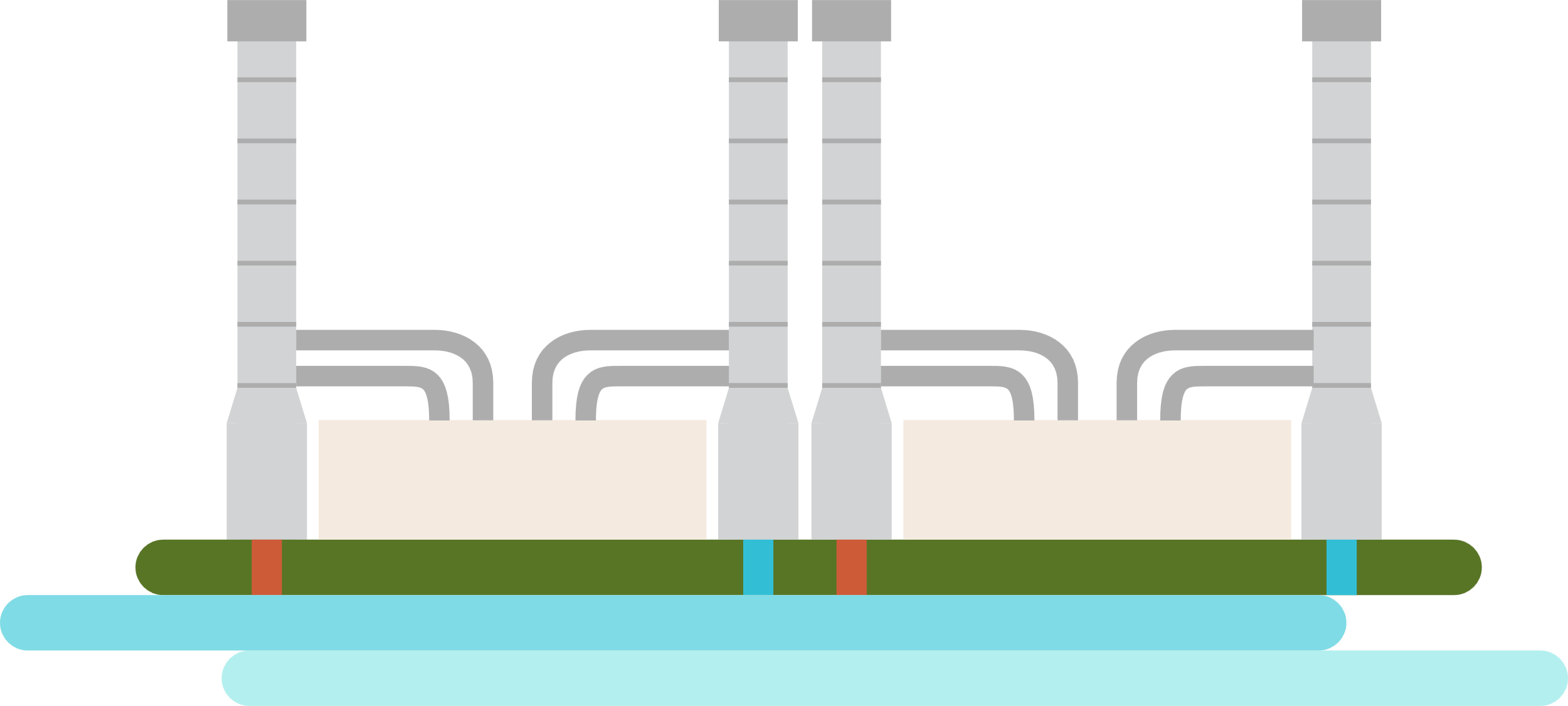 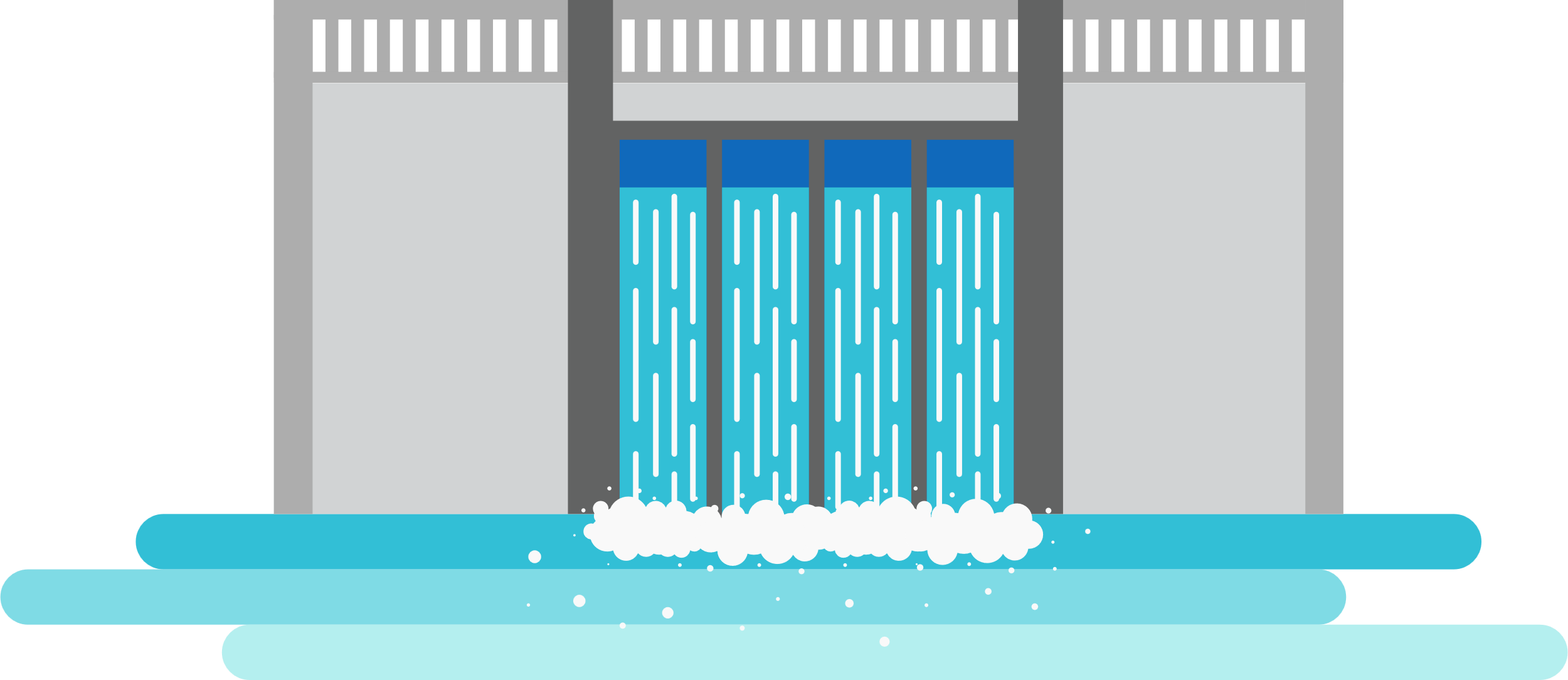 AI Data Centers can “pop up” in a matter of months with high demand on Day 1
Transmission Grid
Hydro
Geothermal
Distribution Grid
Low Voltage
50kV
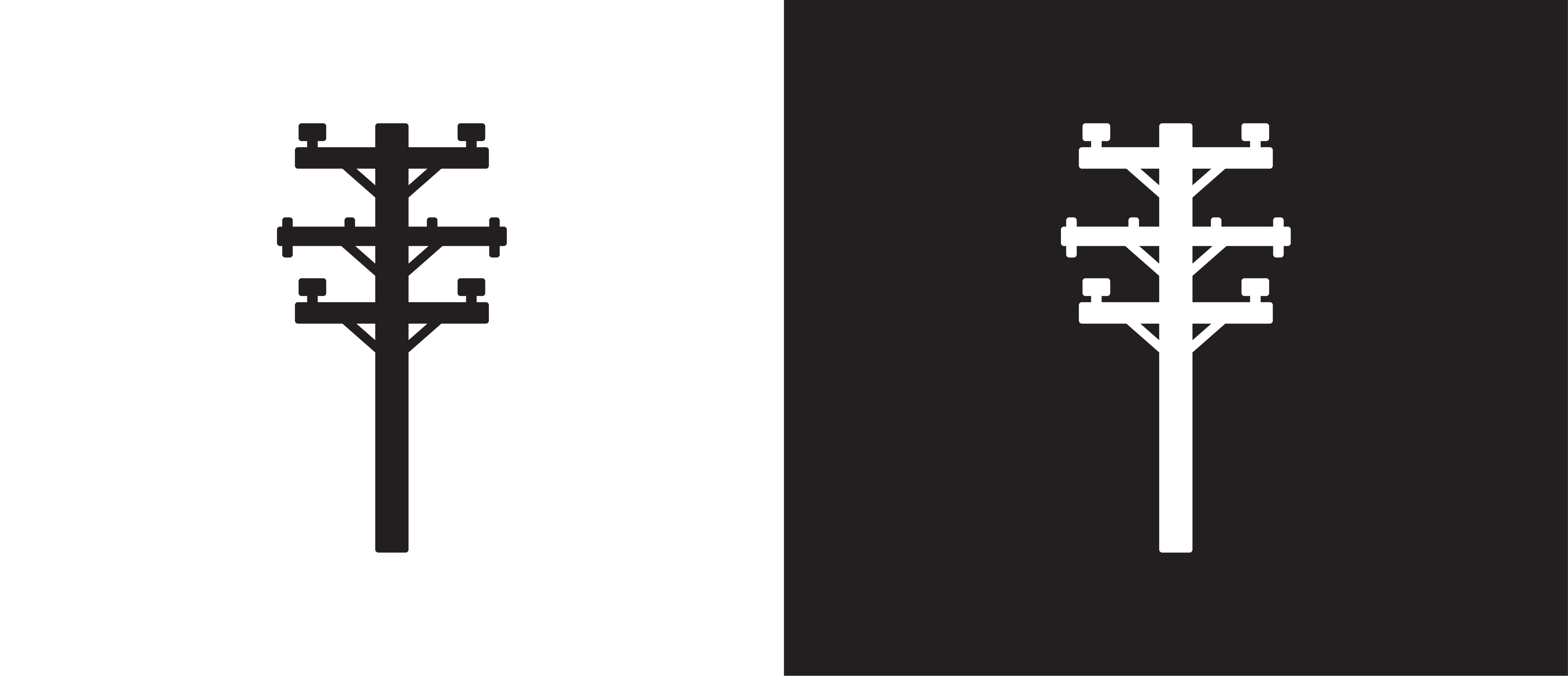 A new city needs high capacity grid connection, but takes decades to grow in demand
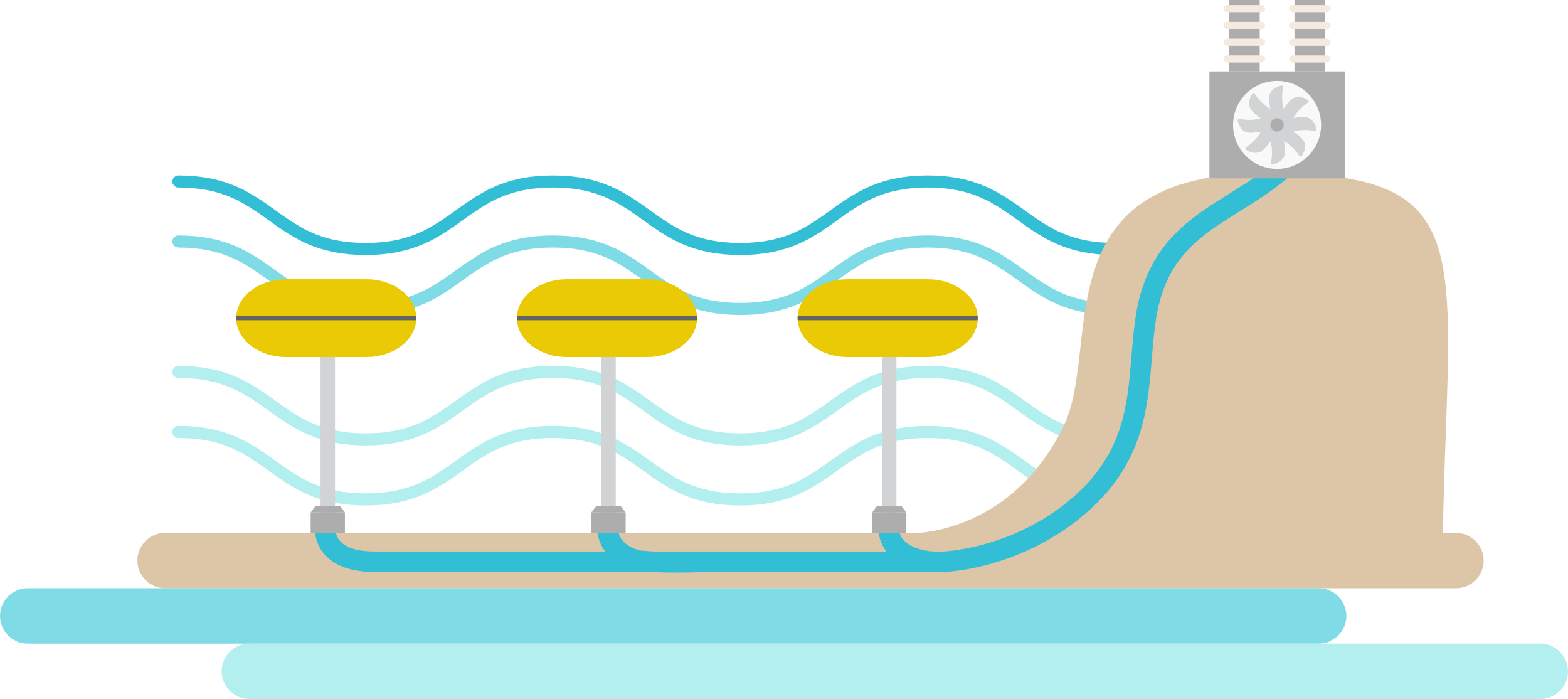 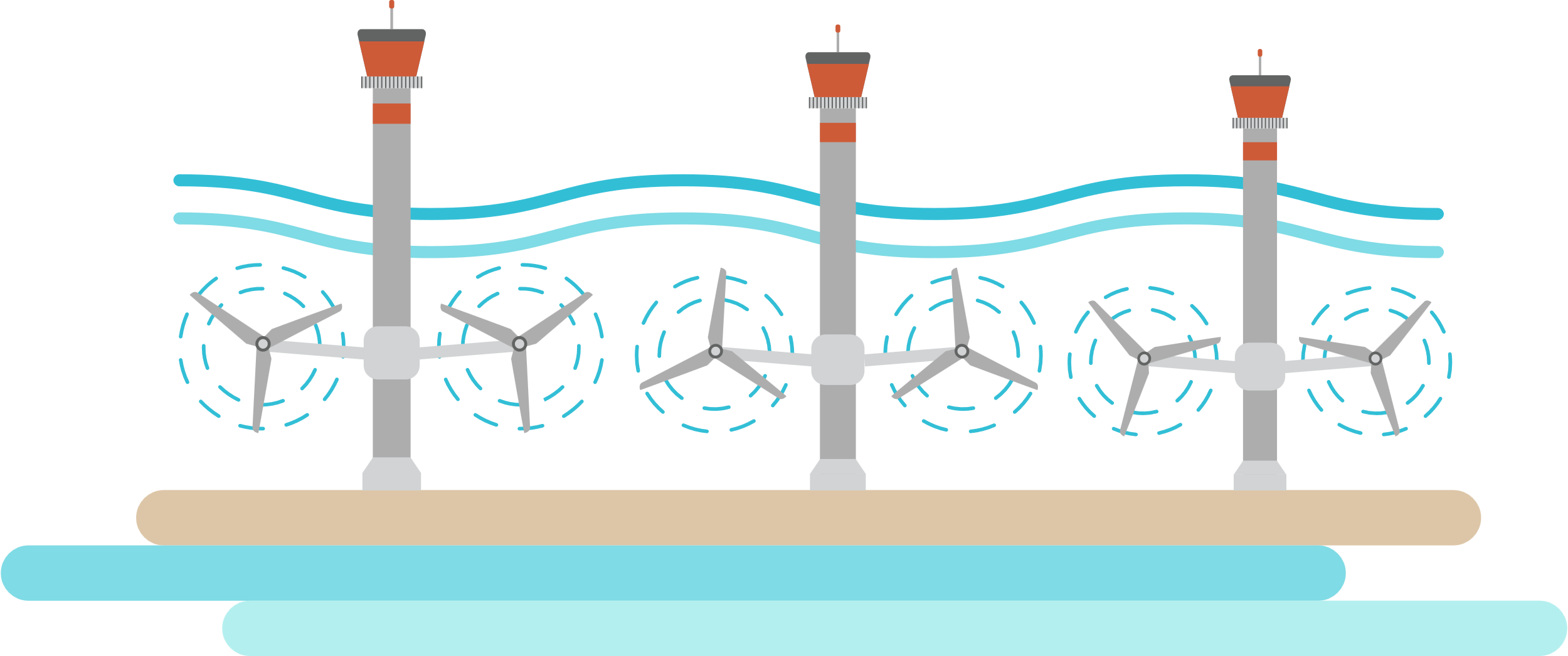 Solar
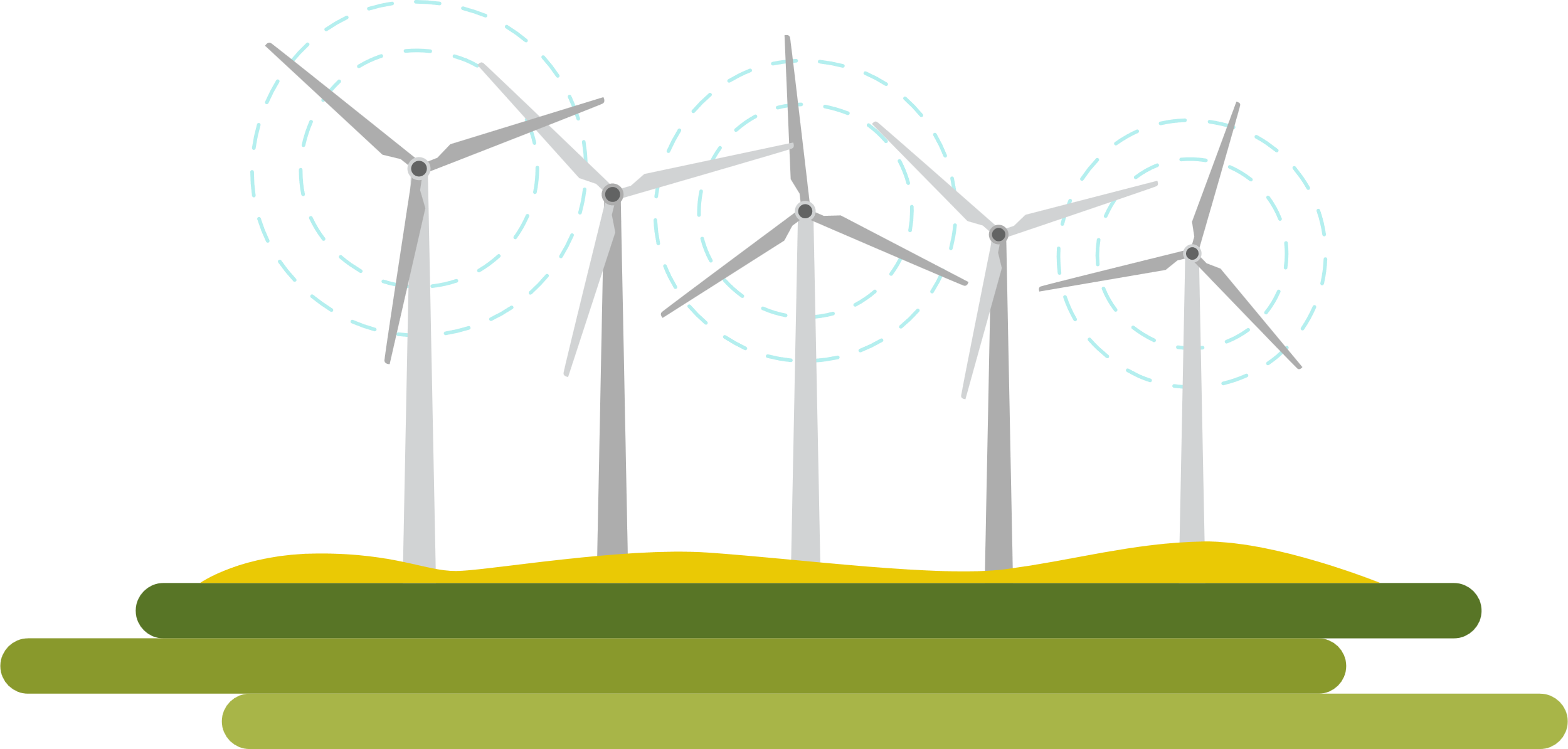 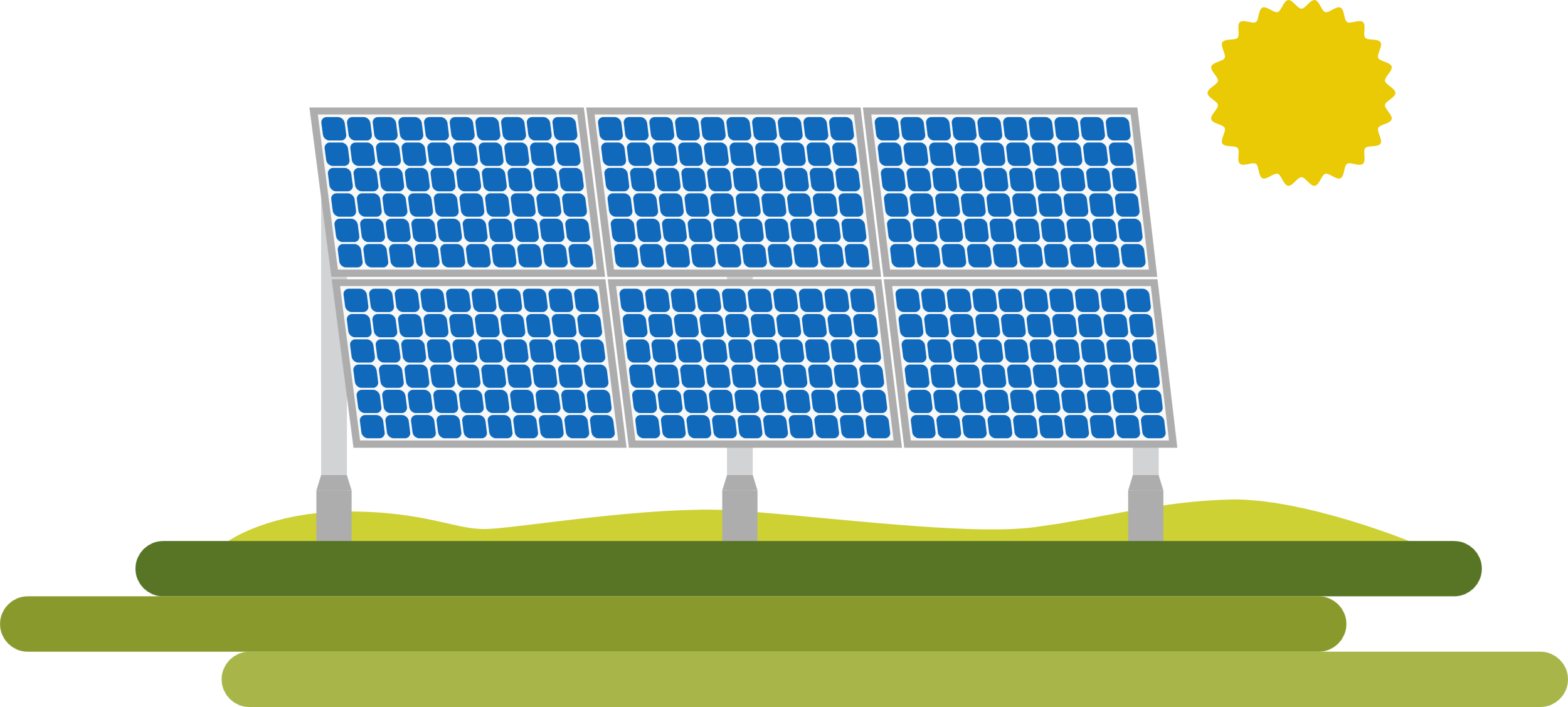 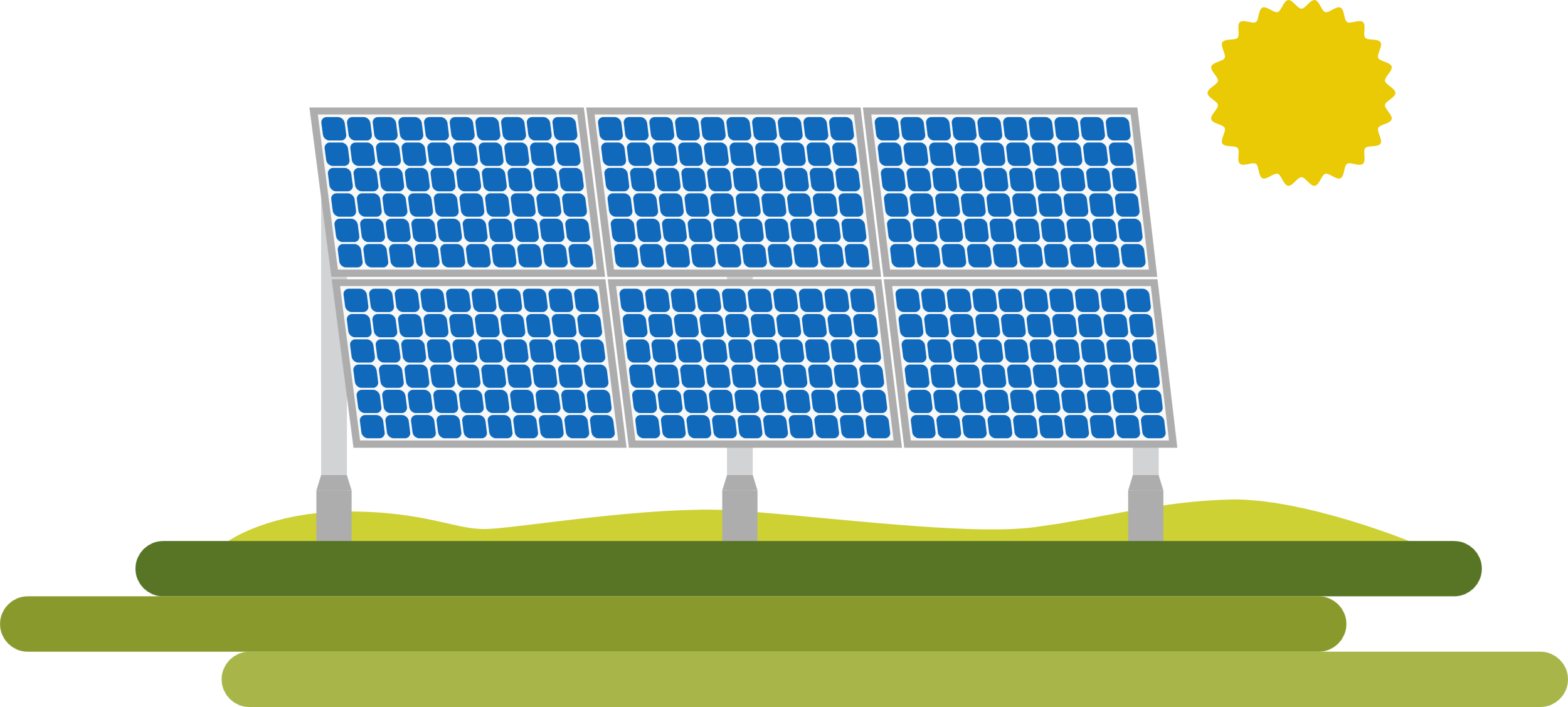 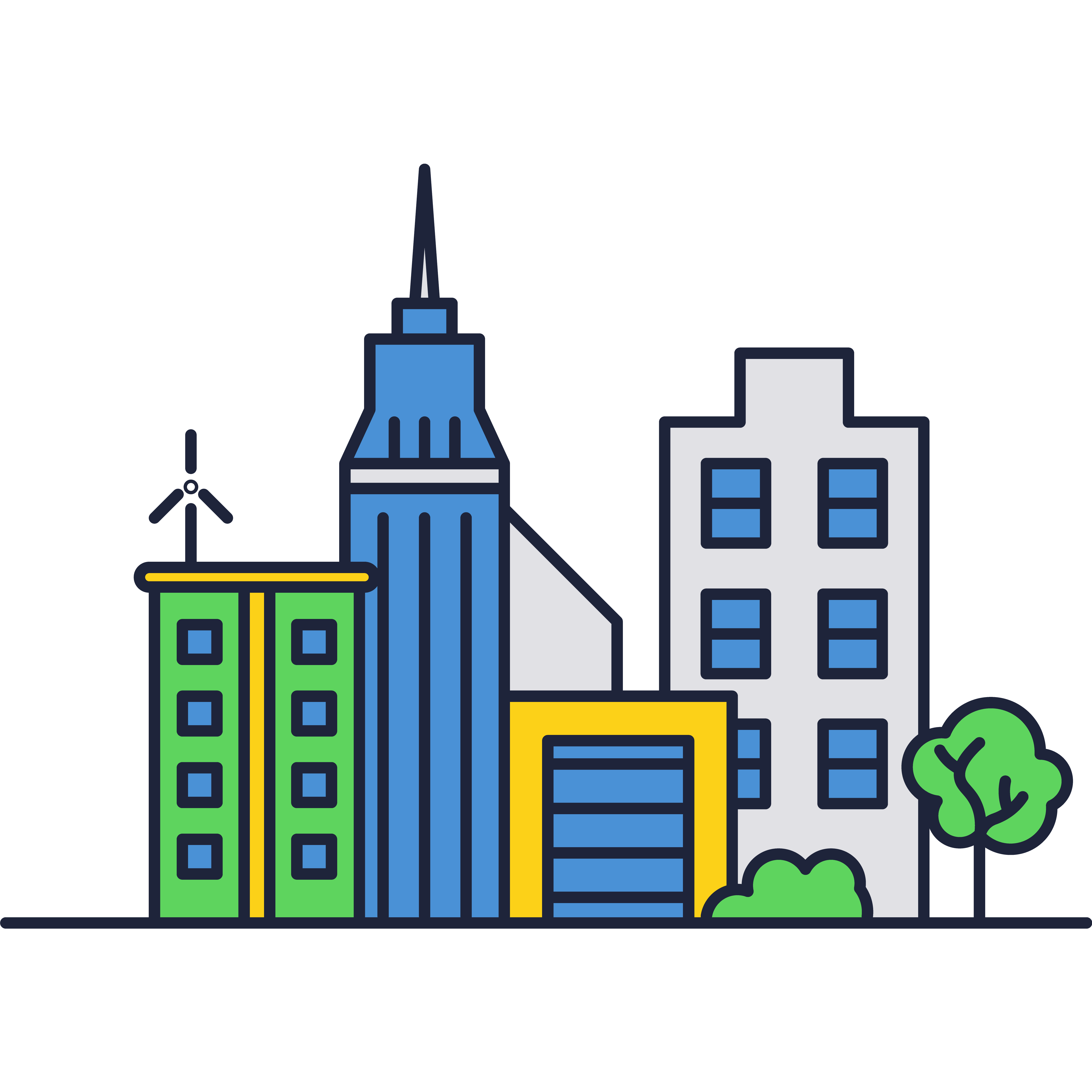 Tidal
Wave
Many power grids around the world are already under strain, and Gigawatt scale Data Centers are making the situation far worse
Wind
Location-Specific Power Sources
City
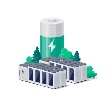 Battery
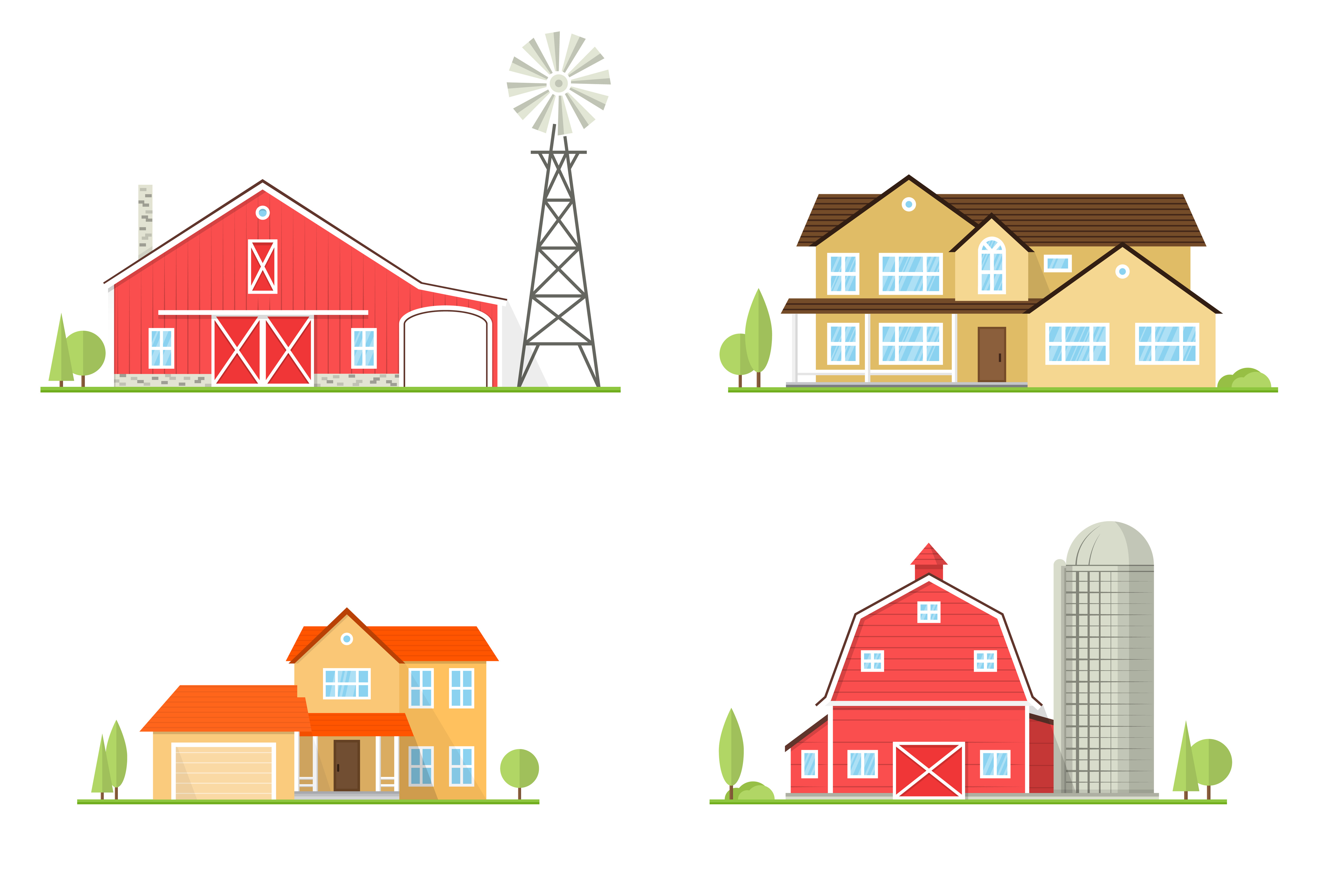 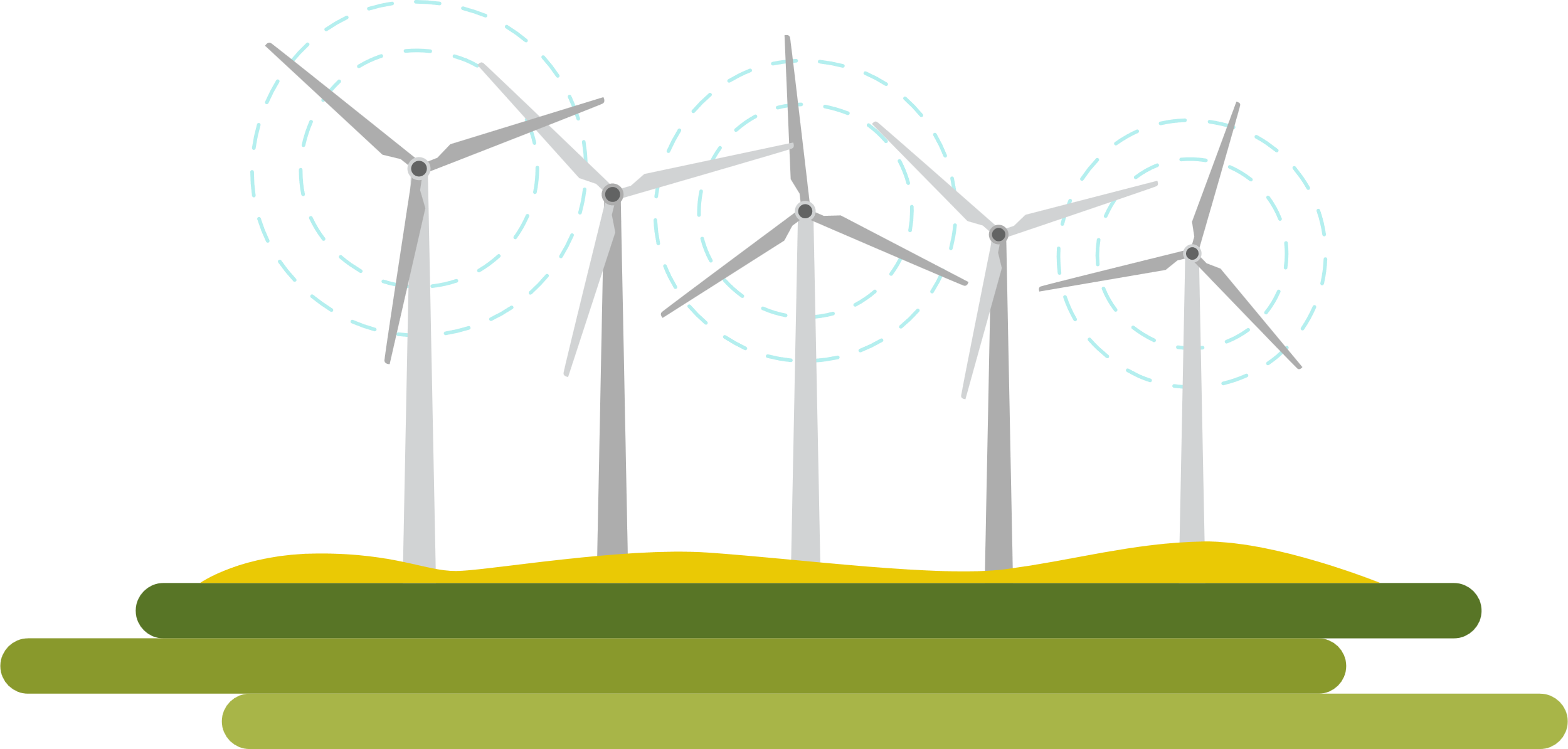 Rural
Pumped
Hydro
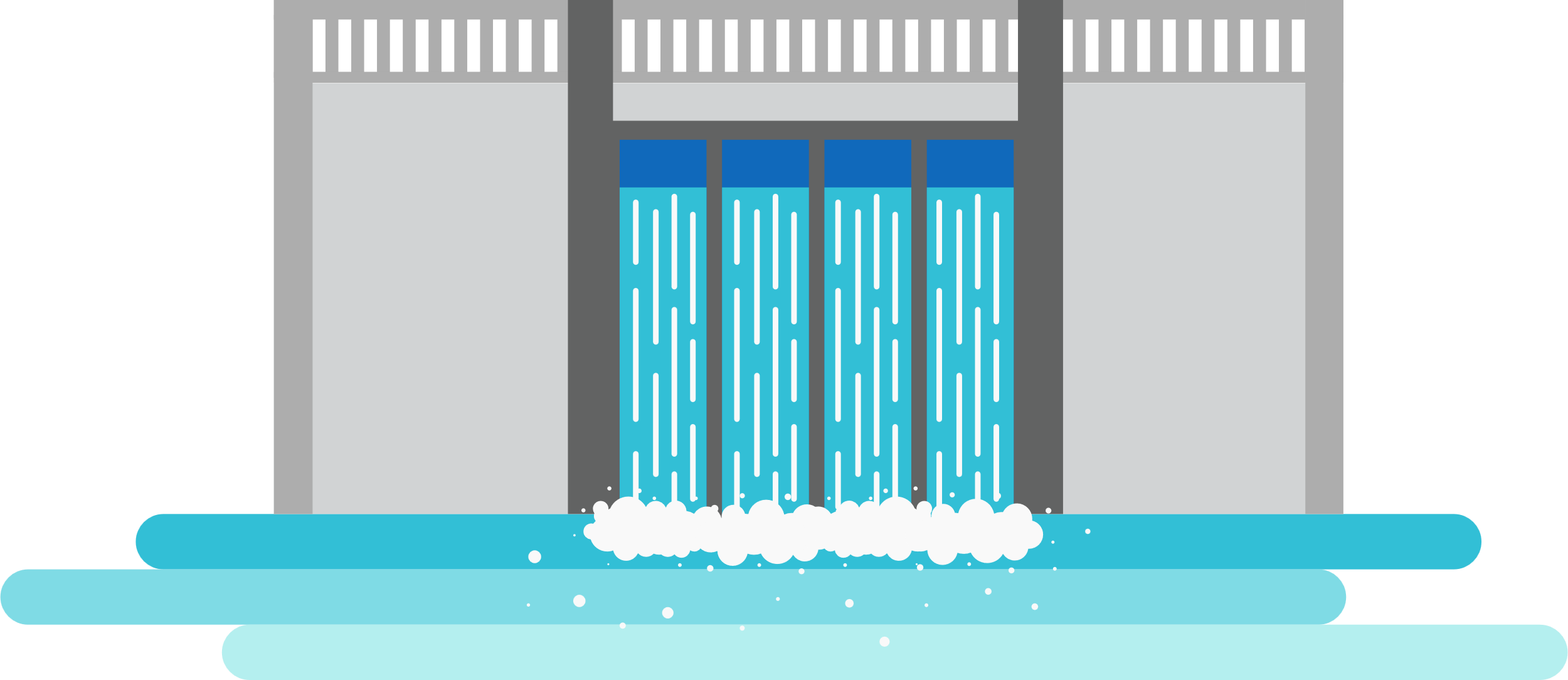 Power Grids Are Under Pressure
Age of Power Grids
But somebody is investing heavily…
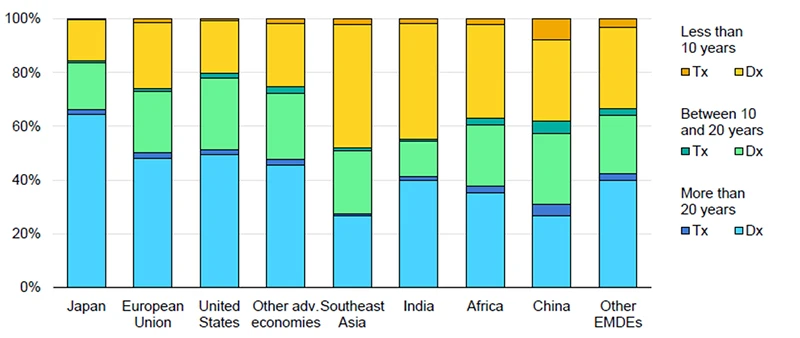 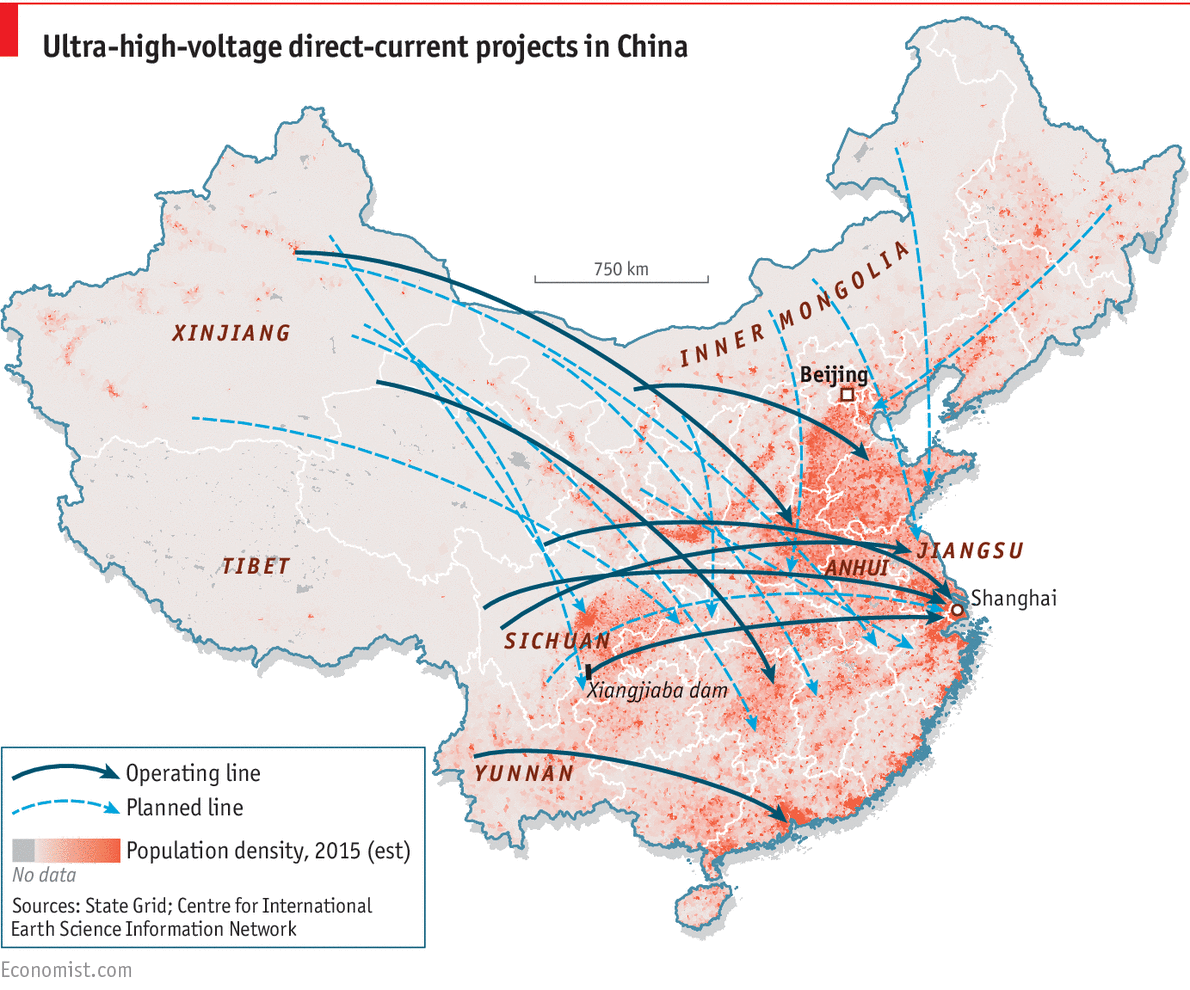 China started in 2011
Twelfth Five Year Plan
Japan, EU and USA have the oldest Power Grids
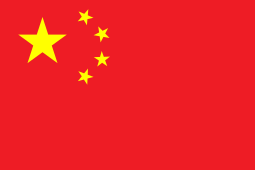 April 2025: China has completed
38 Ultra High Voltage lines
18 of these are AC
20 are DC
Carry power from Solar, Wind, Coal, Hydro and Nuclear
2017: Proposal for North American Supergrid
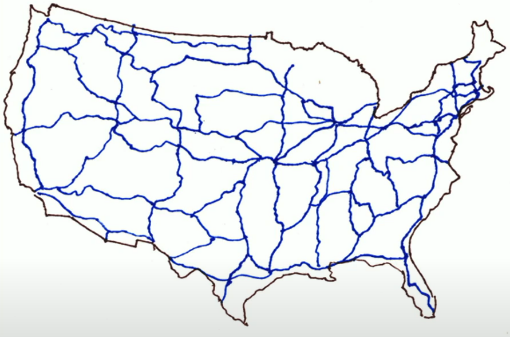 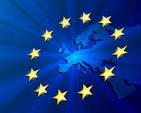 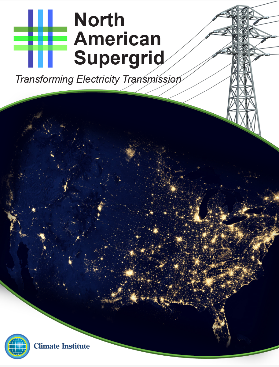 On average Europe’s power grids are >40 years old
Renewables are putting significant strain on today’s grid infrastructure in Europe
Hypothetical US network following railroad Rights of Way
Many Countries Experiencing Grid Congestion Issues
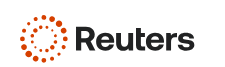 Link to article
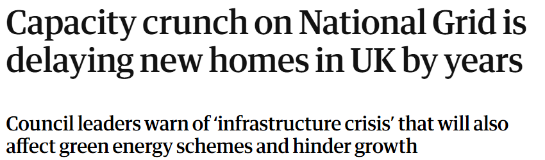 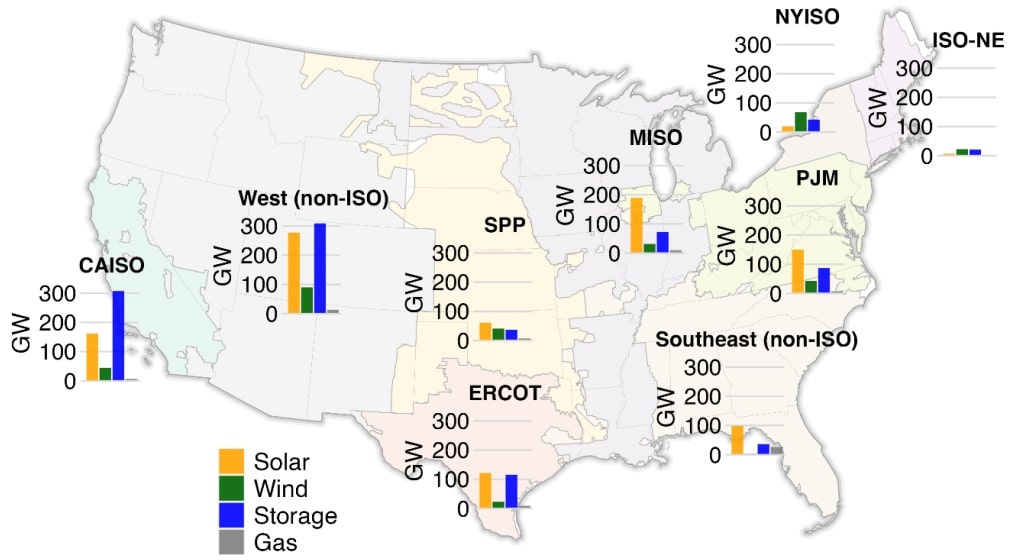 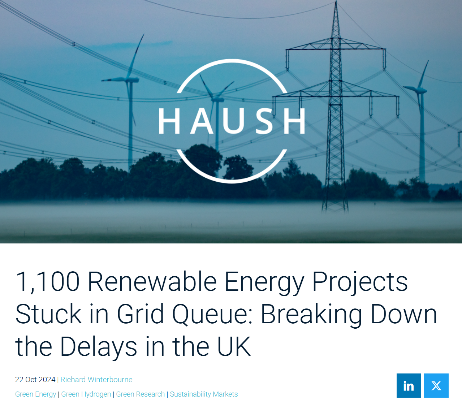 Link to article
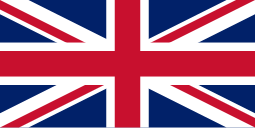 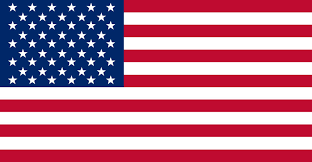 Size of grid connection queues across USA
Link to article
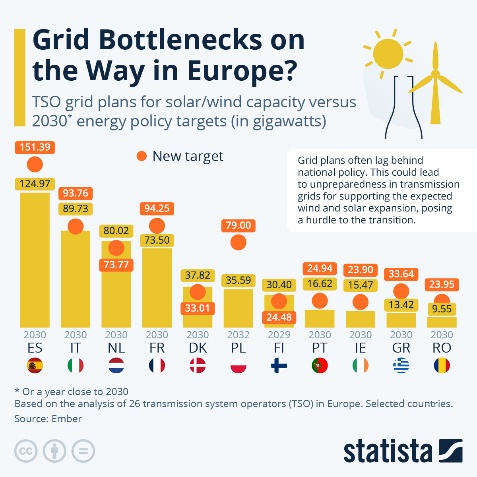 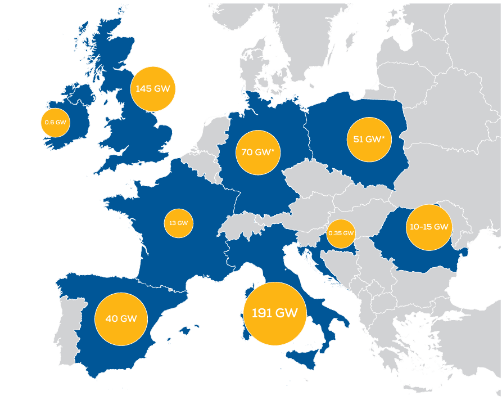 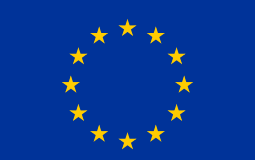 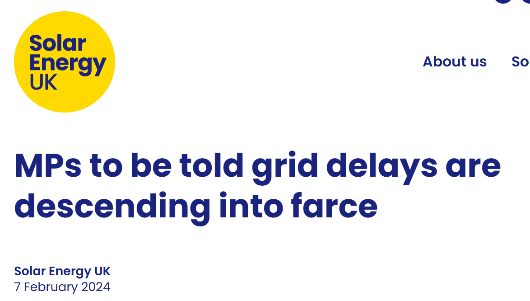 Size of wind farm connection queues across Europe
Link to article
Link to article
Link to article
It’s OK – I ticked the box to offset my carbon footprint 😇
Australia’s experience – Carbon Credit Schemes increasing while Renewable Energy projects decreasing
Clean Energy Agreements
Why use “real” clean energy when you can buy “virtual” clean energy?
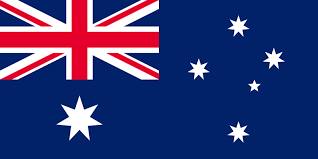 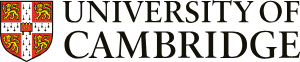 Link to report
Millions of carbon credits are generated by overestimating forest preservation
Link to report
ACCU = Australian Carbon Credit Units
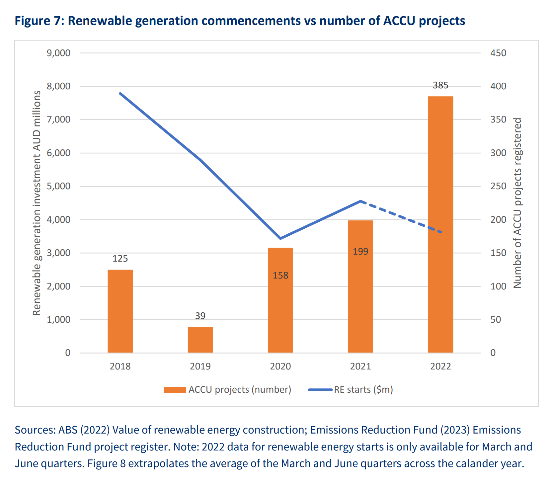 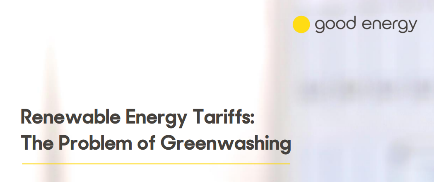 Link to report
Issues in the domestic market…
Study analyses major carbon offset projects, and finds that – of a potential 89 million credits – only 5.4 million (6%) were linked to additional carbon reductions through tree conservation.
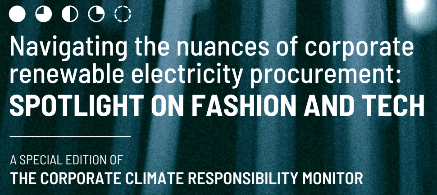 …and with big corporations
The Problem With “Green” Energy Certificates
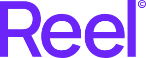 Link to report
Link to article
Problem: Carbon credit schemes are poorly regulated and, in a hugely shocking revelation, it seems that humans can be rather unscrupulous
Problem: Companies are trading in Clean Energy Contracts as a quick fix – allowing them to delay or avoid taking effective energy decisions
Let’s pause for some case studies
The Challenges of Data Center Success: Virginia
What do they need?
11 GW of new data center capacity by 2030 in Northern Virginia alone
40% of VA’s peak demand today
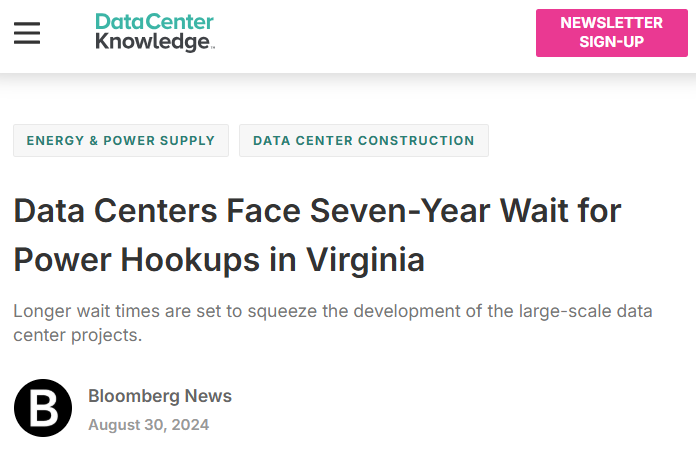 Virginia Data Center Market
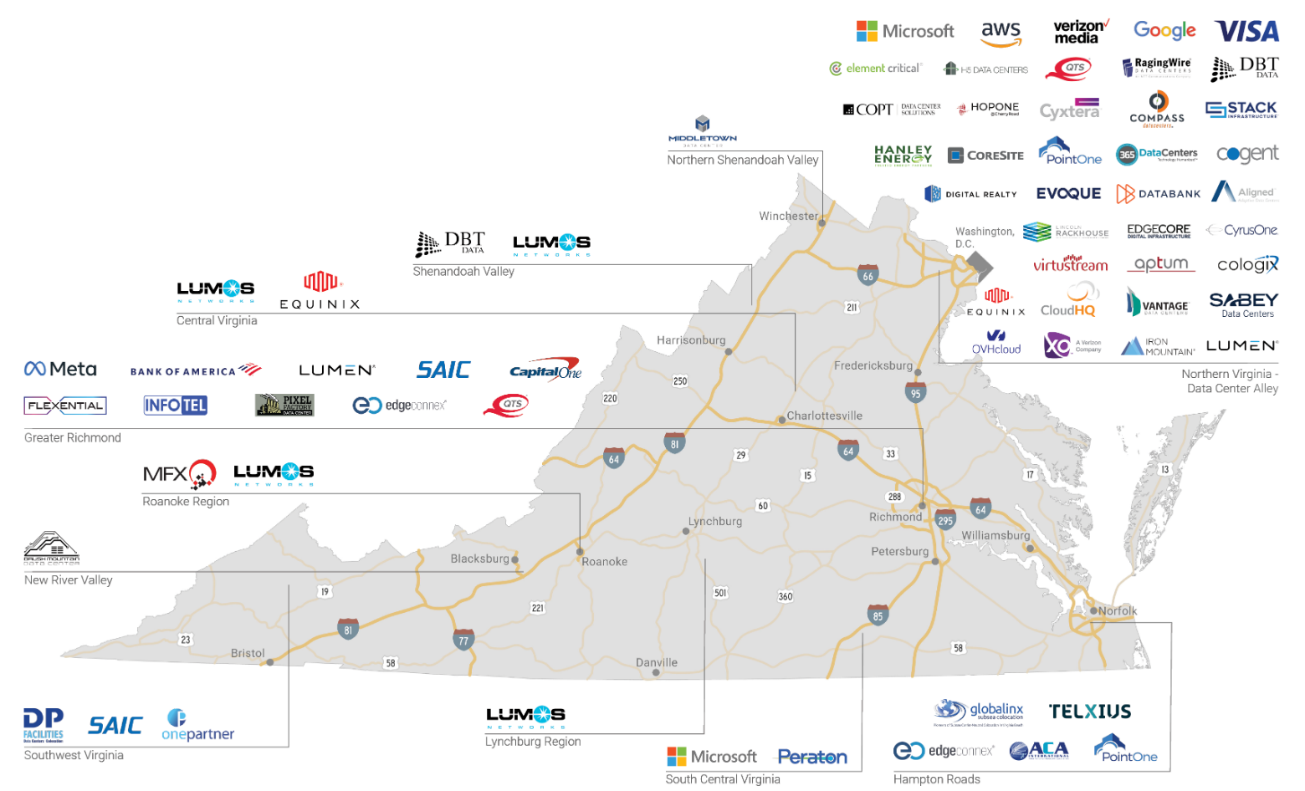 TREND: BYOP
(Bring Your Own Power)
How do they get there?
10-15GW of firm generation capacity
Why is this a challenge?
It can take 3-4 years to approve a new gas-fired generating plant (e.g. 1 GW)
Market prices are too low for developers to build the required capacity
Wasted effort if you can’t connect to the grid!
30% CAGR since 2014
Total of 4 GW today
Free Market Challenges!
Is Gigawatt-Scale BYOP Viable?  Let’s look at xAI’s Colossus in Memphis
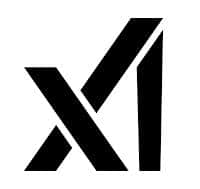 100,000 H100s will require 150 MW
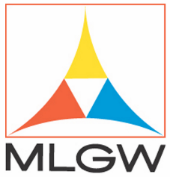 8 MW
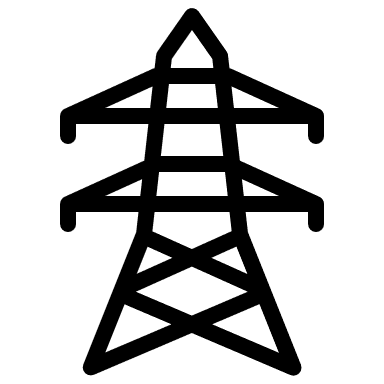 Local grid supply*:
Today
100,000
H100 GPUs
*As of August 2025
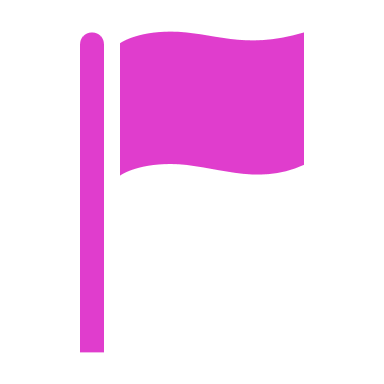 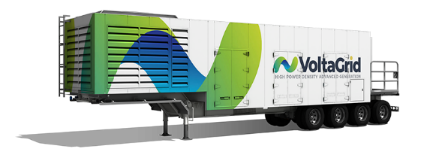 35 MW
X14
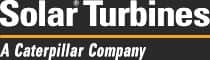 Smog levels in Shelby County have exceeded recommended levels for the past 3 years
Natural gas powered mobile generators
64 MW
Tomorrow
200,000
H100 GPUs
X4
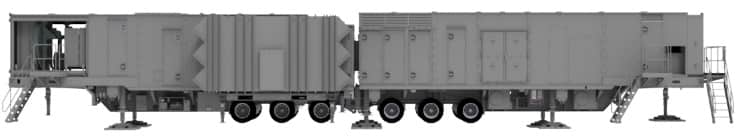 xAI has committed to fund a 150 MW, $24M new substation
50 MW*
But…where does the power actually come from?
MLGW has agreed to upgrade site to:
Article: “xAI cluster is now the most powerful AI training system in the world”
*At a cost of $760,000 to local taxpayers
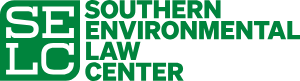 The grid is already overloaded*
*Not a direct quote
Breaking News – xAI to expand Colossus to 1 million nodes!
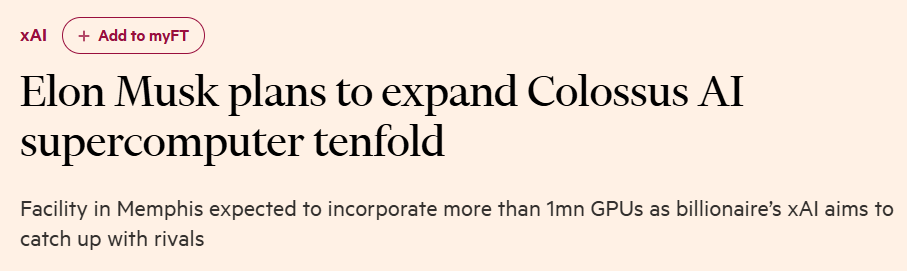 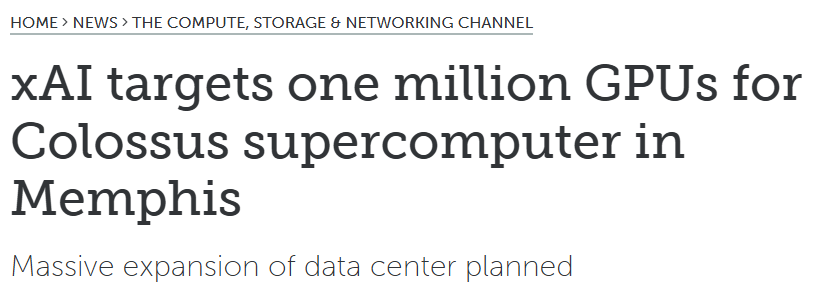 One million GPUs represents 27% of Nvidia’s 2023 shipments
Where are they going to get 10X (1,500 MW) the power?
An International Example: Singapore
26
Operational Submarine Cables
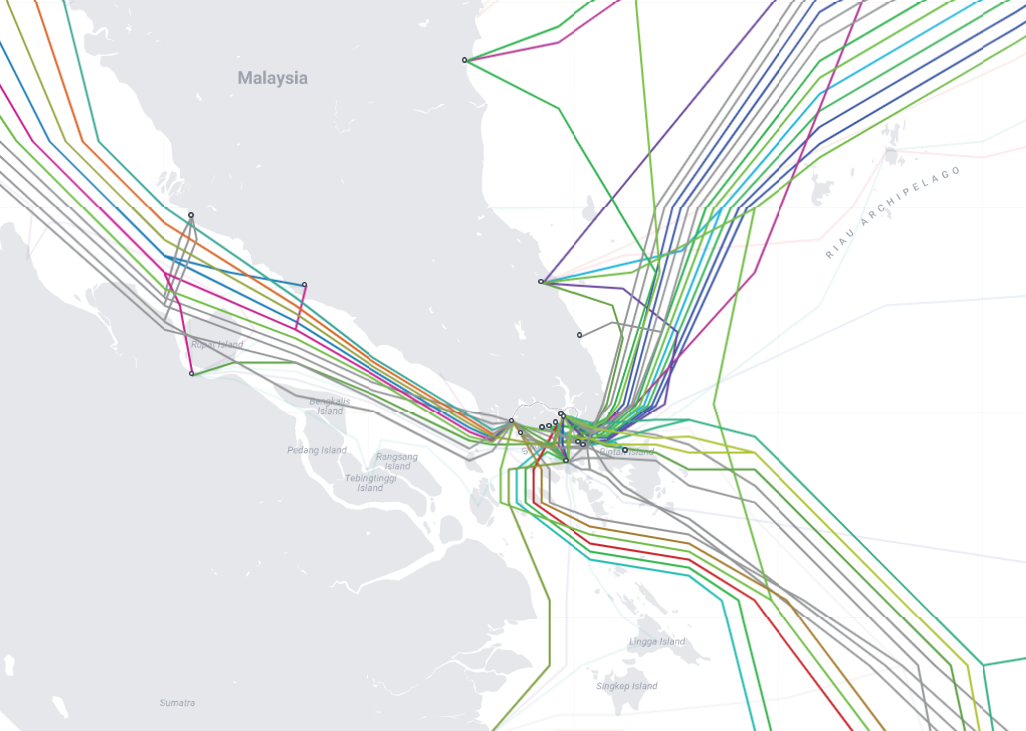 >95% of Singapore’s electricity is generated with Natural Gas
3
Major Cable Landing Stations
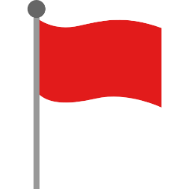 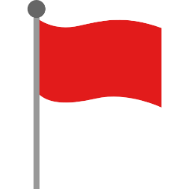 Ideally we need more diversity
Ideally we need Green Energy
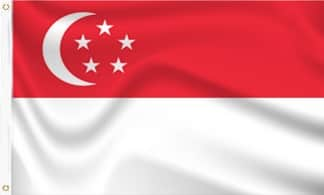 87 Data Center facilities with 6,933,008 ft2 and consuming 1,026 MegaWatts
Subsea hub  Data Centers
Singapore is one of the most important subsea hubs in the world today
Singapore and Power – Challenges and Opportunities
Malaysia Generation Mix 2023
Johor Bahru may become the largest DC market in SE Asia in the next 2 years
As a result…
2019
Singapore issues moratorium on new Data Center builds because of power shortages
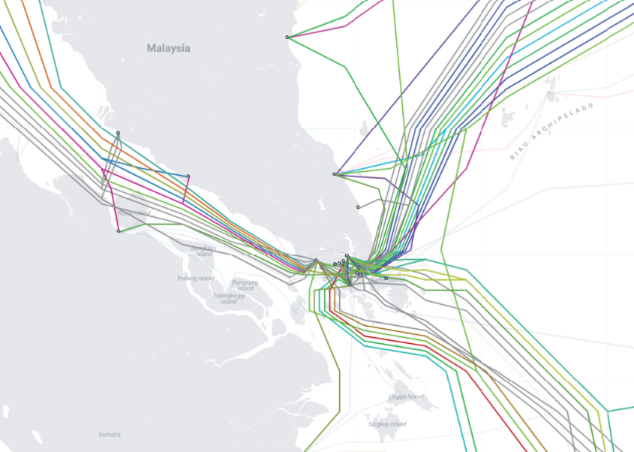 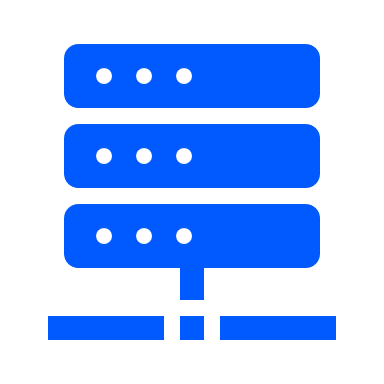 Singapore is trying to recover momentum
But…by efficiency vs new capacity
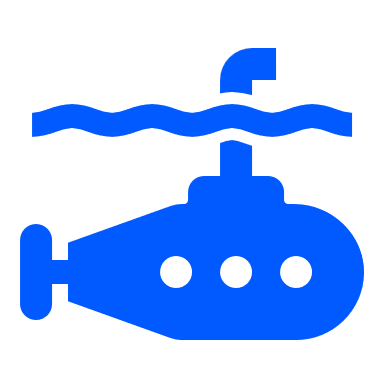 Malaysia has a goal to boost Renewables from 27% to 37% by 2030
DC growth in Malaysia while international traffic is moved over the Straits of Johor
Plentiful (Green) Power is essential
Proximity to a Hub may be useful
Don’t become 
complacent
What can we learn from Singapore?
For Malaysia
Singapore and Malaysia have had a somewhat lively history
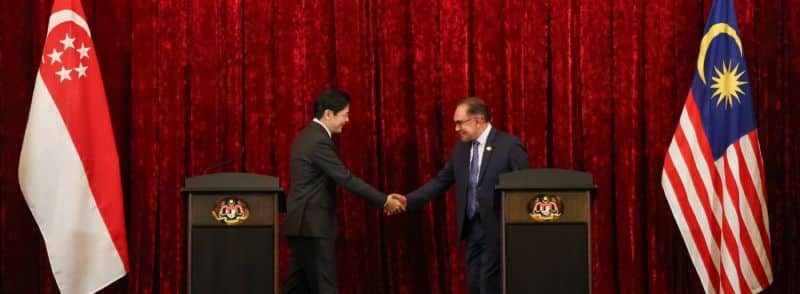 But the Data Center opportunity is pushing them towards more cooperation
Independence in 1965
Disputes over water
Disputes over islands
Disputes over port boundaries
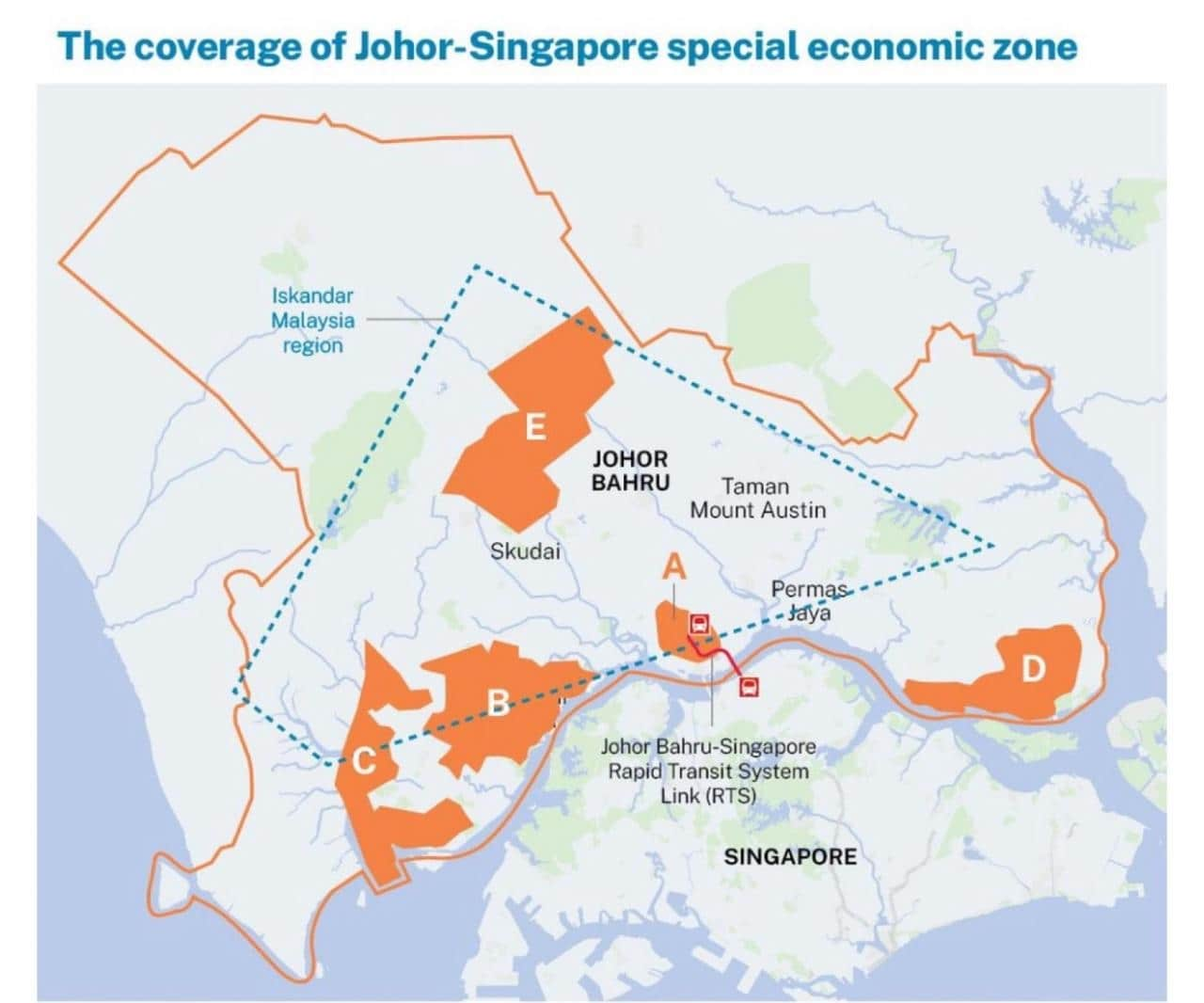 At this point Singapore is <1 km from Malaysia, but…

Currently a 2 hour drive, including a customs post at the causeway bridge

After the agreement it will be a 10 minute metro train ride
But this is Johor Bahru in Malaysia, where there is space, power and water for mega data centers
This is Singapore, where the subsea cables terminate
Ireland – Is The Party Over?
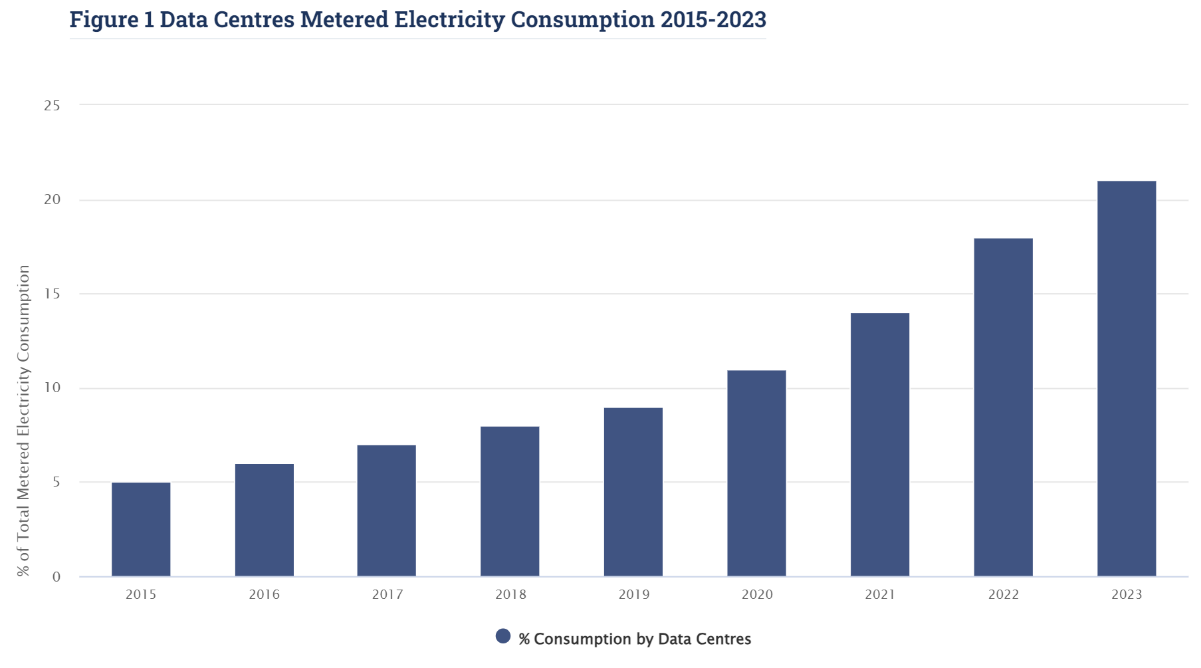 Data Centers account for 21% of Ireland’s electrical consumption - predicted to rise to >30% by 2026
Source: CSO
2015: 5%
2023: 21%
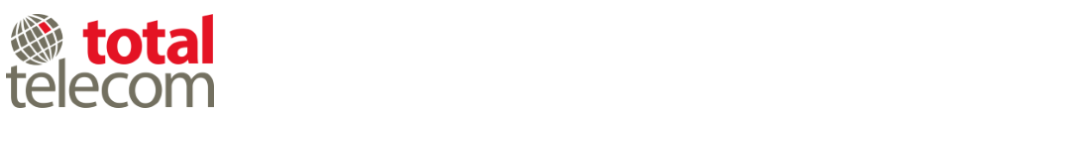 >50% of Ireland’s electricity still generated by fossil fuels
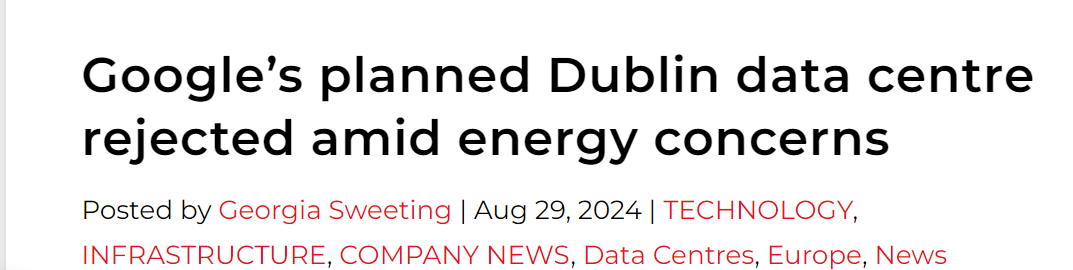 How Do We Power AI Data Centers?
What do AI data center operators really need?
City examples that can be powered with 1 GW*
2
24/7/365 Energy Supply
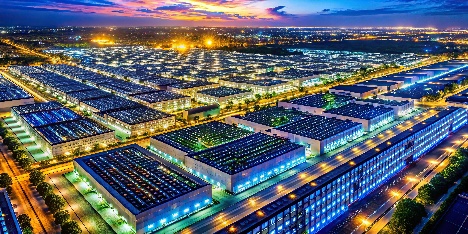 Southampton
Liverpool

Forth Worth
Jacksonville
Austin
San Jose
Dublin
Nice
Islamabad
Amsterdam
Cologne
Oslo
Cartagena
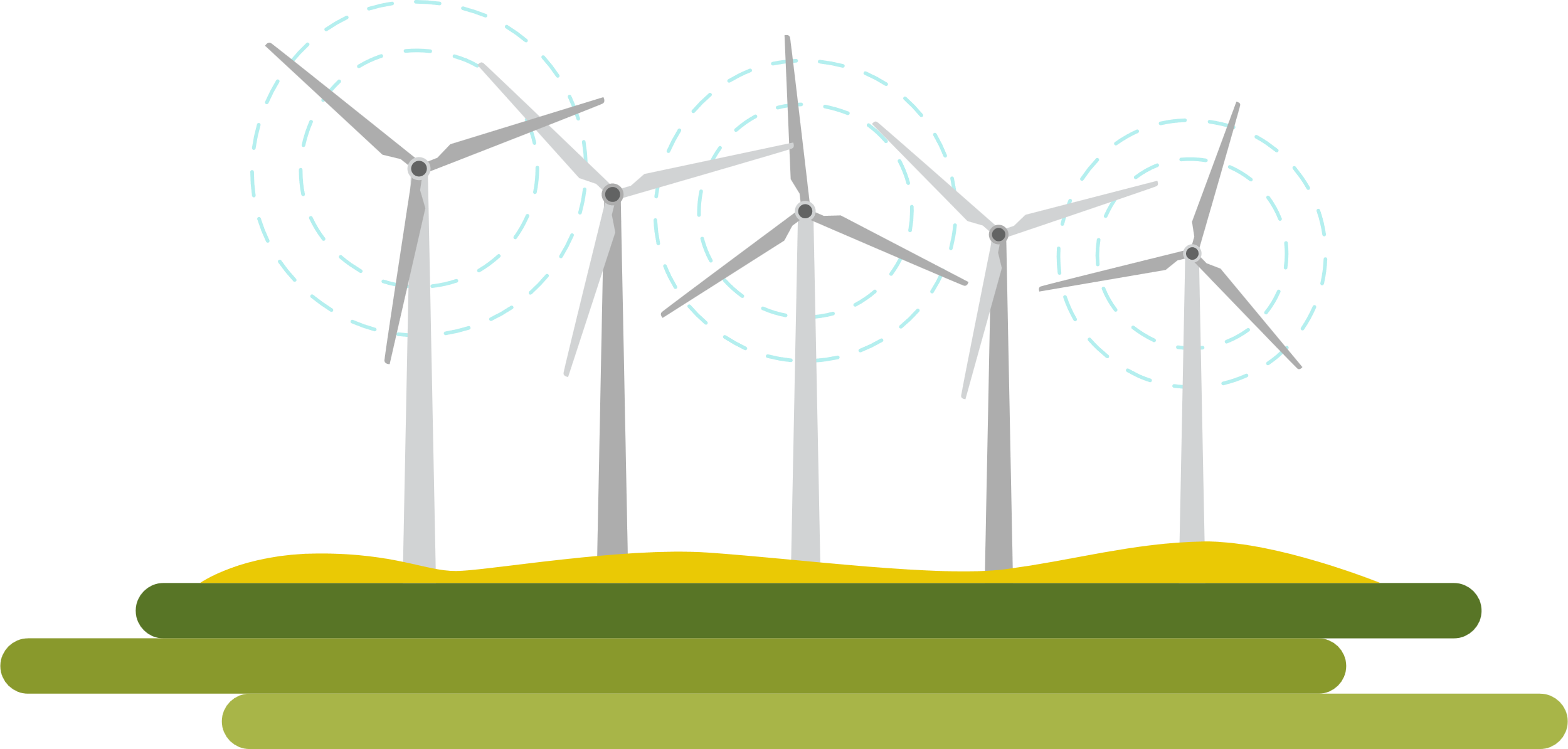 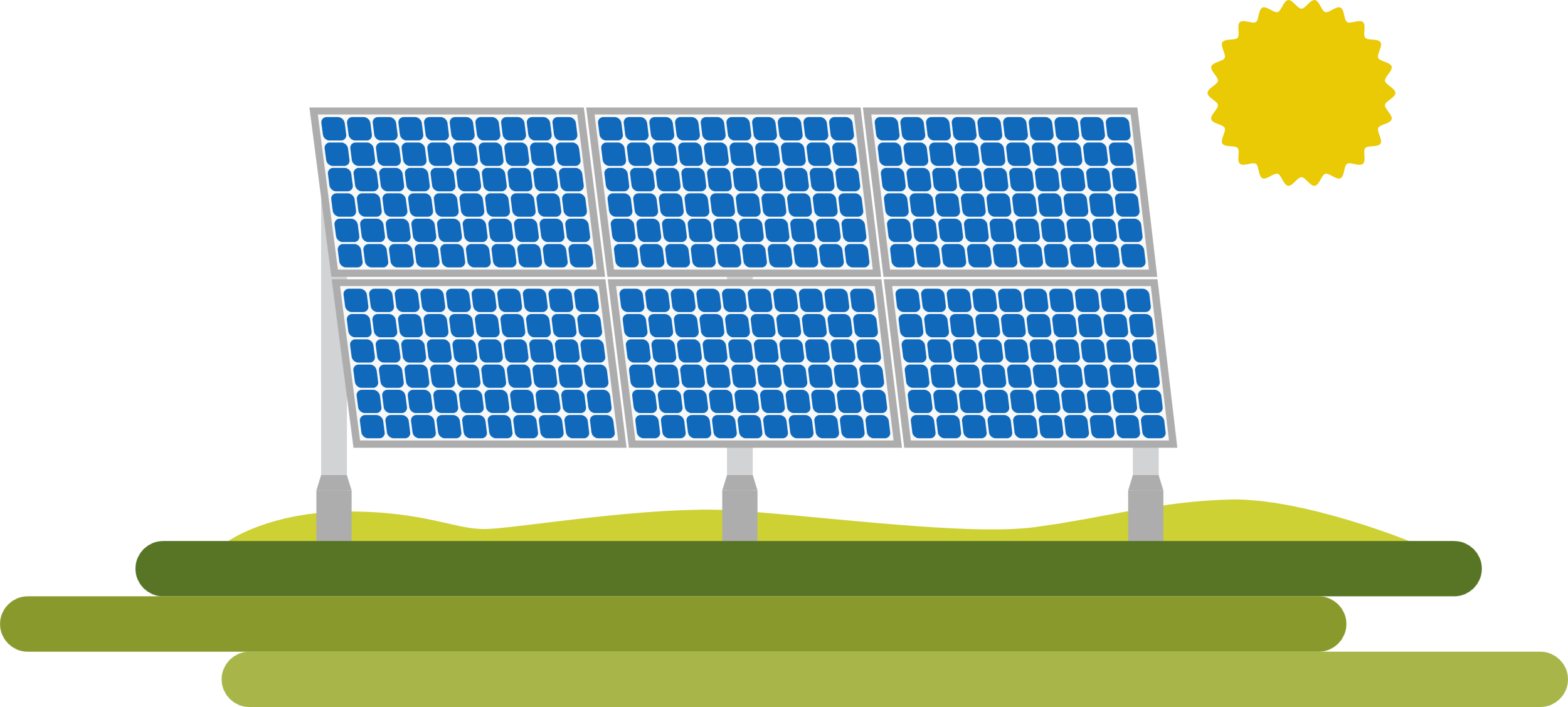 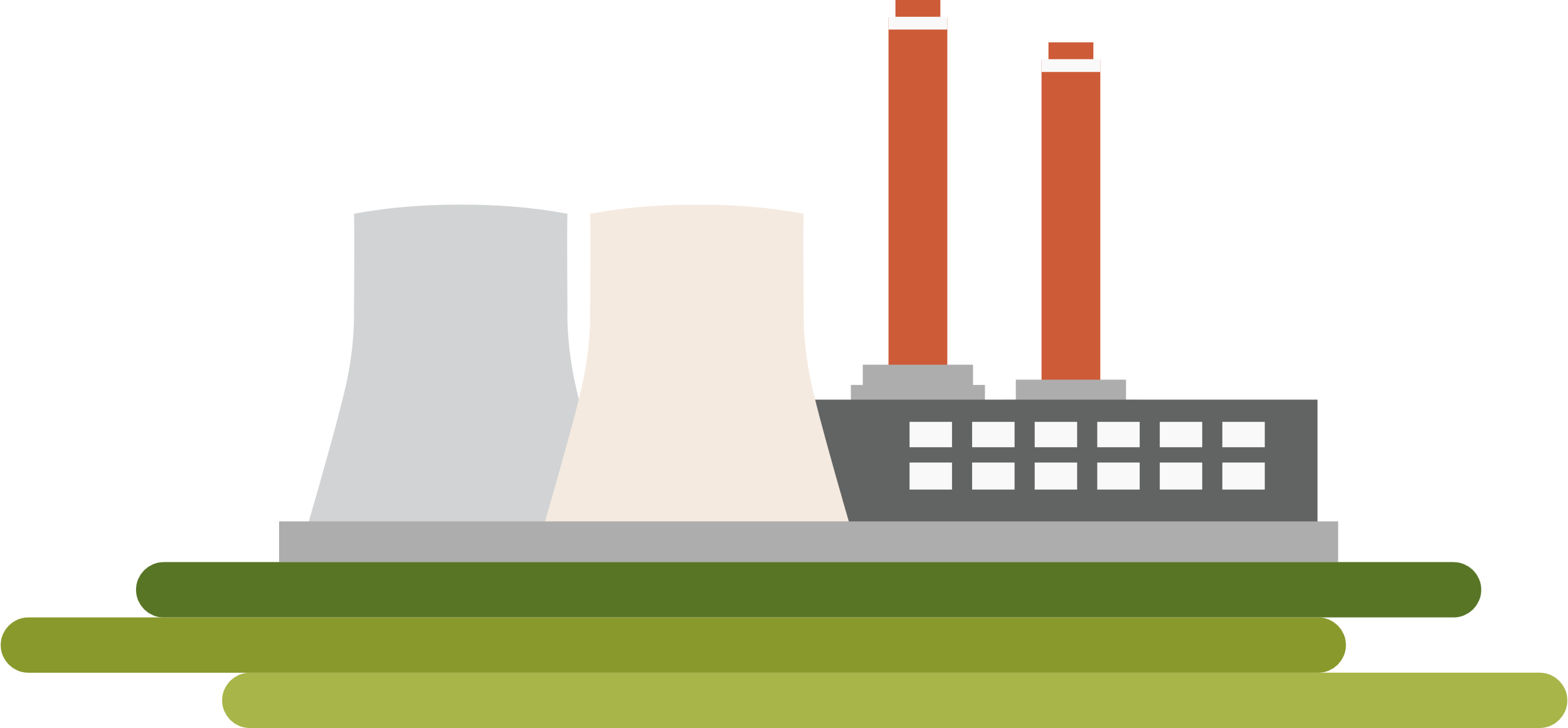 Coal
Wind
Solar
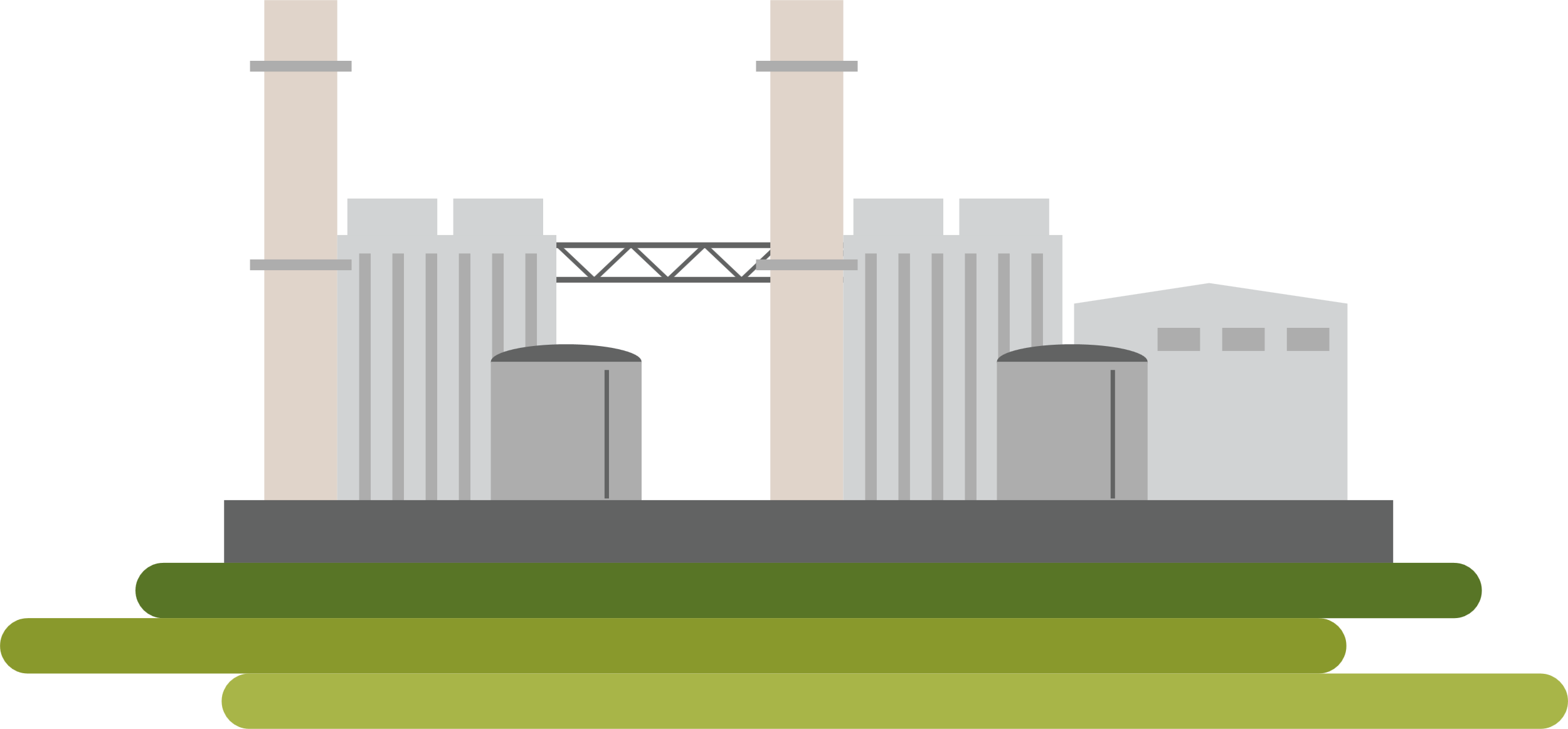 Intermittent Power Sources
Gas
1
Gigawatt Scale
*Assumes a population of around 1 million
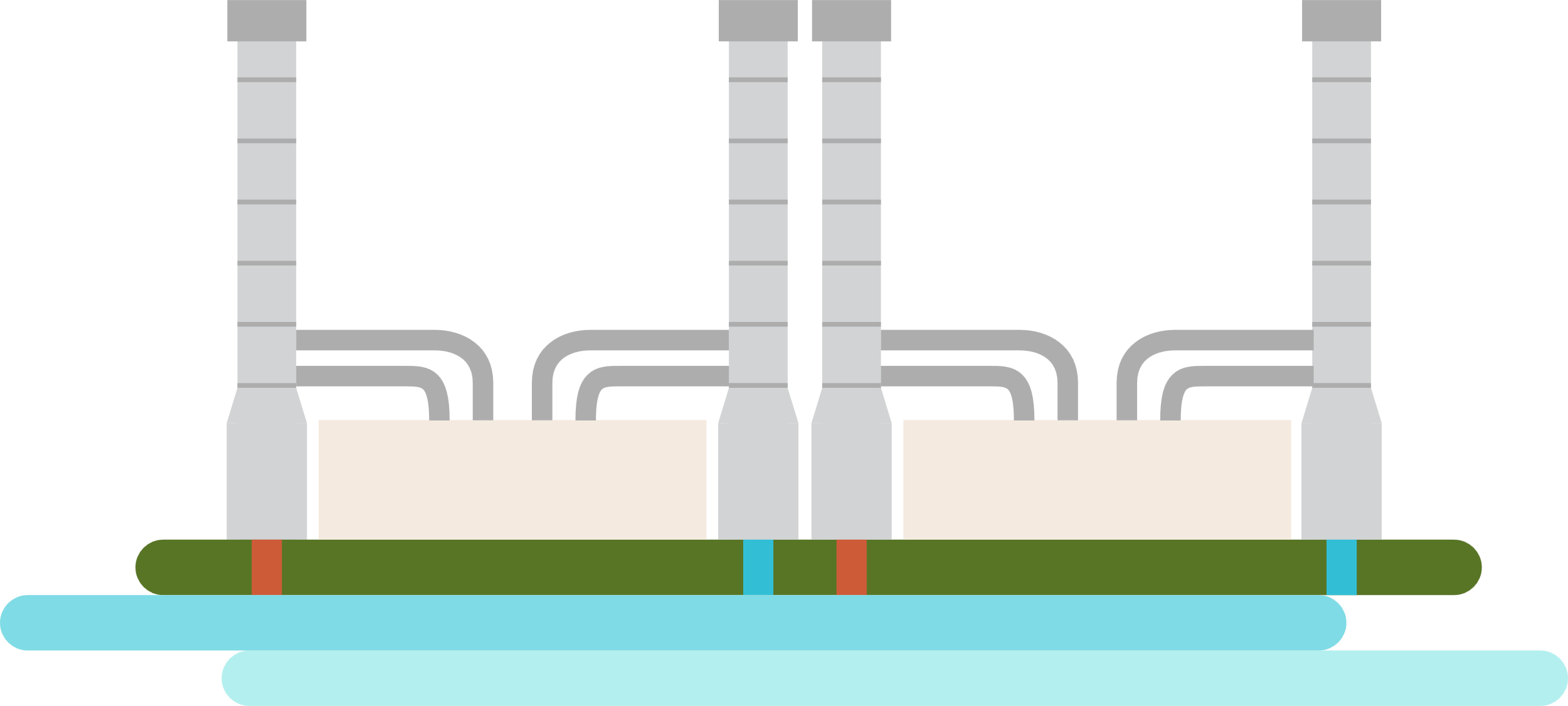 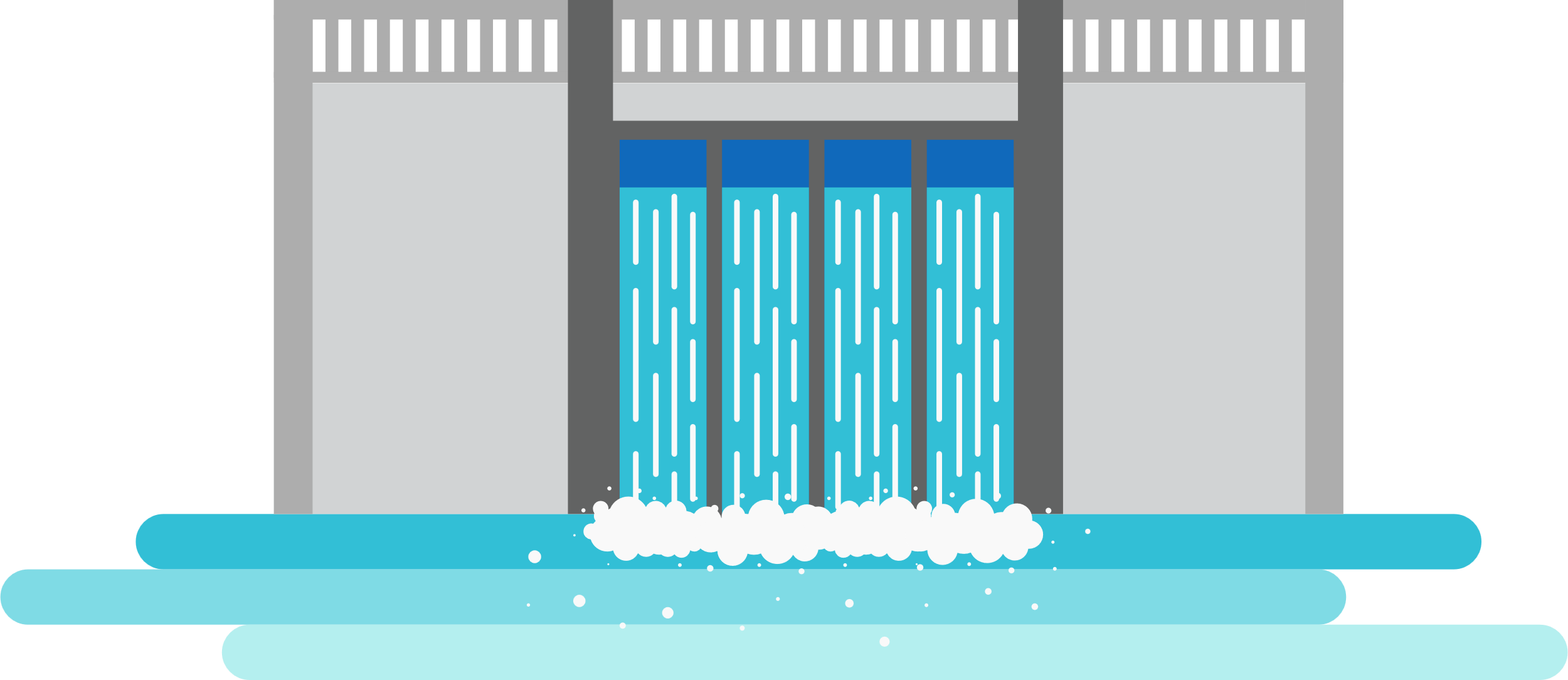 Nuclear
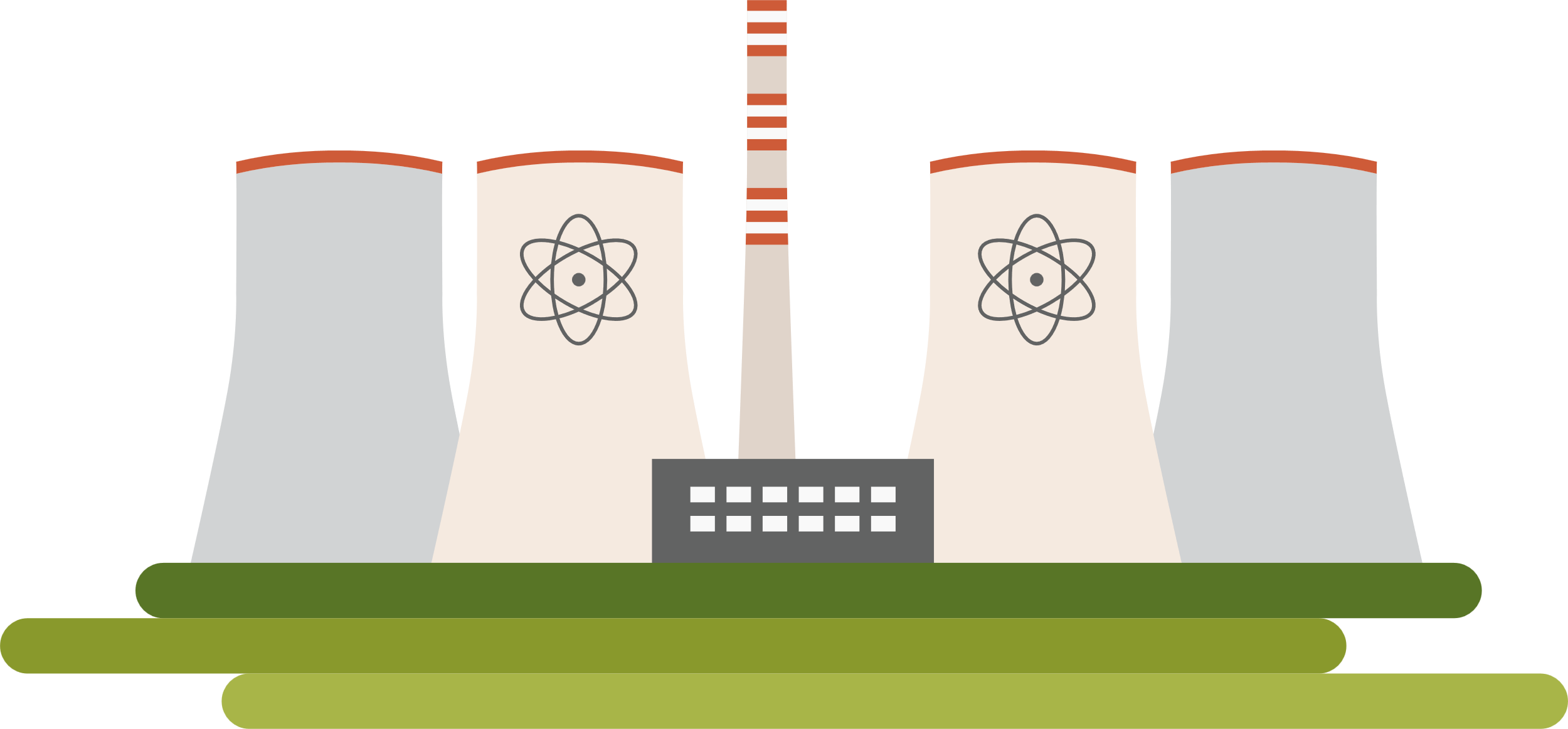 Hydro
Geothermal
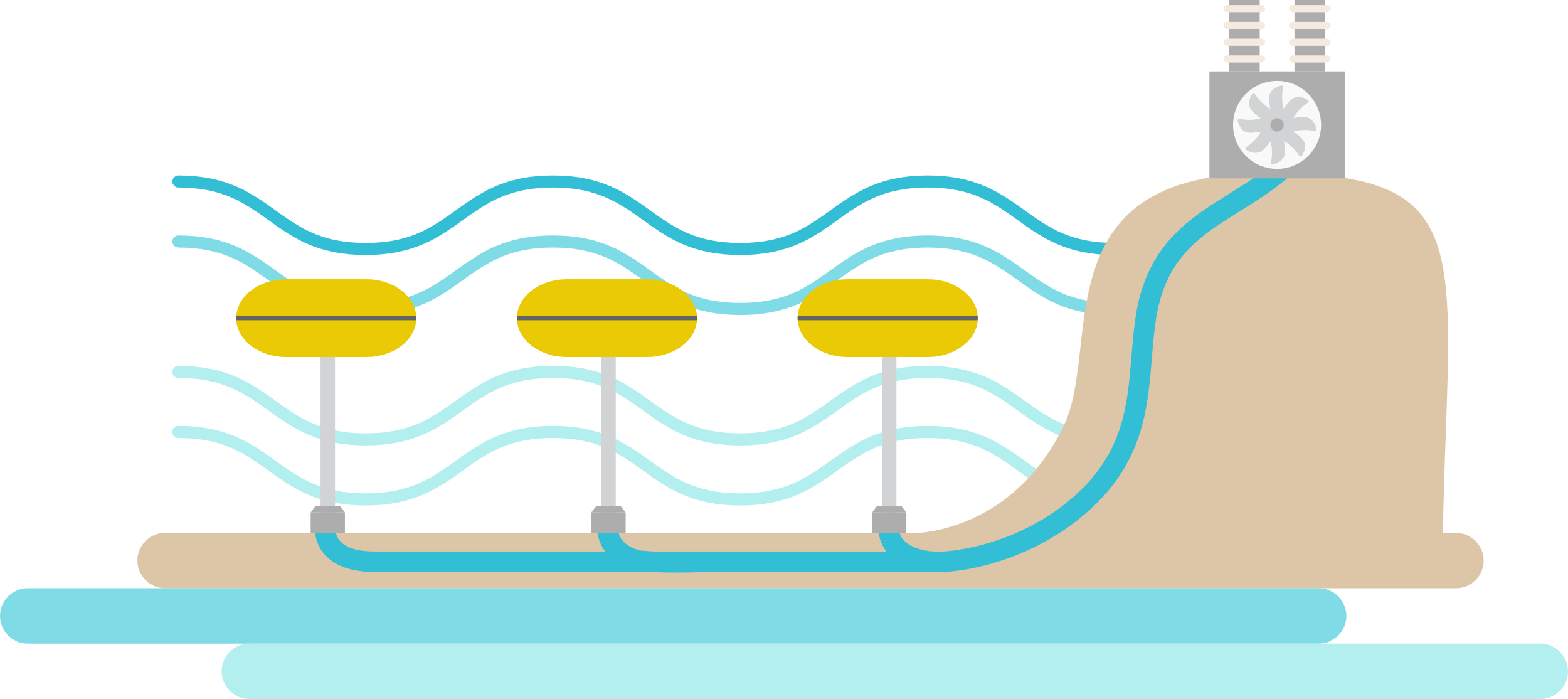 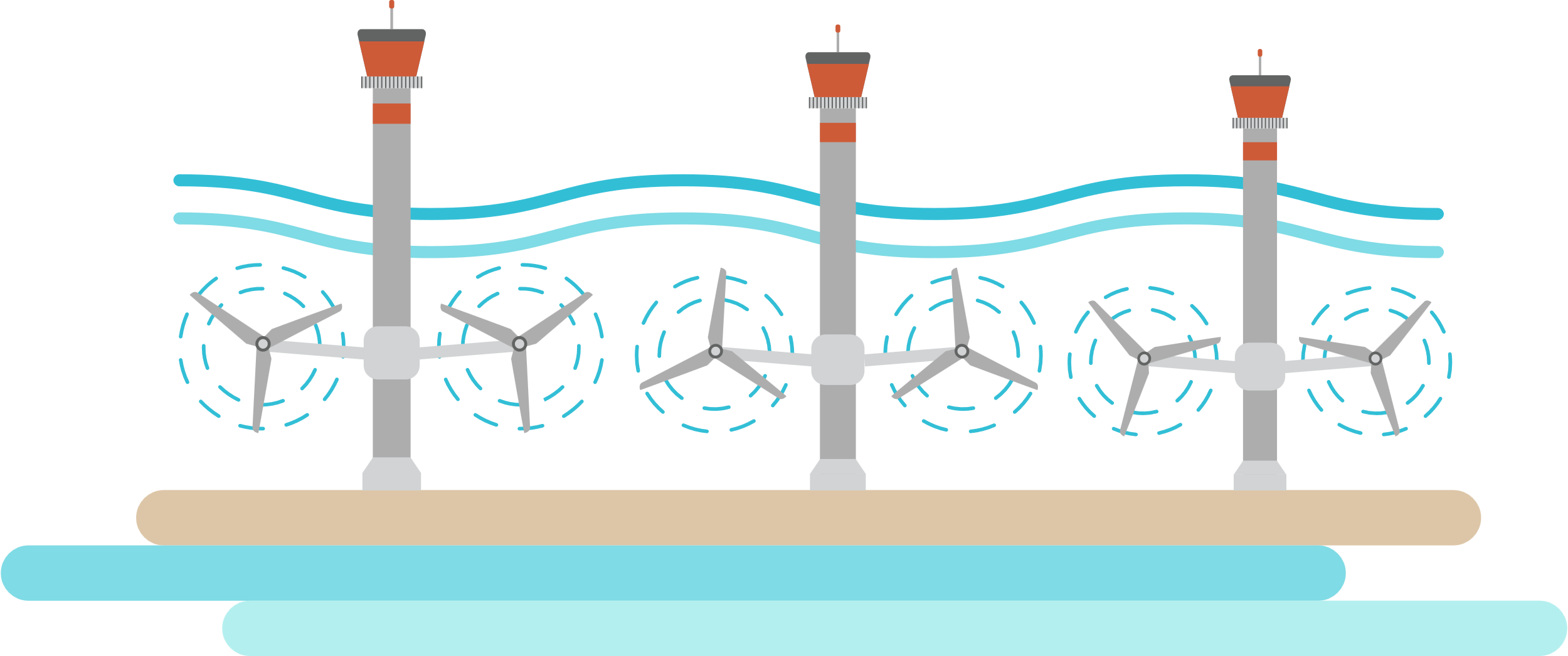 Google
Goal: “Carbon neutral by 2030”
Reality: 48% increase in CO2 emissions since 2020
Microsoft:
Goal: “Remove all MSFT CO2 emissions by 2050”
Reality: 29.1% increase in CO2 since 2020
Tidal
Wave
24/7/365 Power Sources
Location-Specific Power Sources
3
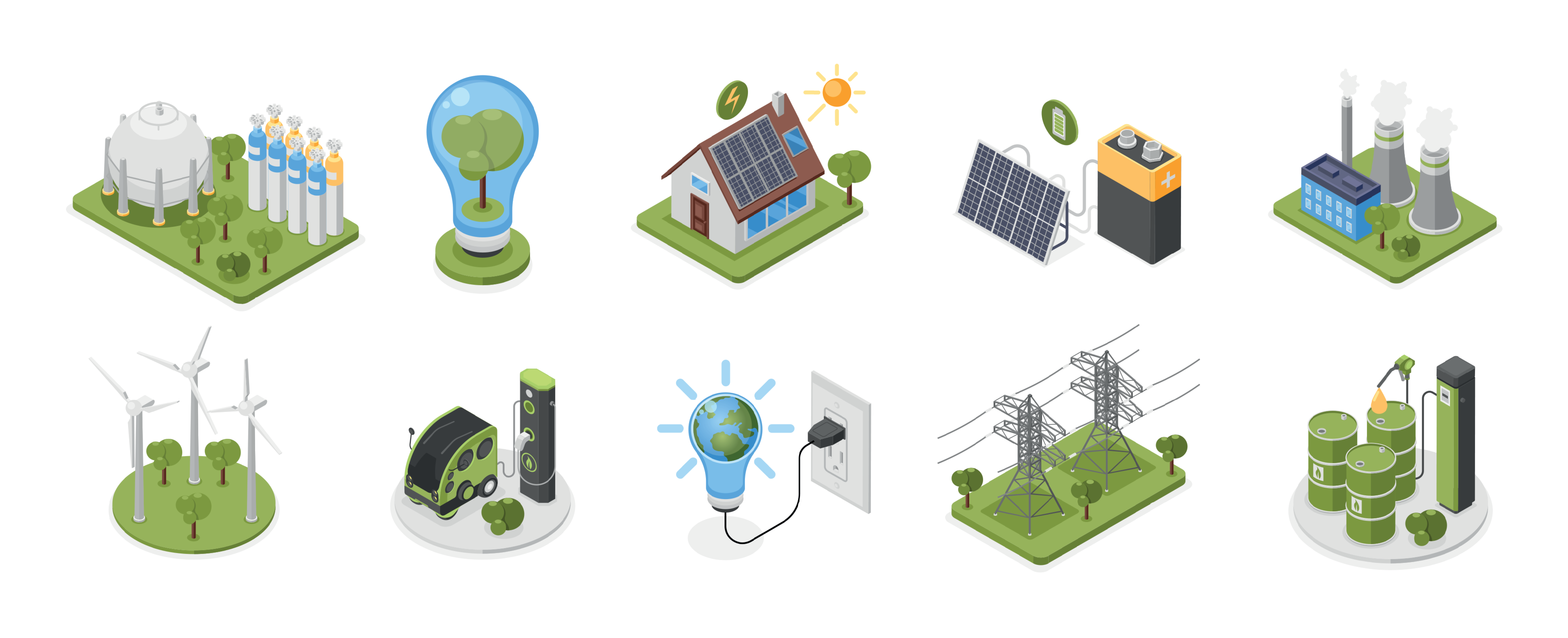 Compact Installation
4
Low CO2 Emission (has become “optional”)
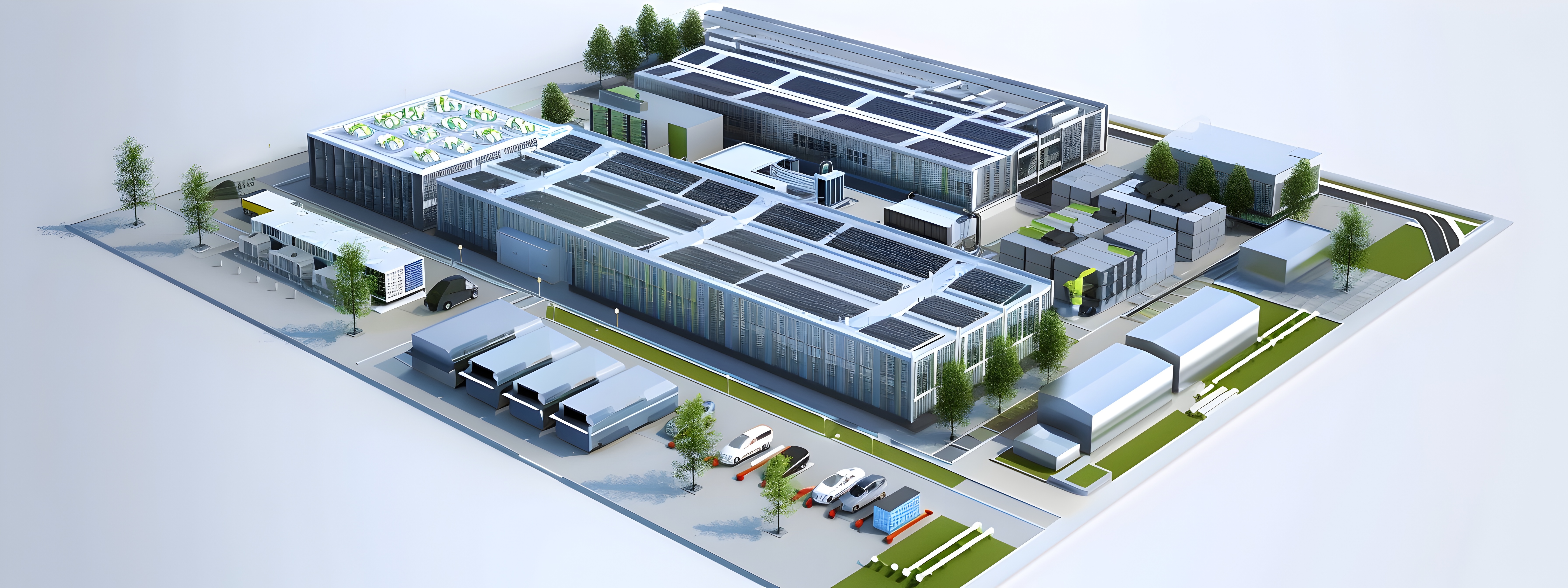 Avoid grid connection?
Source: Hyperscalers versus the sustainability pushback
Co-locate power and Data Center
What About Batteries?
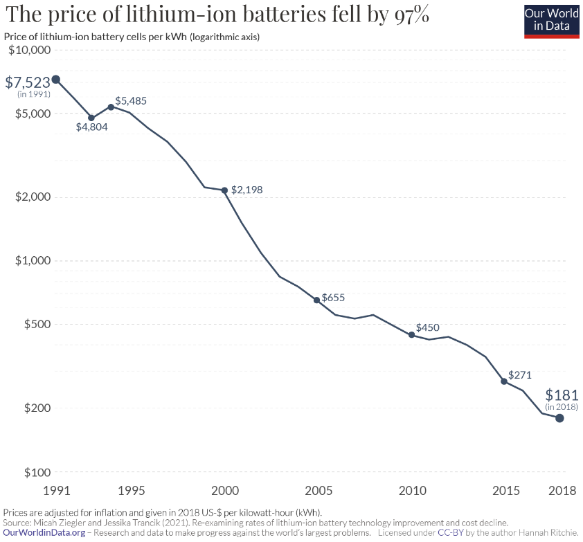 This data stops in 2018
2022: $129 per kWh
2025: $78 per kWh
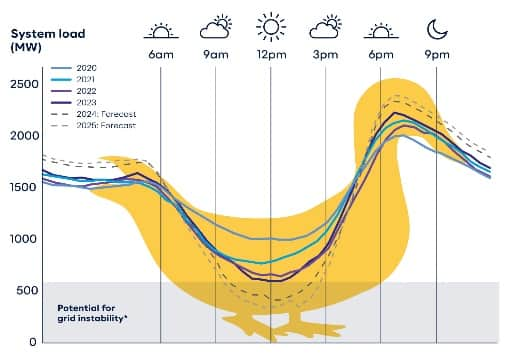 Battery technology is specifically intended to “flatten the duck curve”
Fallen by 99%
Link
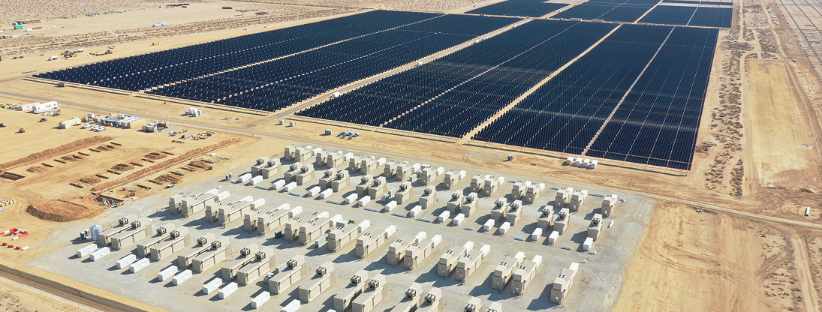 Edwards & Sanborn Solar and Energy Storage Project in California
864 MW of solar PV
3,287 MWh of battery storage
Solar Panel Waste
$20-30
Cost to recycle a panel
<$2
Send to landfill
*Difficult to find accurate estimate because it is unregulated
Lithium Battery Recycling
Between 5% and 59%*
The largest in Europe for only 40 minutes!
What % are recycled today?
The largest grid scale battery in the world could only power a Gigawatt-scale data center for 3 hours!
…Two Potential Winners
Power Options for AI Data Centers
24/7/365
Assume >50% CF
Compact
Assume <5m2 per MWh
Low CO2
Assume <50g per kWh
Gigawatt Scale
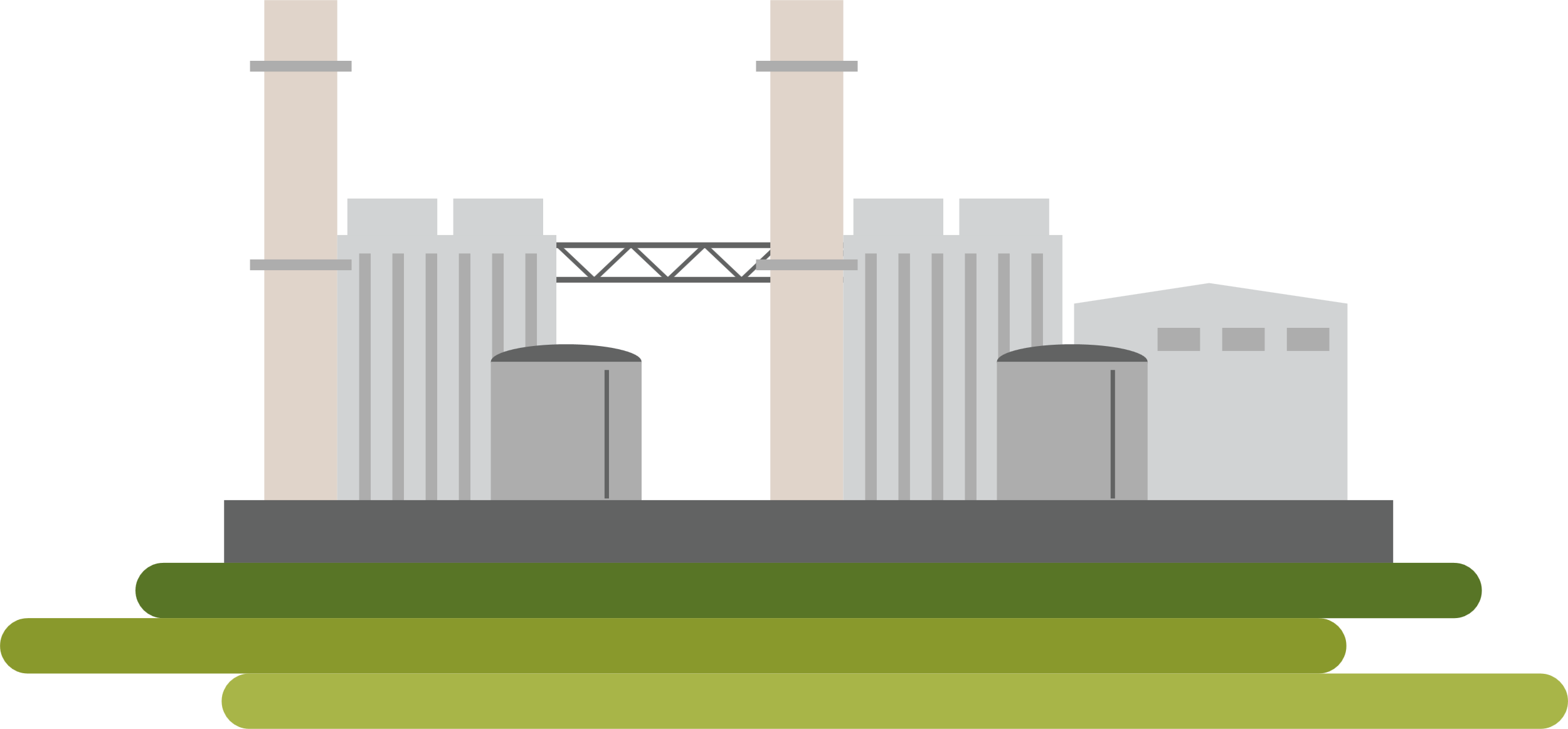 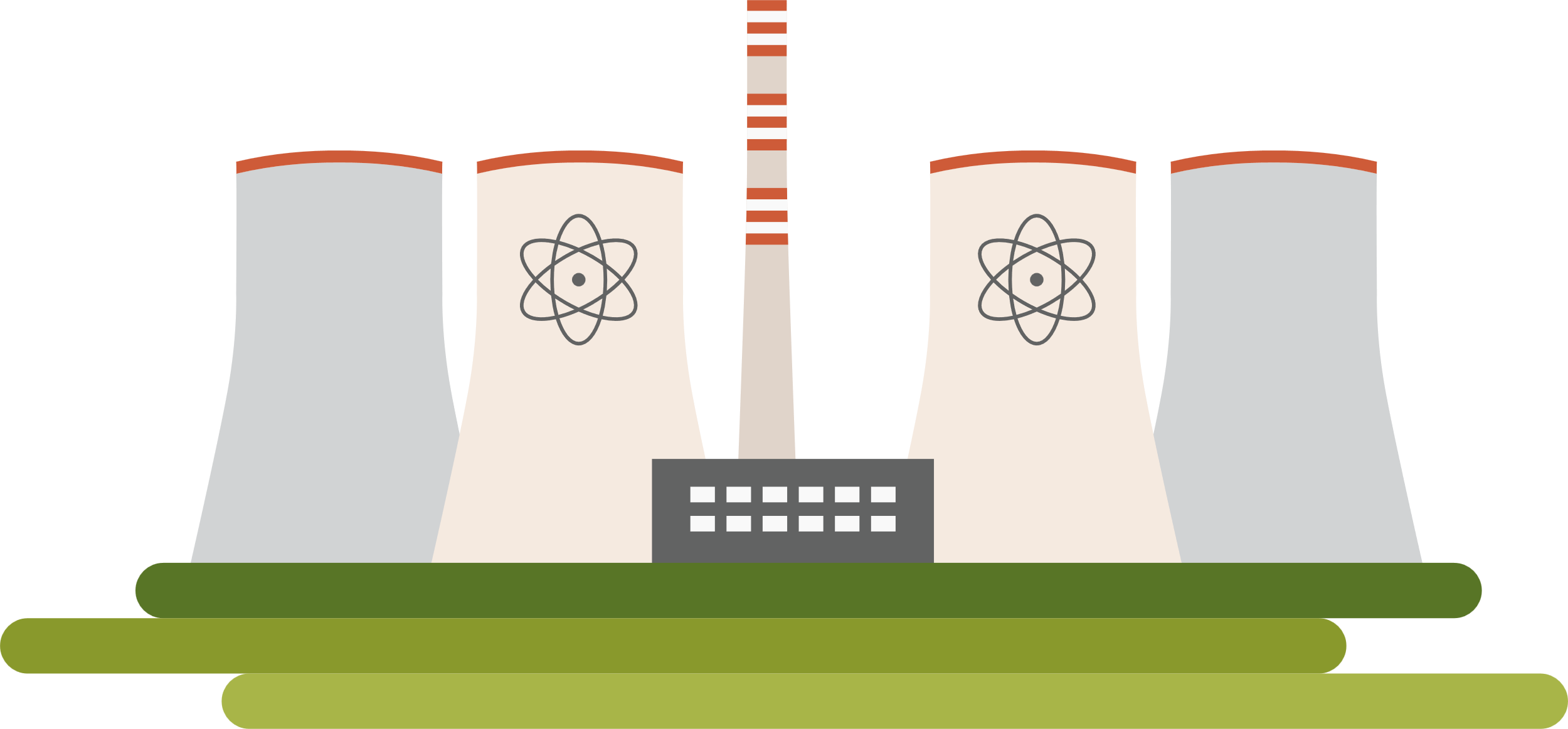 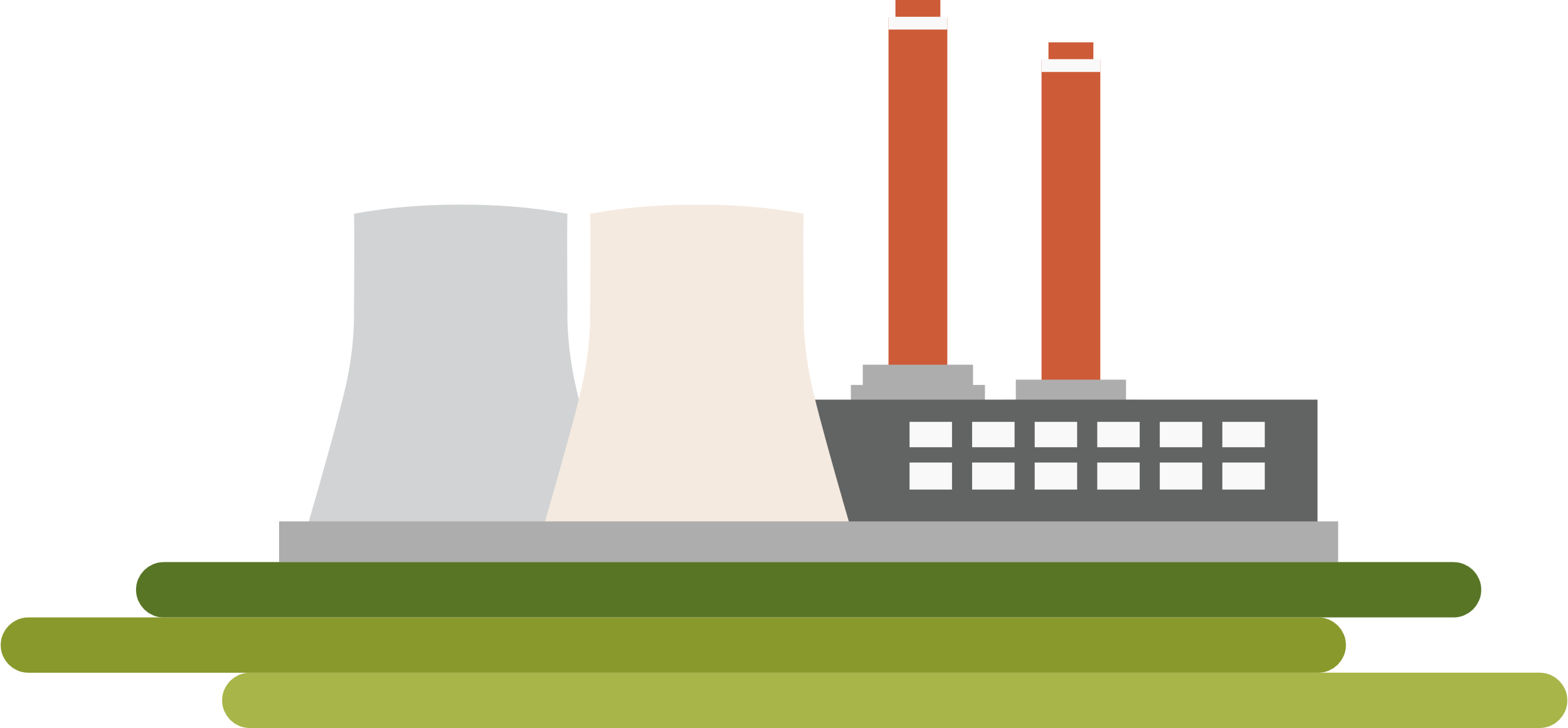 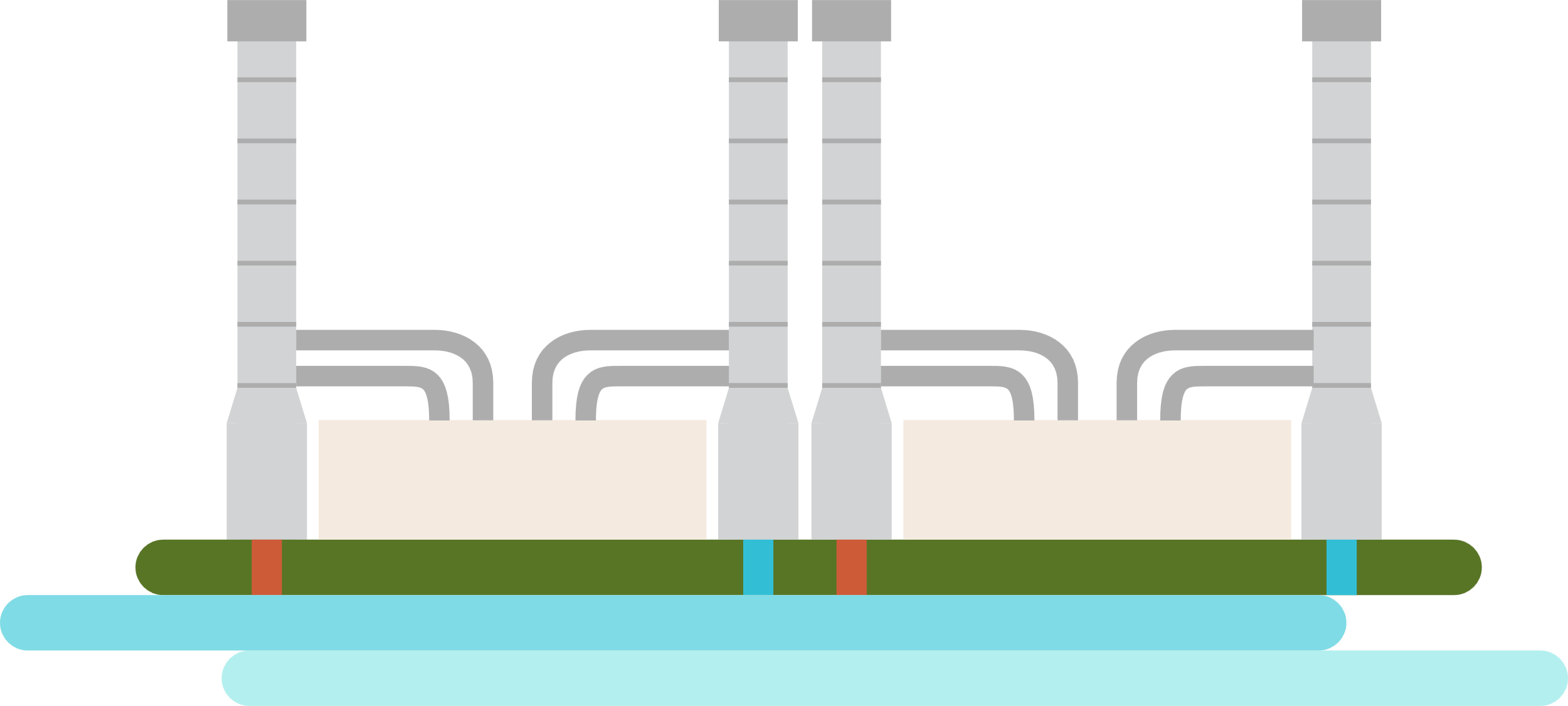 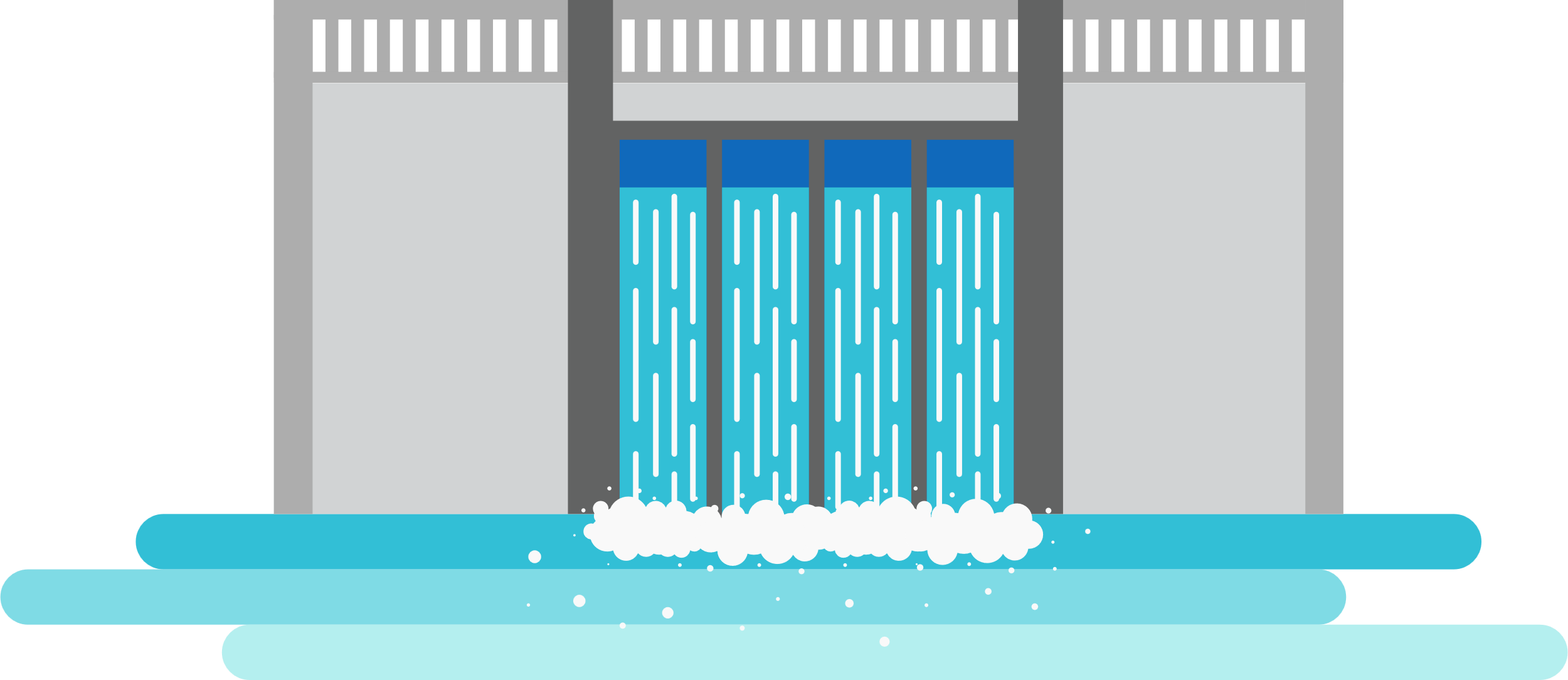 





Coal
Natural Gas
Nuclear
Hydro
Geothermal


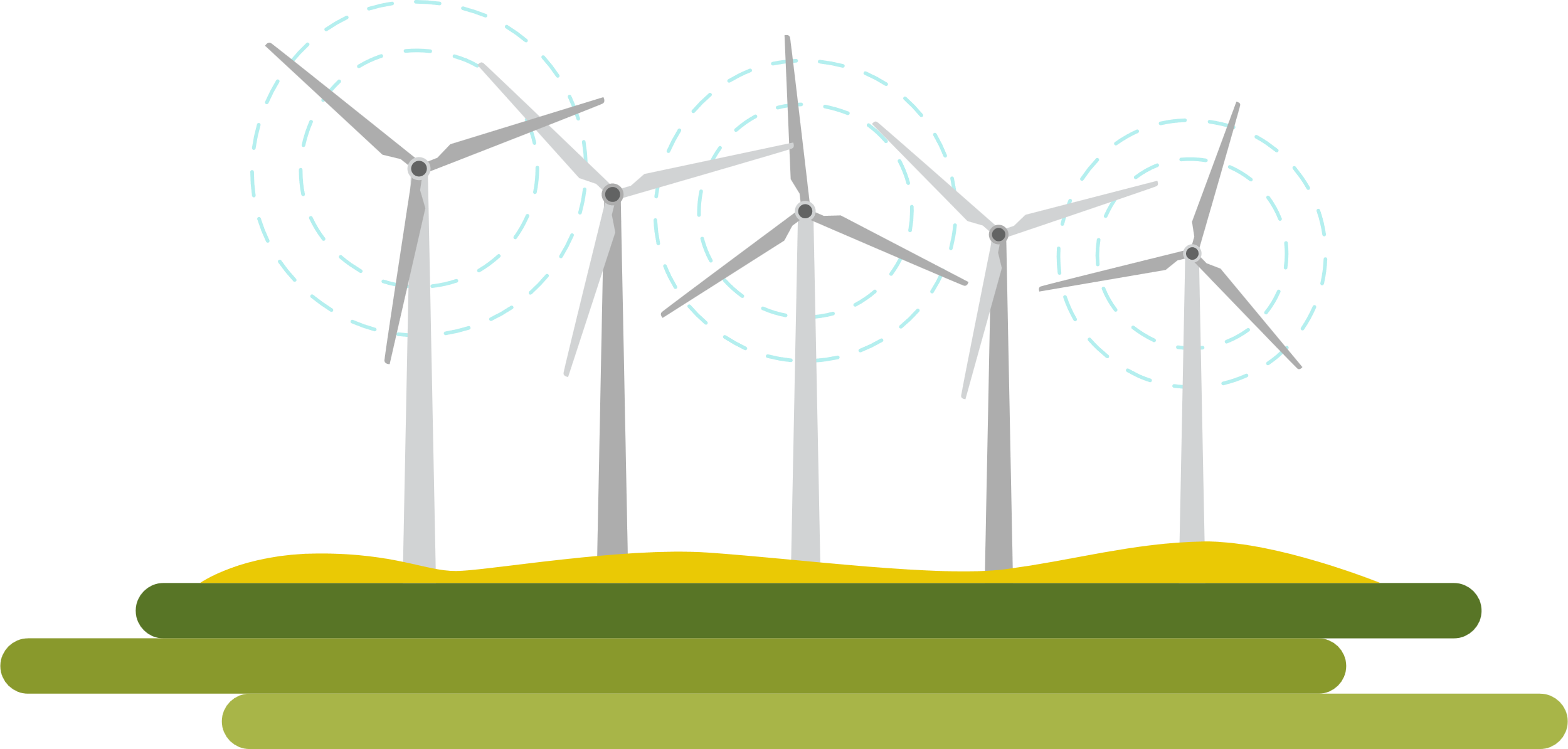 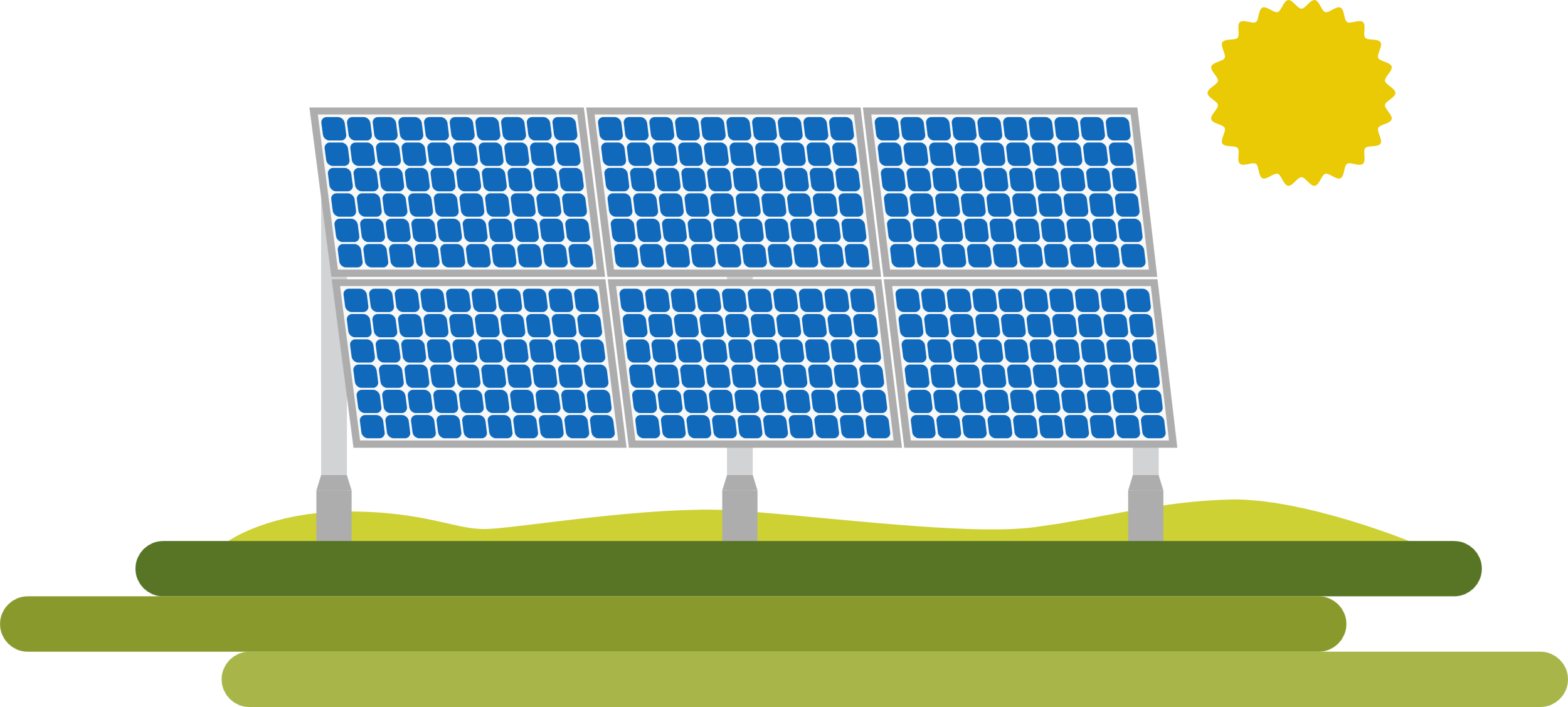 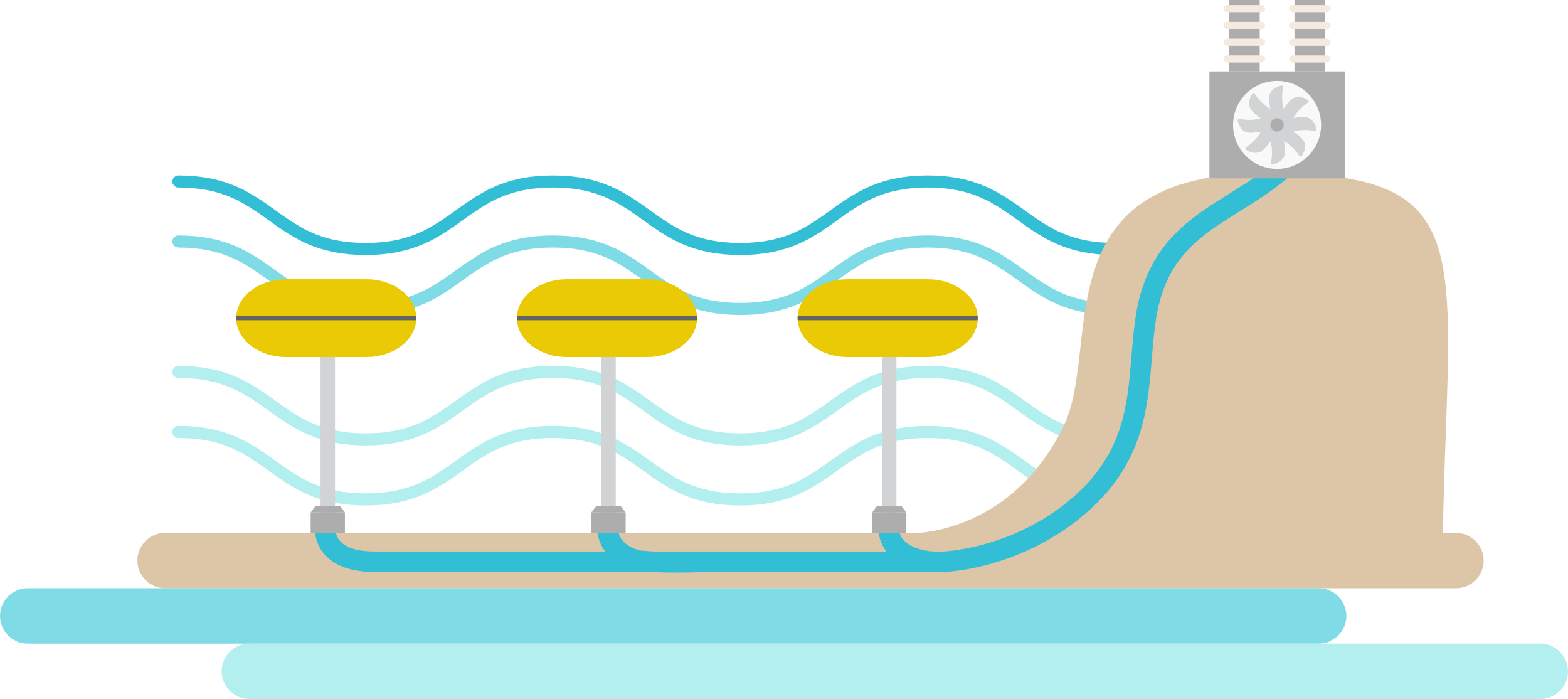 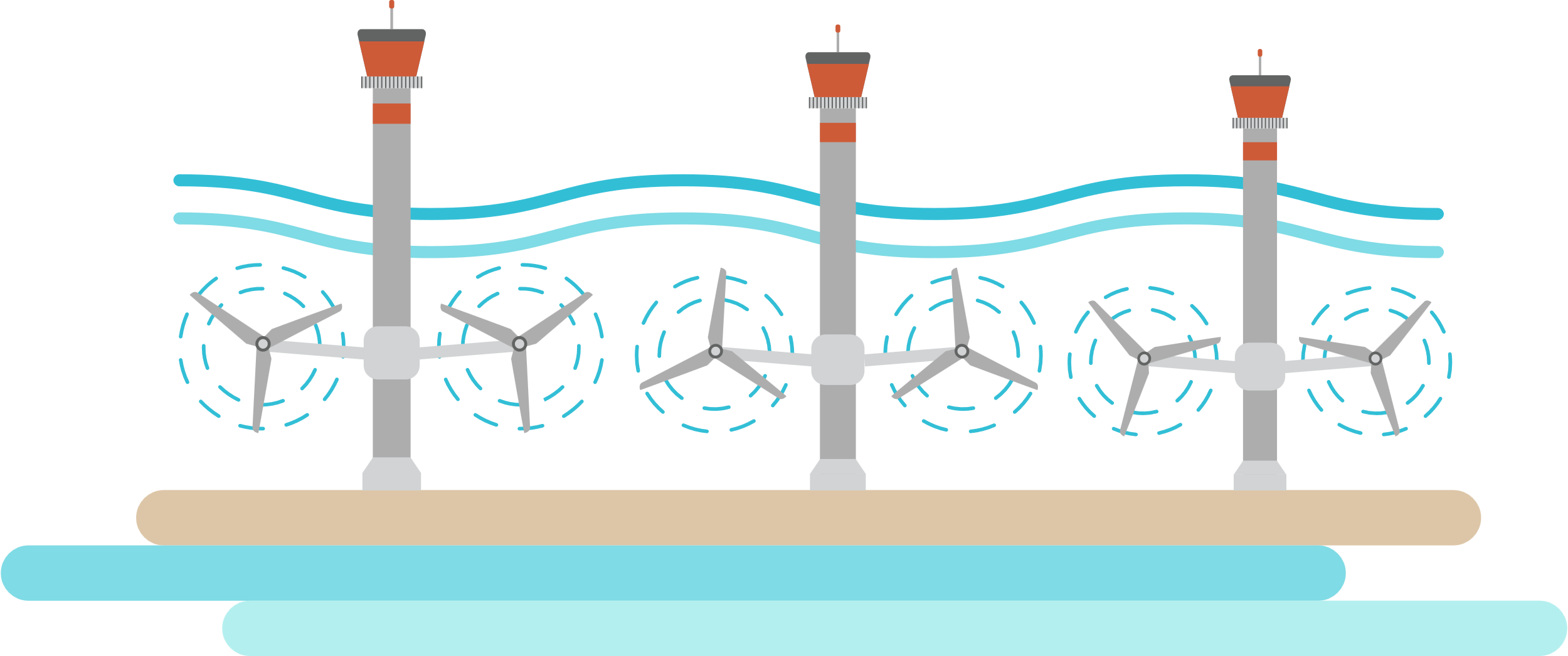 



Tidal
Wave
Solar
Wind
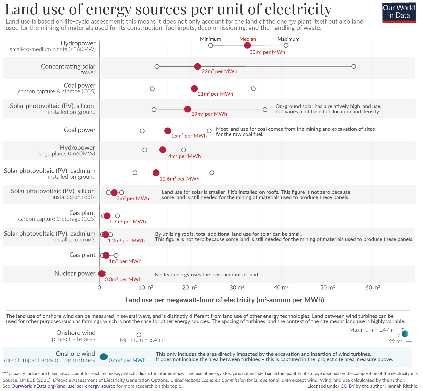 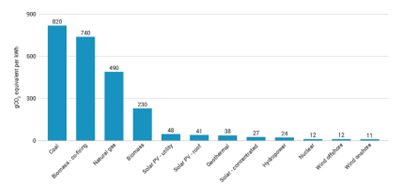 g CO2 equivalent per kWh
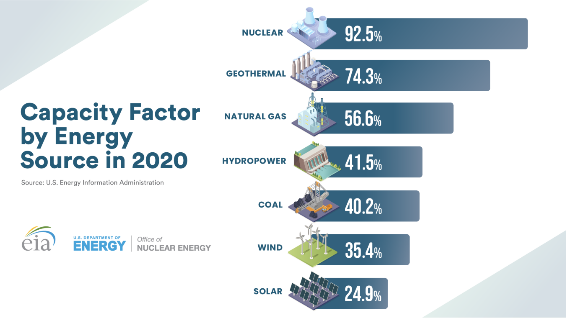 Link
Link
Link
List of largest power stations
Materials Use By Power Generation Type
Manufacturing Materials
Water Consumption
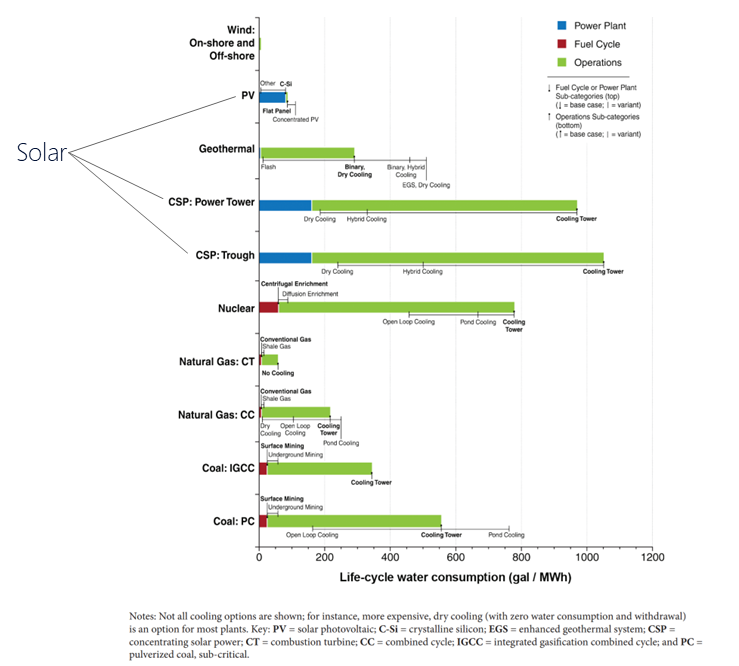 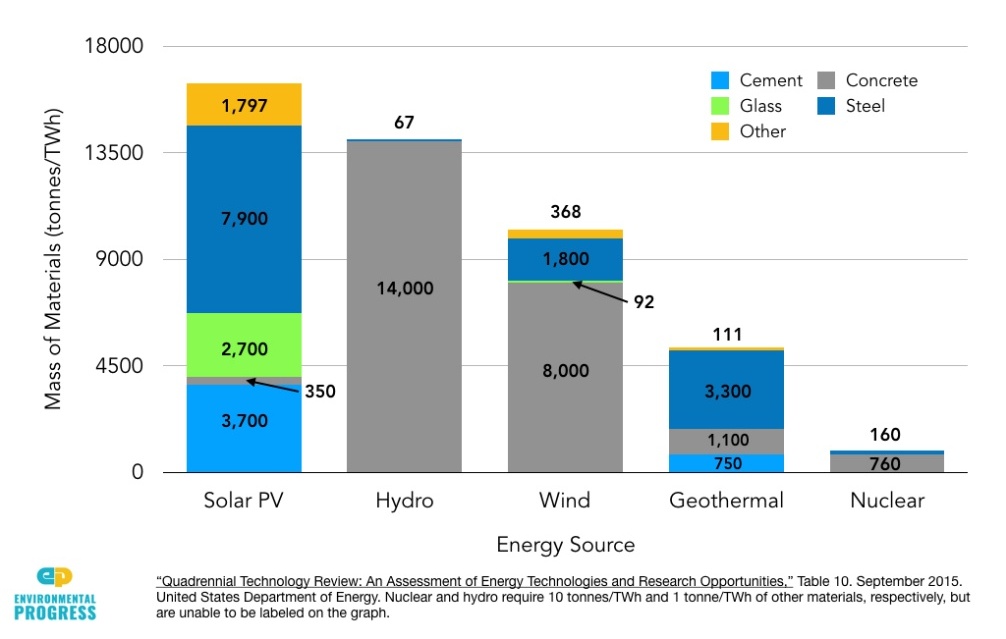 Nuclear and Geothermal clear winners
Nuclear and Geothermal amongst the highest
Link: Figure 10.C
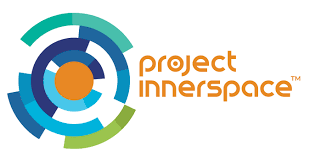 International Energy Agency Report:
Future of Geothermal Energy 2025
Focus on promoting new geothermal
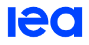 Geothermal
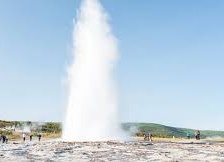 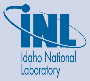 The Future of Geothermal Energy
(US-specific report)
The ground below the earth’s surface is hot because of the radioactive decay of natural elements like uranium and thorium
In some places around the world this heat is easier to get to – Conventional Geothermal
Enhanced Geothermal Systems use fracking techniques to open up many more locations
Enhanced Geothermal Pros
Potentially low CO2*
24/7/365 operation
Small footprint
Skillsets match Oil/Gas industry
Enhanced Geothermal Cons
Potential emissions
Potential waste production
Potential for seismic disturbances
Most designs are “megawatt” scale
Potentially need lots of water
New EGS systems are unproven
Conventional Geothermal provides less than 1% of global energy today – because it tends to be used in the “easiest” geothermal locations
United States, Iceland, Indonesia, Turkey, Kenya, Italy
*Geothermal may release CO2 from underground.  This can be removed before release, but the USA is not a Kyoto treaty signatory so it is unclear if CO2 emissions would be monitored or enforced for EGS plants.
Potential to create 100 GW of new geothermal generation within 50 years
Total cost of $600-900M
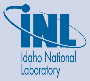 And what you’ve all been waiting for…
Nuclear
Because nuclear seems like the perfect solution to power AI Data Centers
Or does it? 😁
and lost a generation of experience
Nuclear may have a few…issues…
Vogtle 3 and 4
Flamanville 3
Hinckley Point C
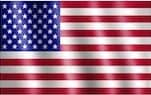 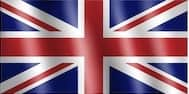 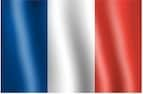 Previous reactor start 1991
Previous reactor start 1973
Previous reactor start 1988
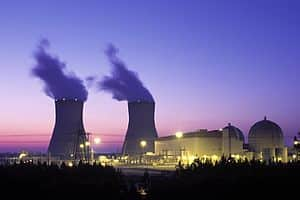 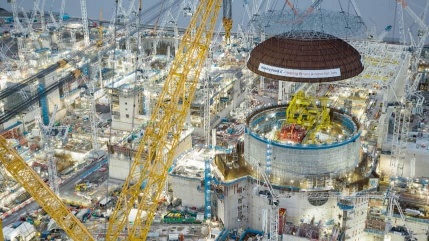 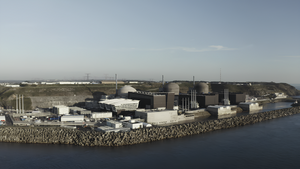 Georgia, USA
4.5 GW Power Output
Westinghouse AP1000 PWR
Original timeframe of 2017 slipped to 2025
Costs have risen from $14B to $37B (over 2.6X)
Somerset, UK
3.2 GW Power Output
Framatome EPR1750 PWR
Original timeframe of 2025 has now slipped to 2029-31
Costs have risen from $12B to $56B (over 4X)
Normandy, France
1.65 GW Power Output
Areva EPR1750 PWR
Original timeframe of 2012 has now slipped to 2025
Costs have risen from $3.4B to $19.6B (almost 6X)
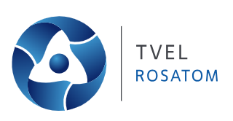 From Russia with love 
Fun fact: where do all these reactors get their fuel from?
The nuclear part’s not the only problem…
No mega-project comes in on-time and on-budget anymore, right?
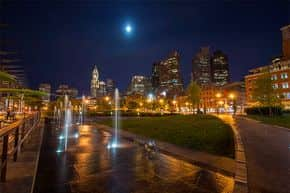 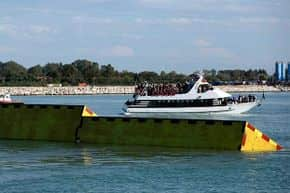 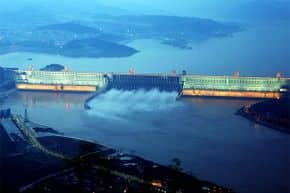 Venice, Italy: MOSE
4.7X over budget
USA, Boston: The Big Dig
8.5X over budget
China: 3 Gorges Dam
4.4X over budget
But it turns out we were never that good at project estimates!
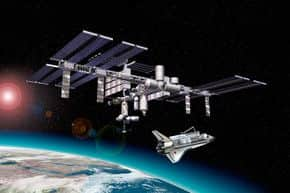 1959-73
And it doesn’t even need to be on Earth to over-run!
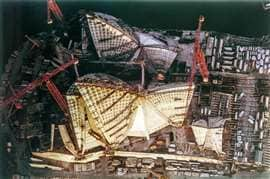 Low Earth Orbit: The ISS
$17B  $160B
1883-????
Sydney, Australia: The Opera House
14.6X over budget
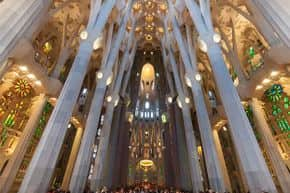 Barcelona, Spain: La Sagrada Familia
Nobody even knows!
The Hyperscalers’ Plans for Power: BYOP* *(Bring your own power)
SMR = Small Modular Reactor
Long Term
Short Term
Purchased 900 MW Data Center next to Susquehanna Nuclear Plant
SMR plans in 3 US locations (inc. VA and WA)
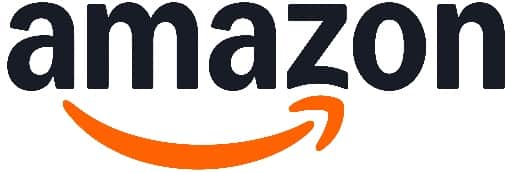 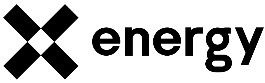 Anchor investor
Geothermal investments
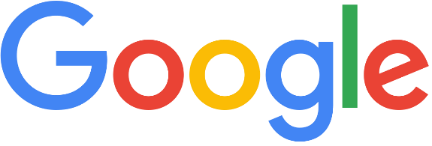 October 2025: Google announced agreement with Kairos Power for SMRs
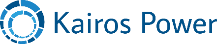 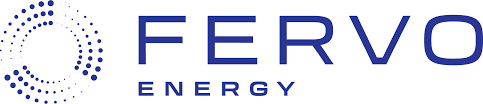 September 2025: Microsoft sign agreement to reactivate reactor at Three Mile Island
CEC  and SMR deal with OPG
Nuclear Fusion deal with Helion
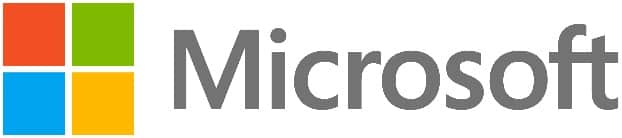 &
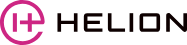 “Intention to build Gigawatt-scale AI data centers powered by Small Modular Nuclear Reactors”
Talking about a 130k Nvidia cluster
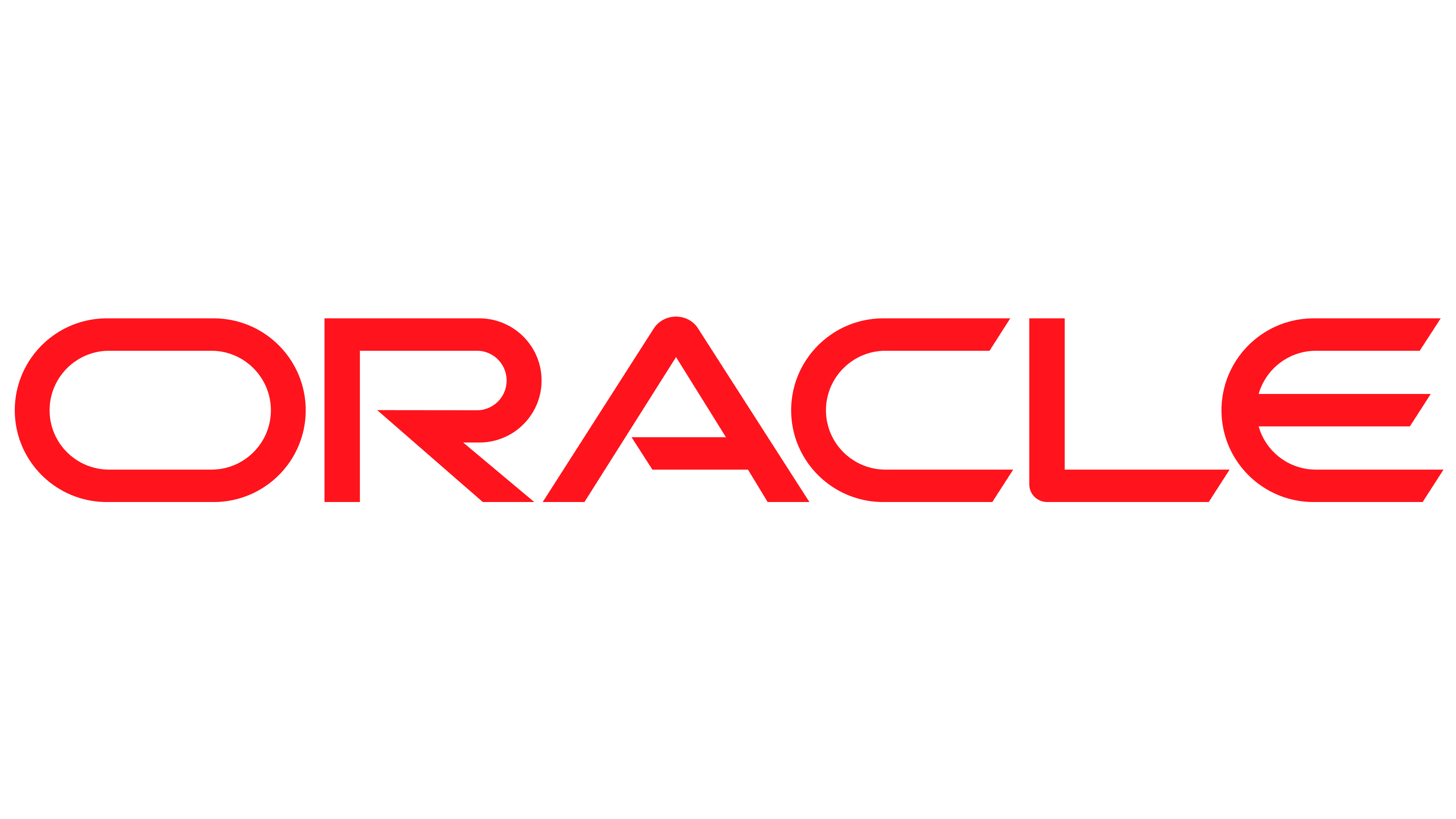 August 2025: Agreement with Sage Geosystems for Geopressurized Geothermal System
Plan to build Data Center near nuclear facility blocked by discovery of rare bees
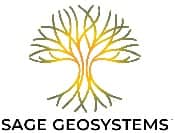 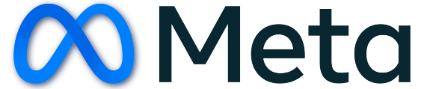 What is a Small Modular Reactor?
The SMR Booklet 2022
Source IAEA
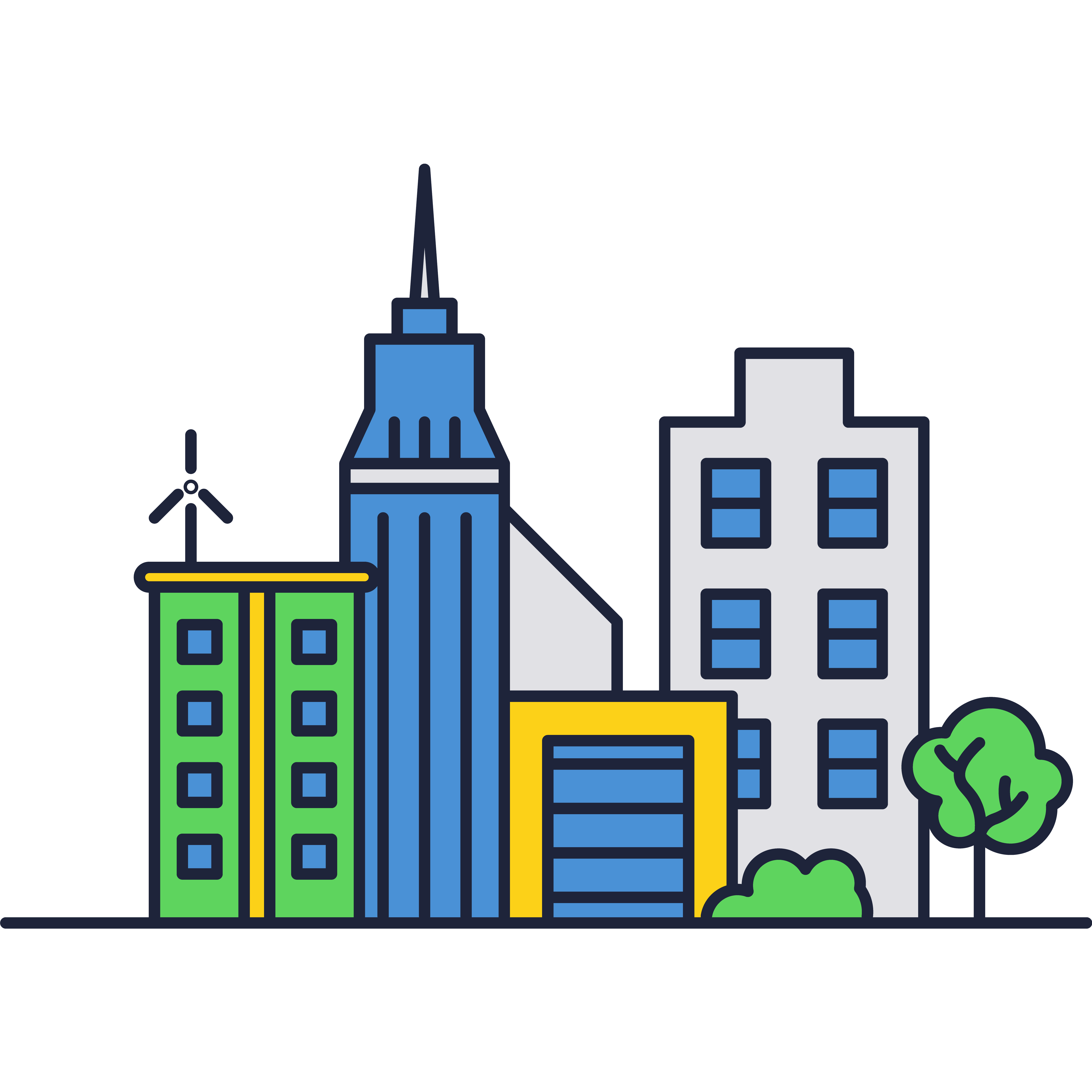 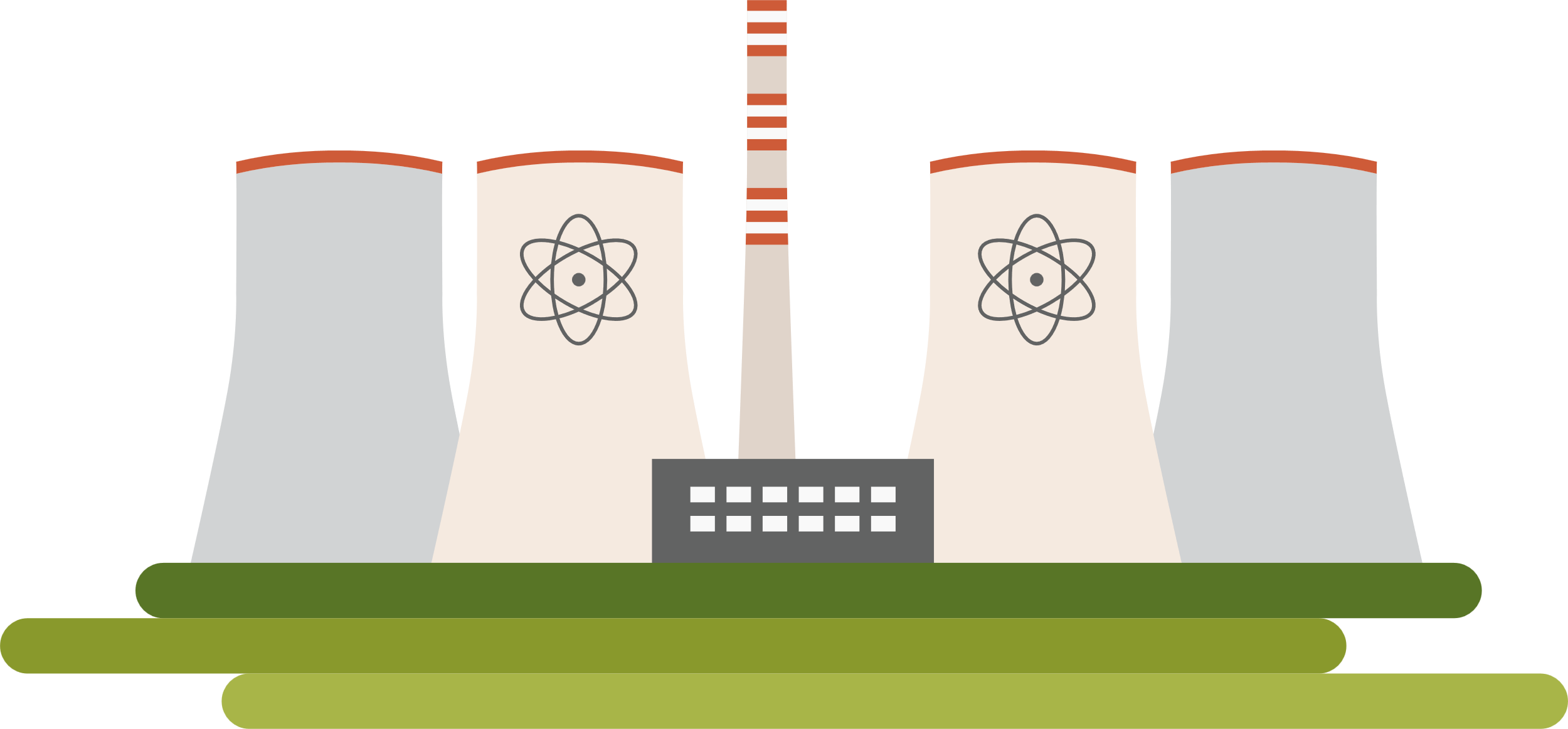 Conventional Nuclear Reactor
700 MW-1.6 GW
The idea is to build SMRs in factories on a production line
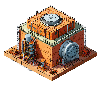 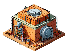 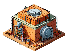 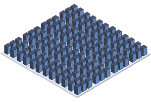 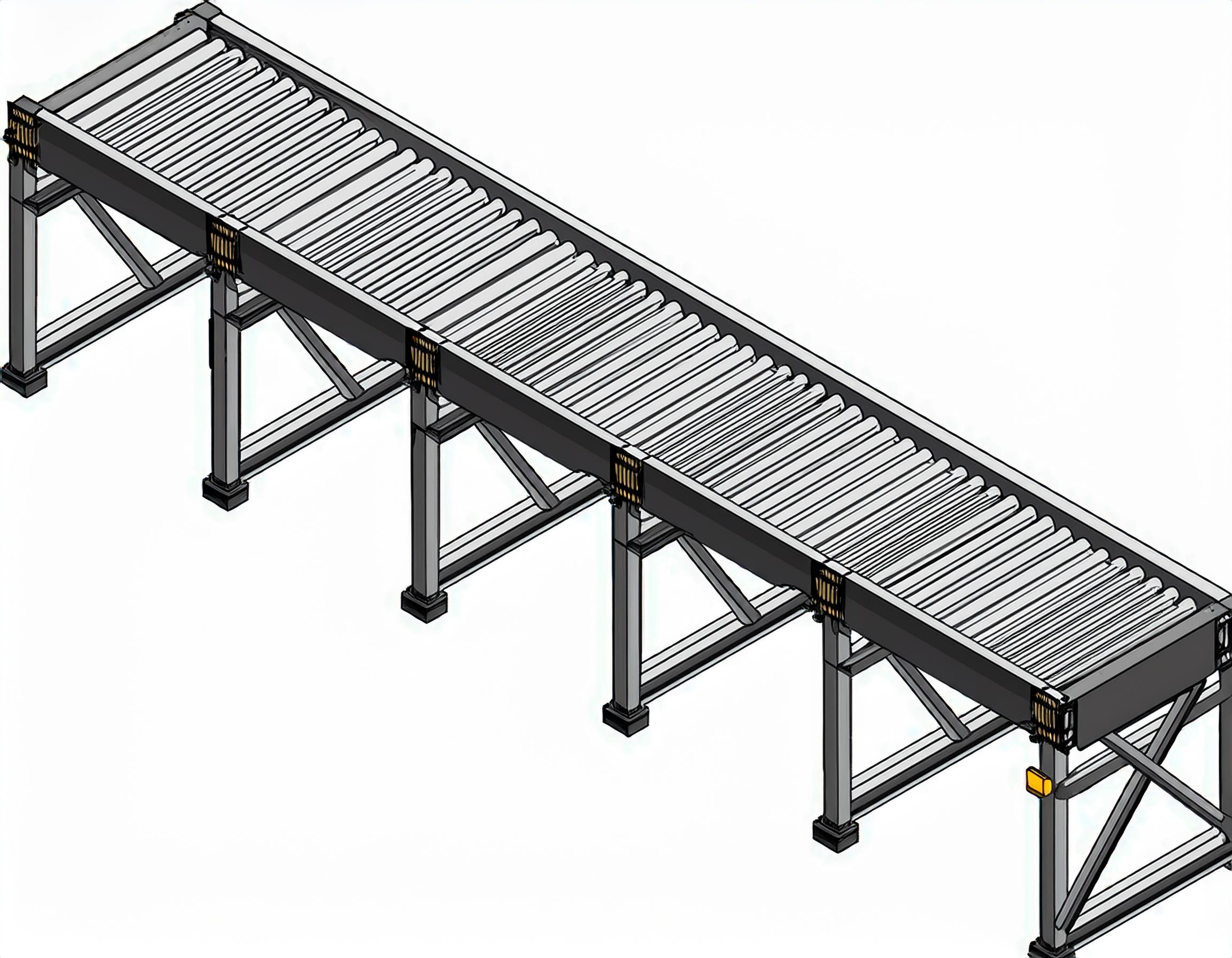 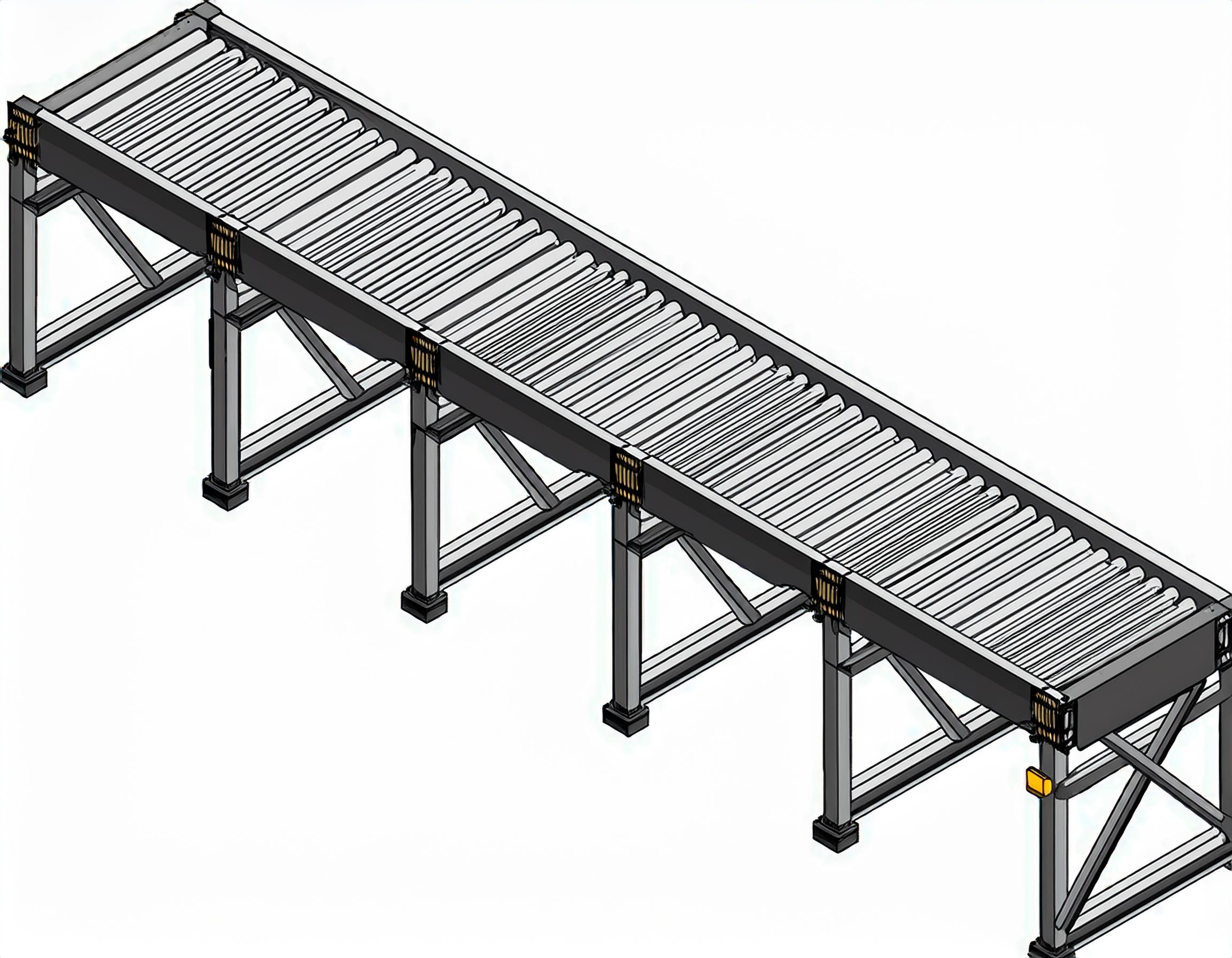 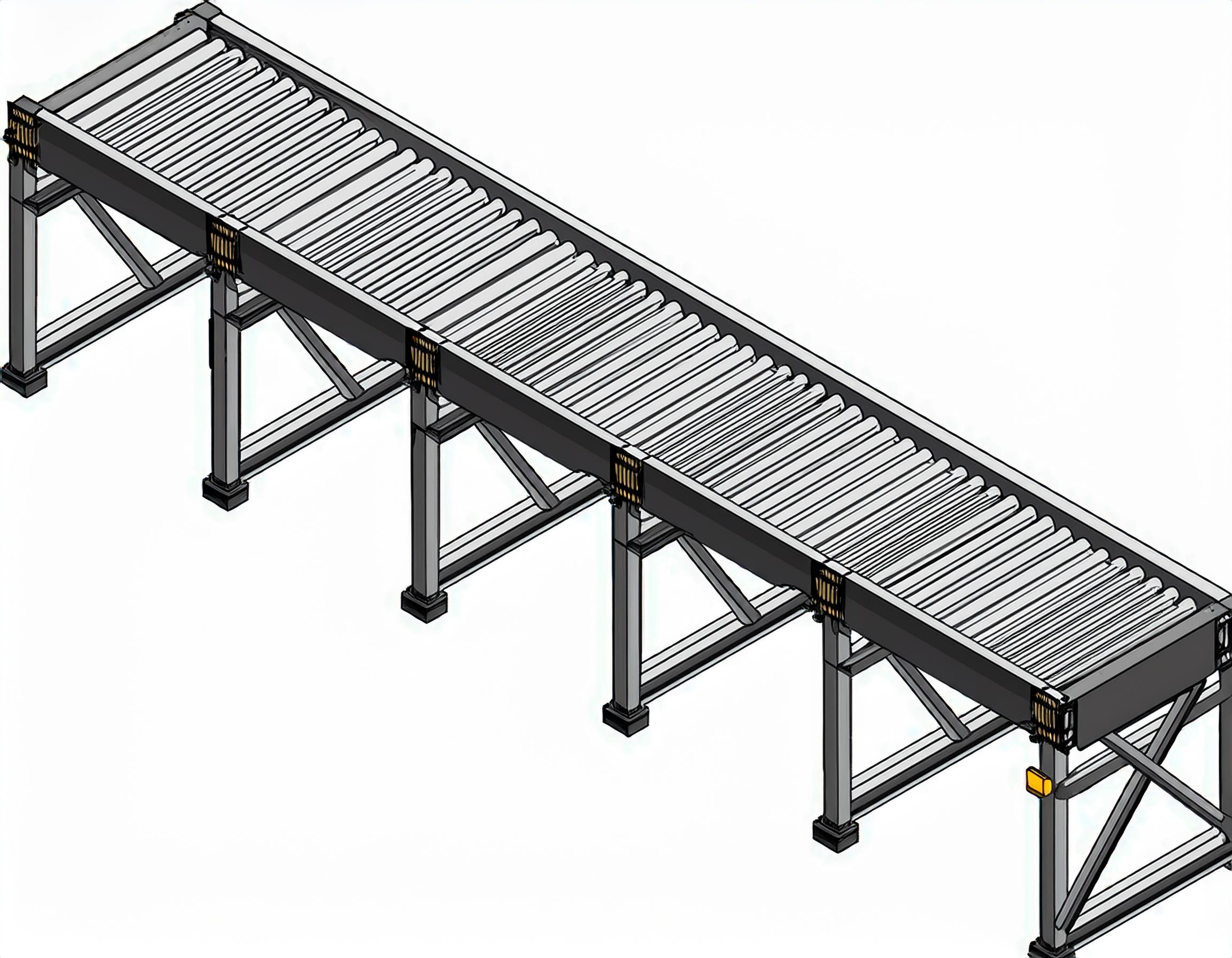 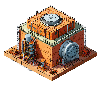 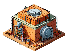 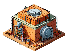 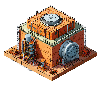 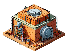 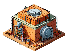 Power a city or Mega Data Center
Reduce cost and time to build while improving quality
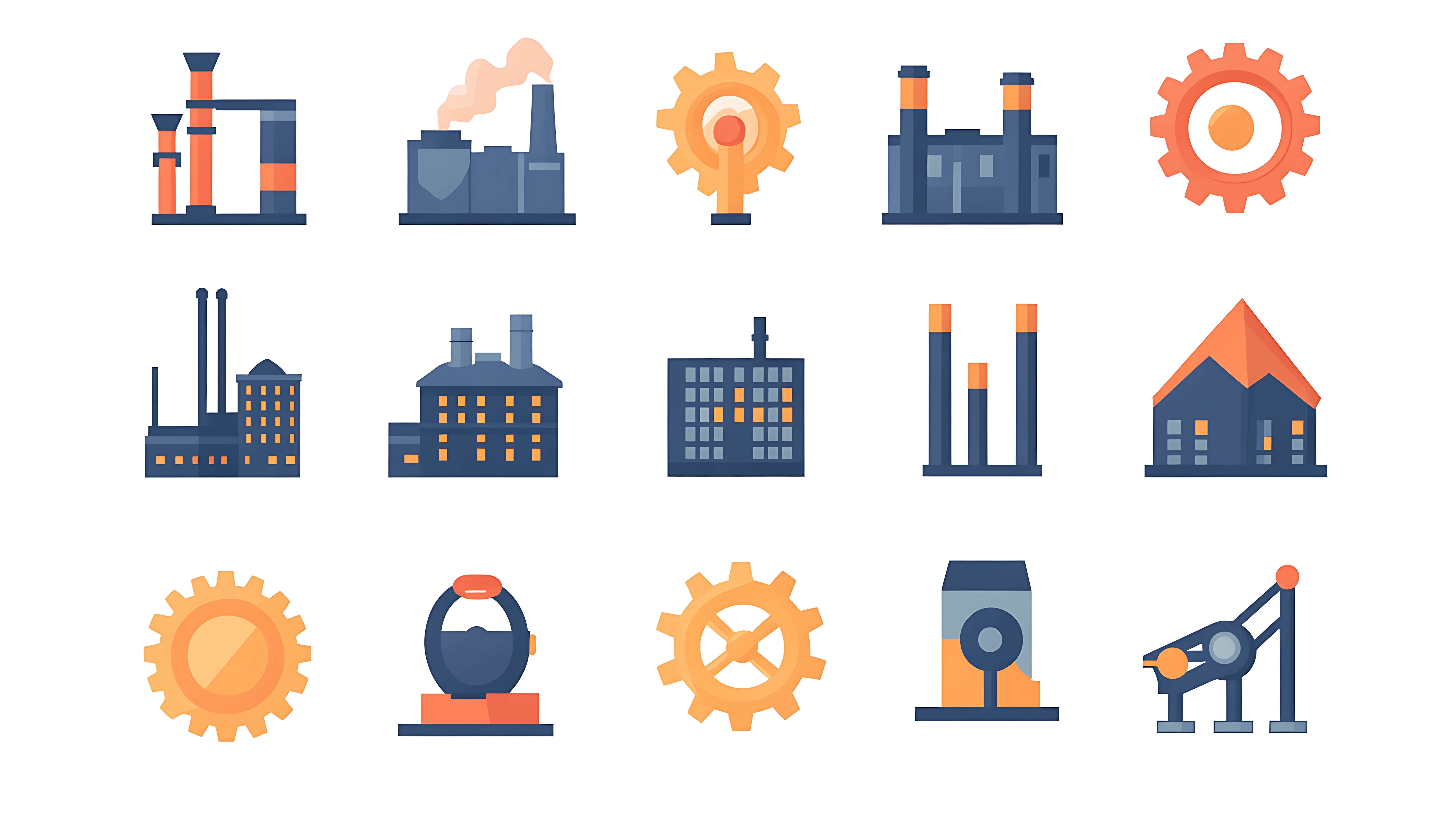 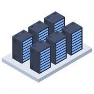 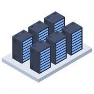 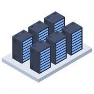 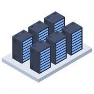 Small Modular Nuclear Reactor
<700 MW
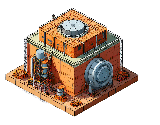 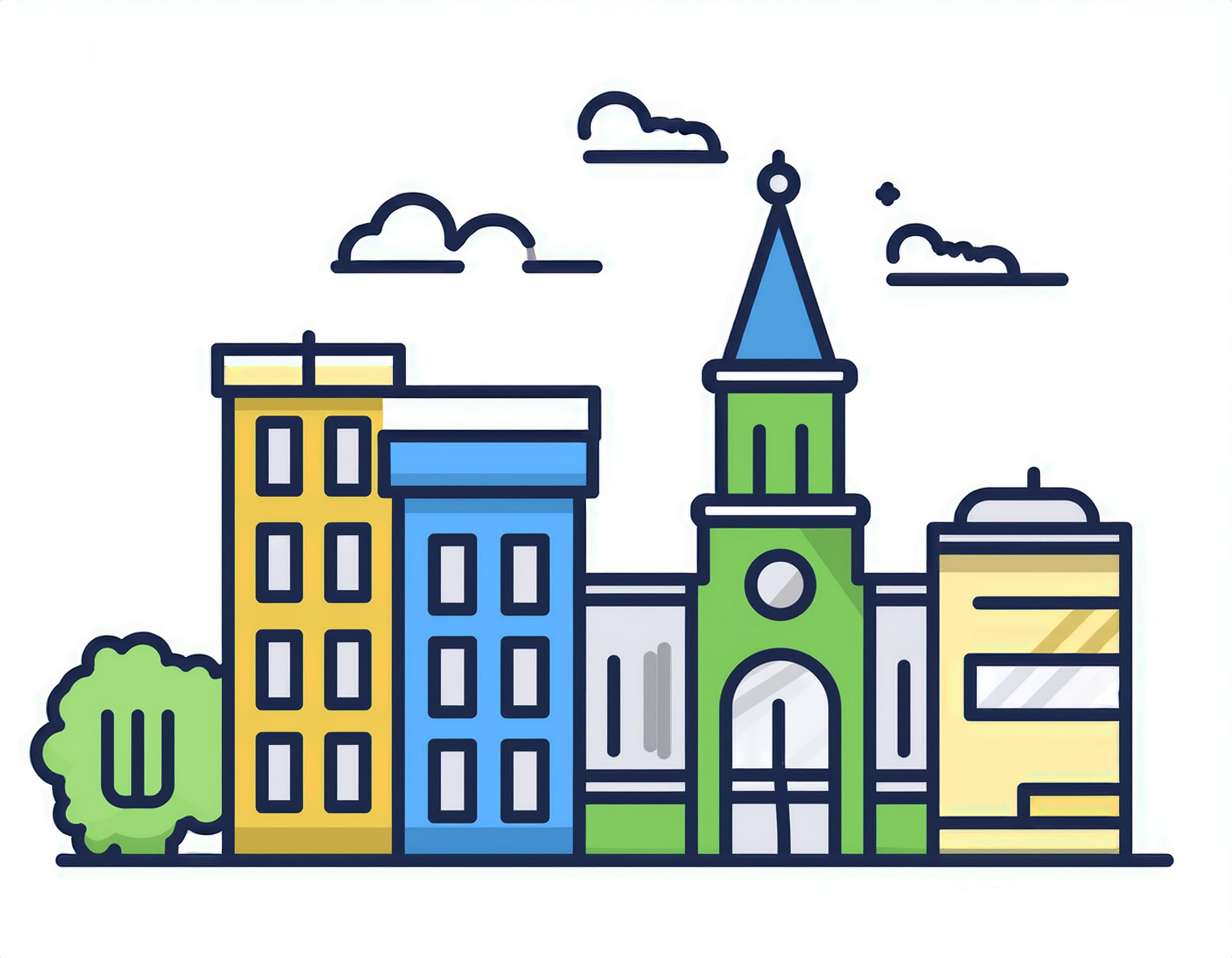 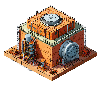 Power a town or regular Data Center
Small enough for co-location to avoid grid connection delays
Micro Reactor
10 MW
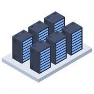 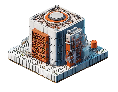 Power a factory or small Data Center
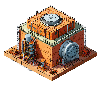 If you need more power or resilience, just deploy more SMRs
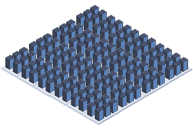 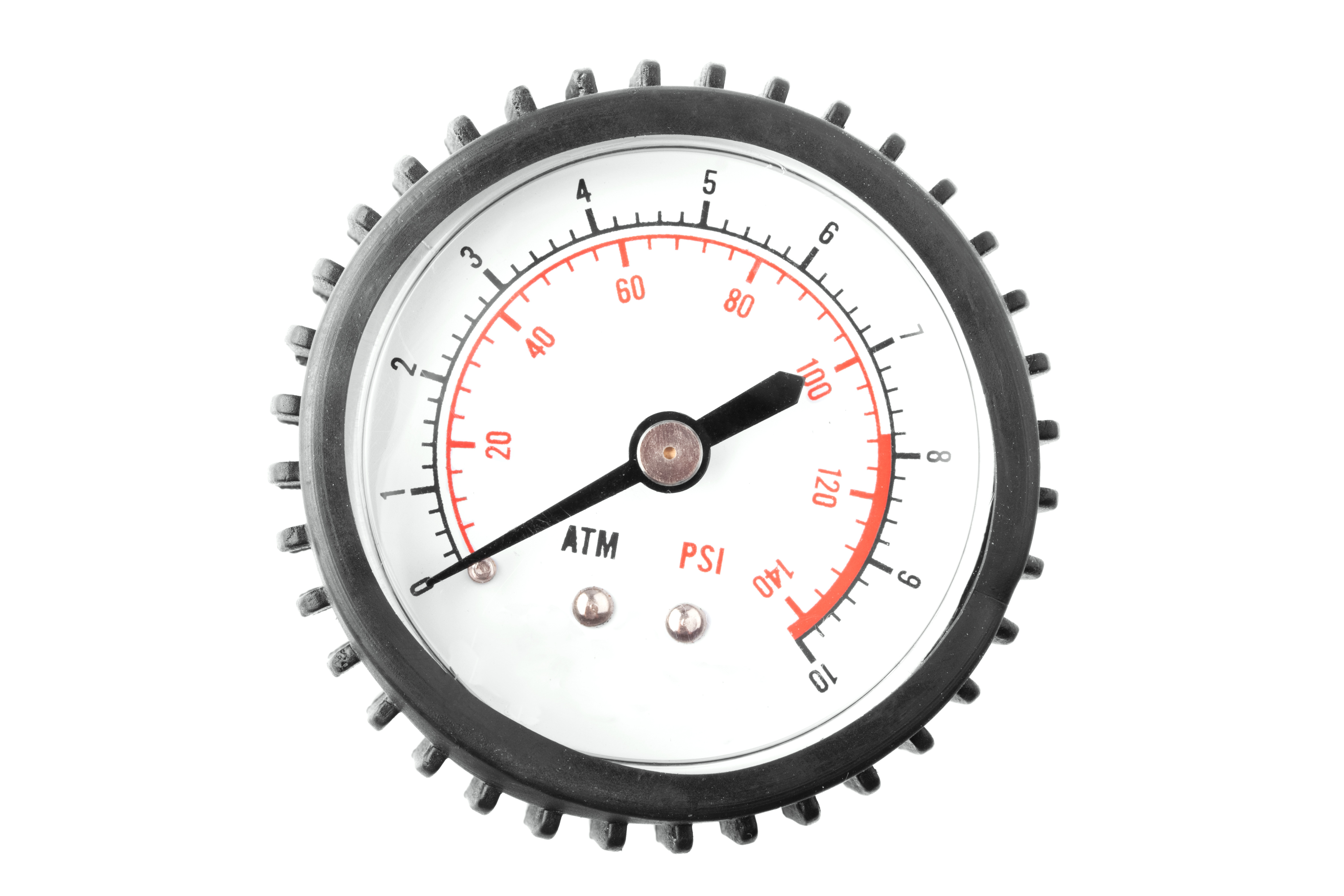 Gosh, I wonder if that’s what’s happening with SMRs in the real world
In a world of “joined up” thinking you would…
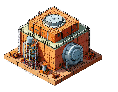 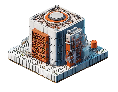 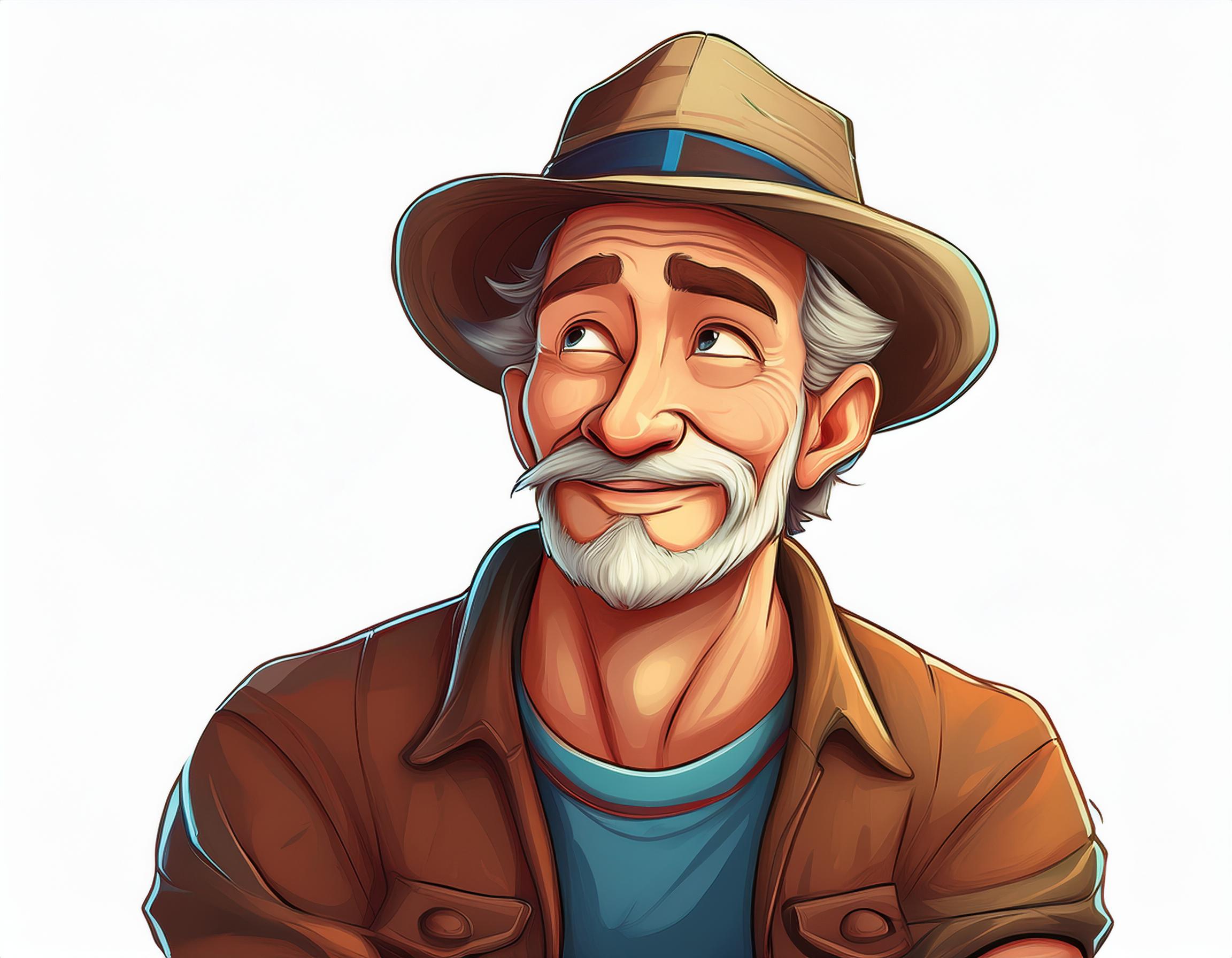 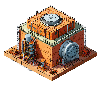 …choose 1 or 2 designs…
…test them carefully…
…crank them out
10+ Years
Selection of Companies Building 60+ SMR Designs
Seeking License*
*In at least one country
Operational
Under Construction
Licensed*
*In at least one country
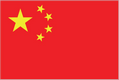 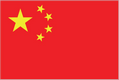 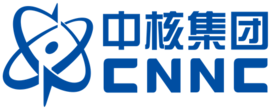 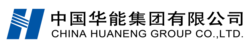 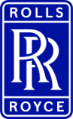 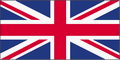 PWR: Rolls Royce
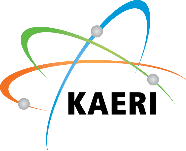 HTGR: Grid connection 2021
PWR: China National Nuclear Corporation
MSR: Thorium Reactor
PWR: Korea Atomic Energy Research Institute
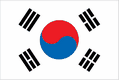 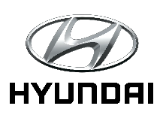 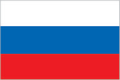 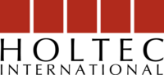 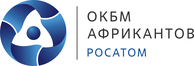 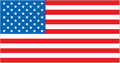 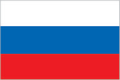 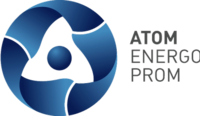 PWR: Holtec
Glossary
OKBM Afrikantov
PWR: Akademik Lomonosov
May 2020
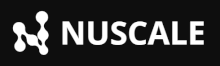 HTGR: High Temp Gas-Cooled Reactor
PWR: Pressurized Water Reactor
MSR: Molten Salt Reactor
LFR: Lead-cooled Fast Reactor
LFR: Atomenergoprom
In Design
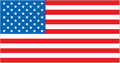 PWR: Nuscale
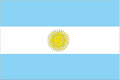 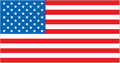 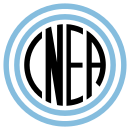 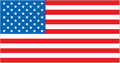 PWR: Comisión Nacional de Energía Atómica
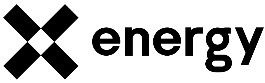 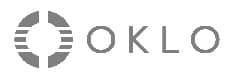 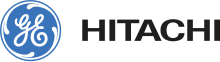 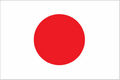 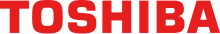 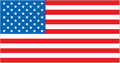 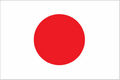 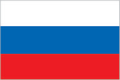 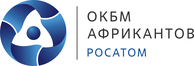 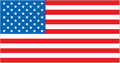 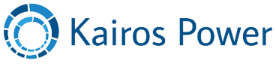 2X
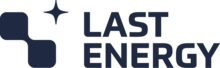 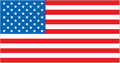 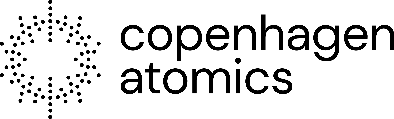 PWR: OKBM Afrikantov
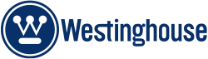 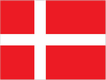 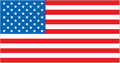 Nuclear Waste: It’s a choice, not an inevitability
Nuclear waste is highly regulated and is the easiest form of industrial waste to detect and measure
All of the high level waste produced 70 years of global commercial nuclear power fit into a space the size of a football stadium piled 14 feet deep
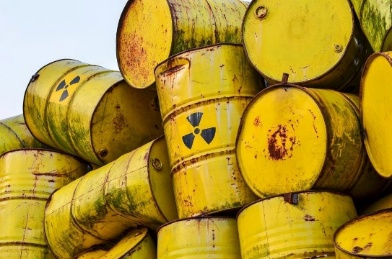 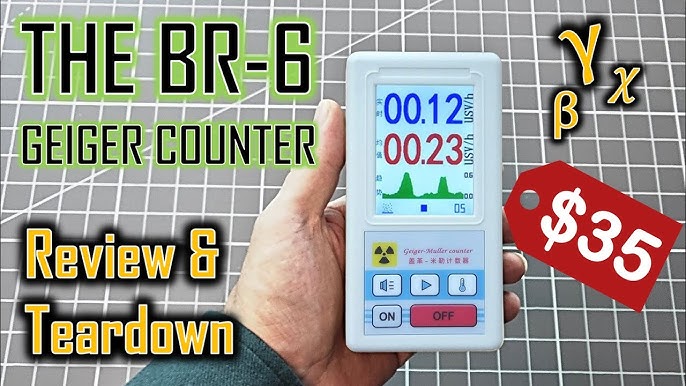 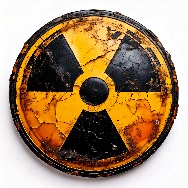 Note: Always show nuclear waste in corroding barrels, preferably with glowing green ooze leaking out
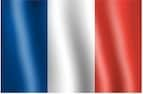 
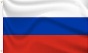 Reprocess the >95% of useable nuclear fuel in “spent” fuel rods
1
2
3
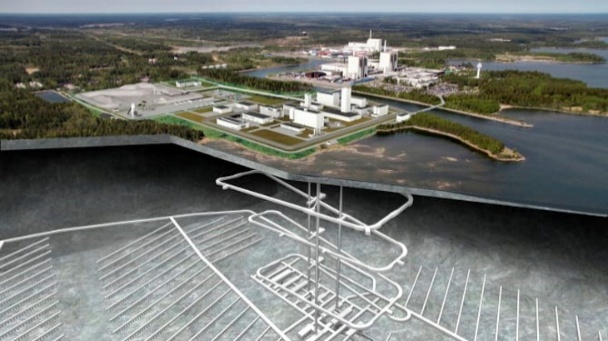 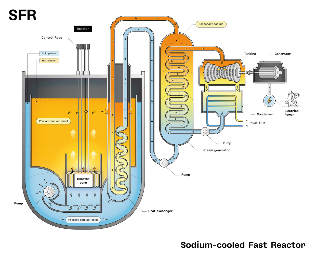 Use a fast neutron reactor to process new fuel during normal operation
Onkalo spent nuclear fuel repository
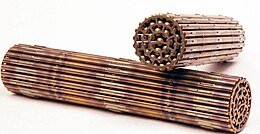 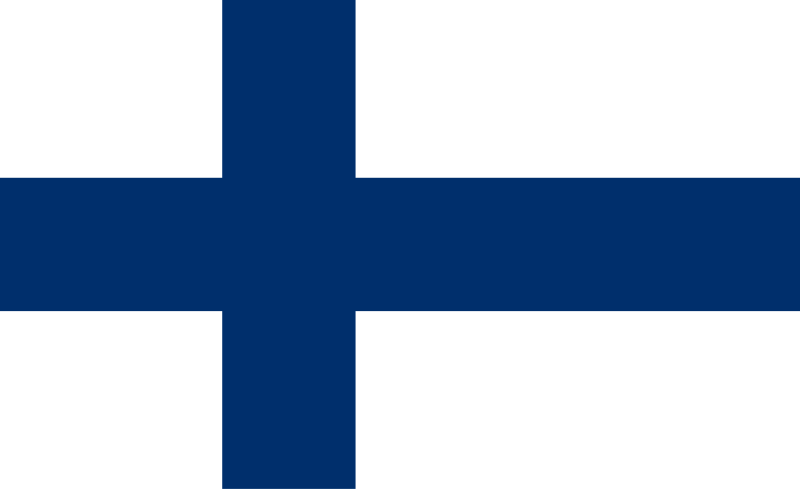 About 20 FNRs operating since the 1950s
Store it as glass in geologically stable repositories
Management of Spent Fuel from Nuclear Power Reactors
Wait!  Isn’t Nuclear Power Dangerous?
Cumulative Reactor Years of Operation
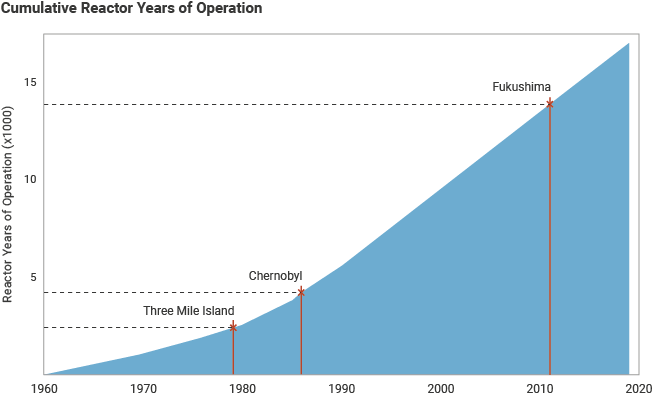 1
$12B
1,100
Following the Fukushima accident in 2011 German leaders committed to phasing out nuclear power by 2022/23
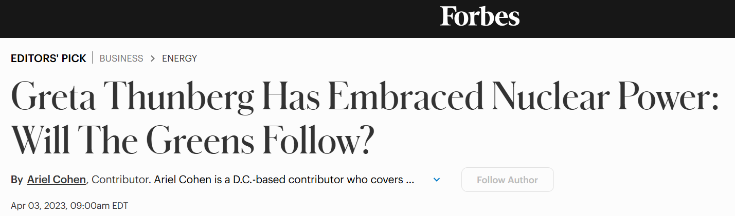 *
60
Reactor Years of Operation (x1000)
0
The number of incremental deaths per year in Germany from air pollution caused by coal and gas
Annual social cost of reactor closures
Link to article
But they had to extend the use of coal, and buy Russian gas
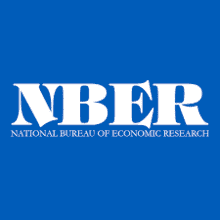 Link to article
Number of deaths from the 3 major nuclear accidents
*Higher estimates exist, but are highly disputed
“We calculate a mean value of 1.84 million human deaths prevented by world nuclear power production from 1971 to 2009”
Organizations arguing that nuclear power is dangerous
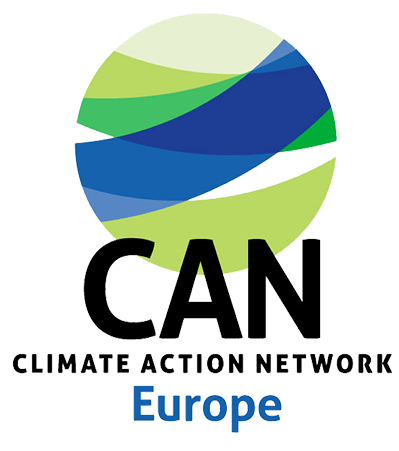 Myth buster: Nuclear energy is a dangerous distraction
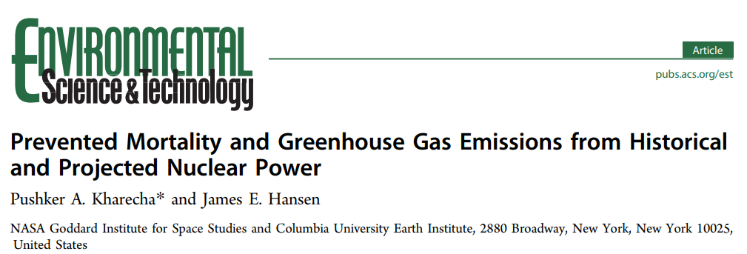 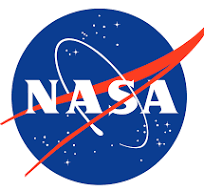 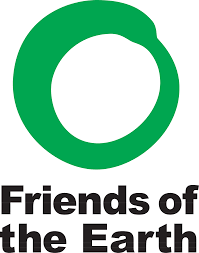 Is Nuclear Power Bad for the Environment?
6 reasons why nuclear energy is not the way to a green and peaceful world
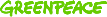 In the UK, 6,000 people die each year in home accidents
Link to paper
Three Steps For Hyperscalers To Take Now!
1
2
3
Restart any mothballed nuclear facilities you can
Build new, large-scale nuclear plants – if you remember how to do it.
Grab any spare capacity on existing nuclear facilities before the competition does!
Holtec Pallisades, Michigan
May be the first to restart in USA
Develop new types of reactors – such as SMRs
USA has set new goals
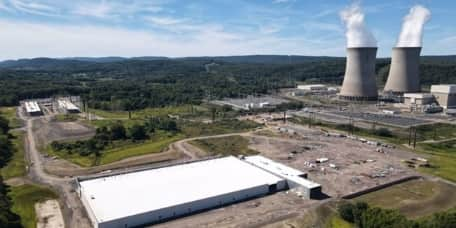 COP28 Nuclear Expansion Goals
Very long term – hope that somebody figures out nuclear fusion
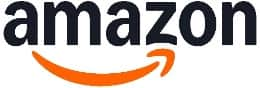 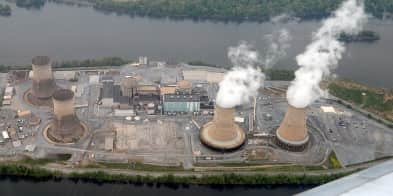 Susquehanna
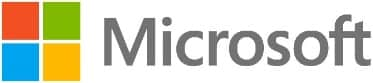 Extend the life of nuclear plants that were scheduled to close
Three Mile Island
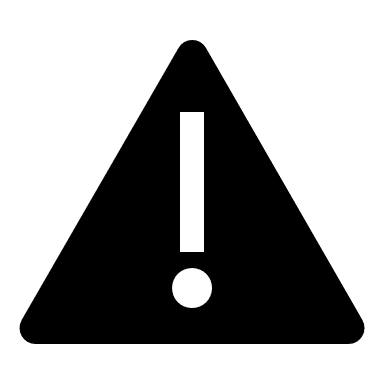 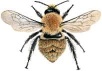 In 2022 the DoE warned that “25% of US nuclear plants are at economic risk of closure”
Map of at-risk nuclear plants
U.S. Nuclear Plant Shutdowns, State Interventions, and Policy Concerns
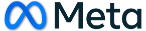 11 nuclear plants shut down prematurely
26 GW of clean energy lost
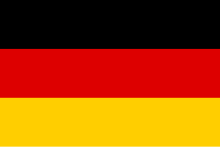 "no [economically] sensible way of bringing the plants back,"
Nadia Jakobi
CFO E.ON
Free Market Challenges!
The USA has a goal to deploy 35 GW of new nuclear power by 2035
Then 15 GW of new nuclear power per year by 2040
Three Mile island was mothballed for economic reasons with options to restart
Germany’s reactors were shut down “permanently” for political reasons
We could assume that…
The AI hyperscalers have insane amounts of money to spend on AI Data Center construction
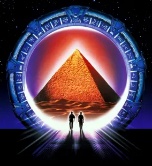 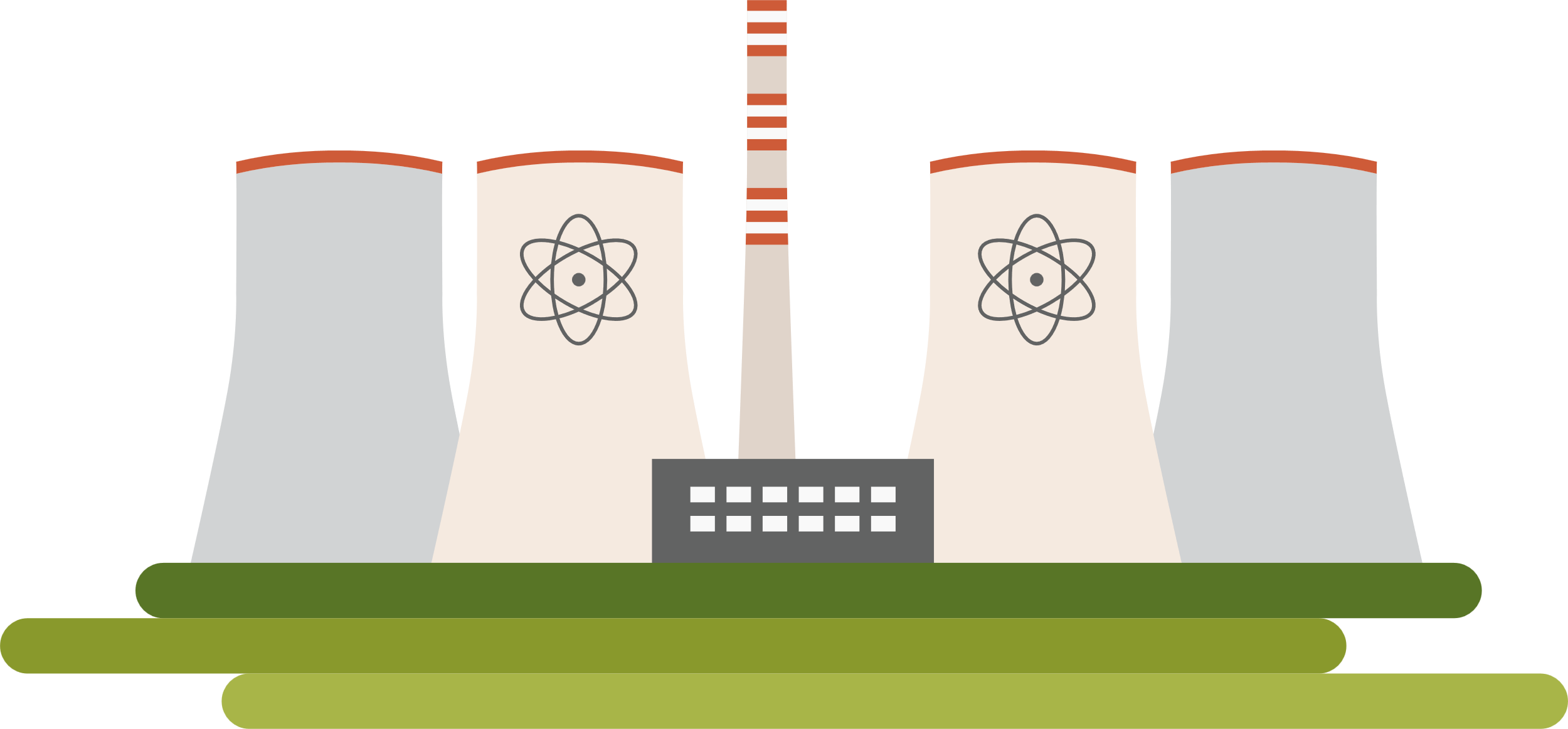 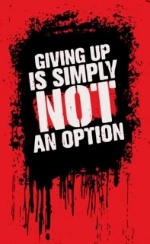 But producing general purpose clean energy is not the AI Hyperscalers’ goal
Nuclear Power is…
If there’s no way to power them…why build them?
…too expensive, and takes too long to build…
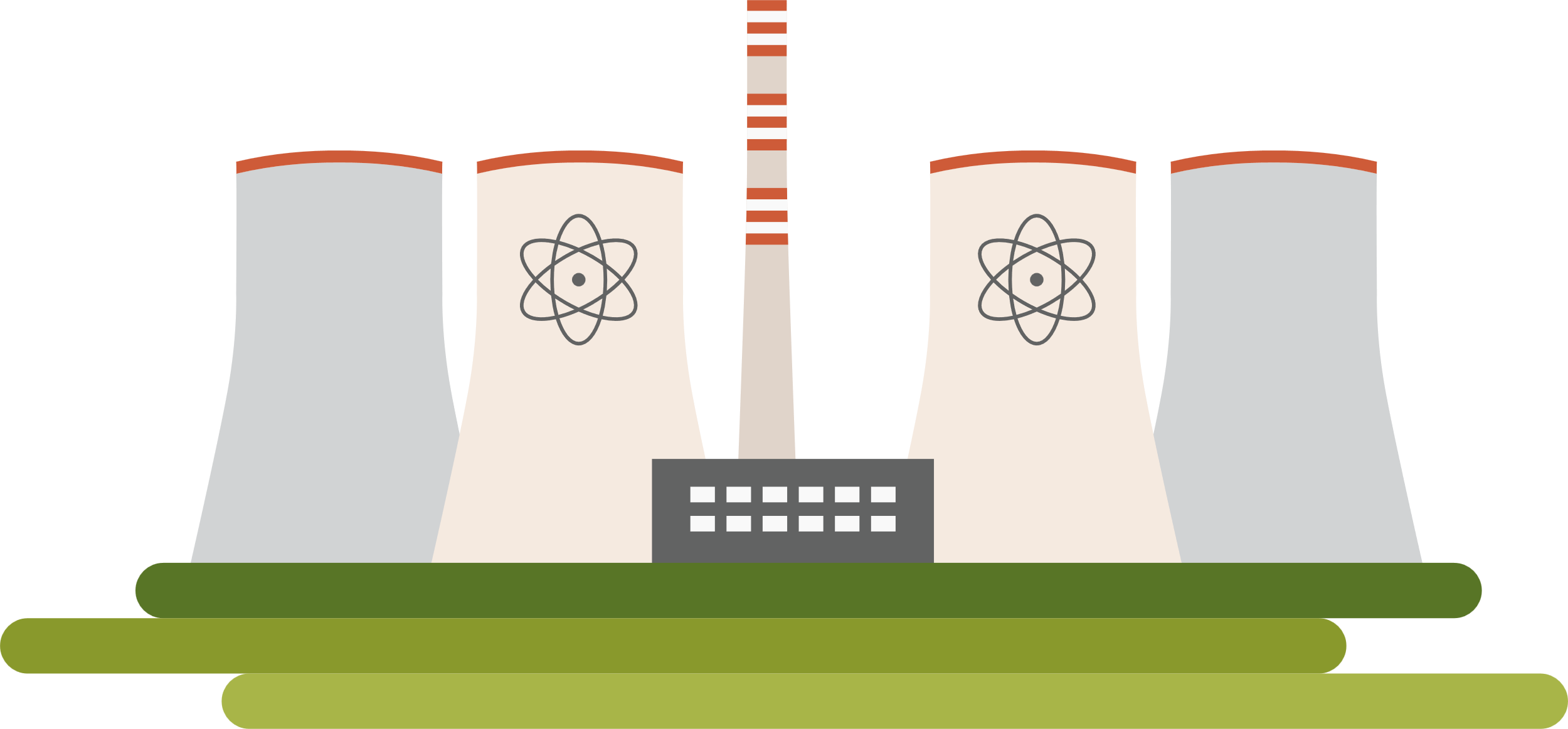 …it has a bad image and people will try to block it
Nuclear is not just the best option, it’s really the only option
Nuclear Power may not be the right option to produce general purpose clean energy
The dream of cheap, clean, safe and abundant nuclear energy may finally be realized for the whole world
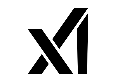 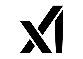 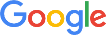 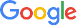 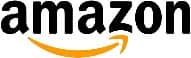 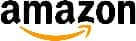 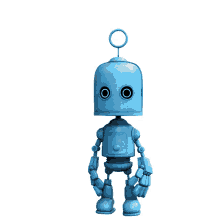 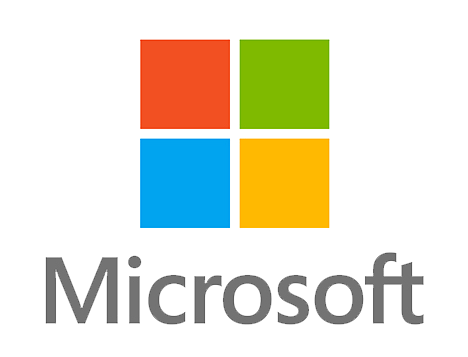 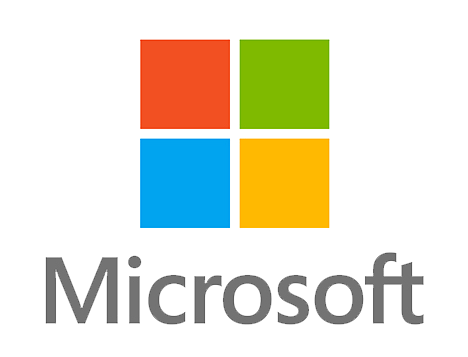 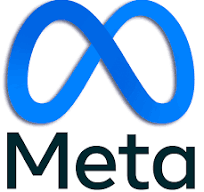 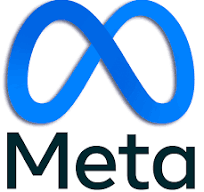 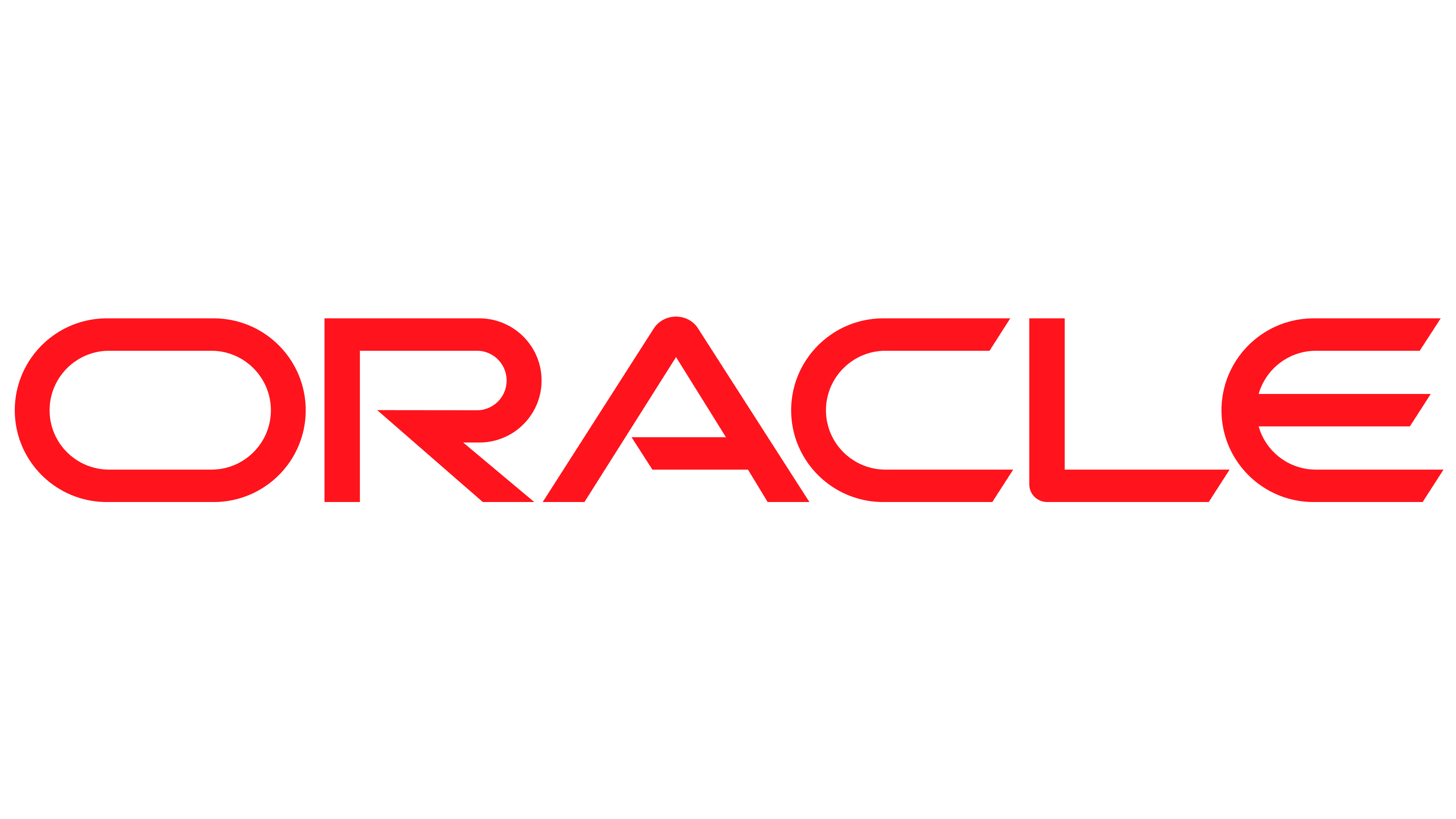 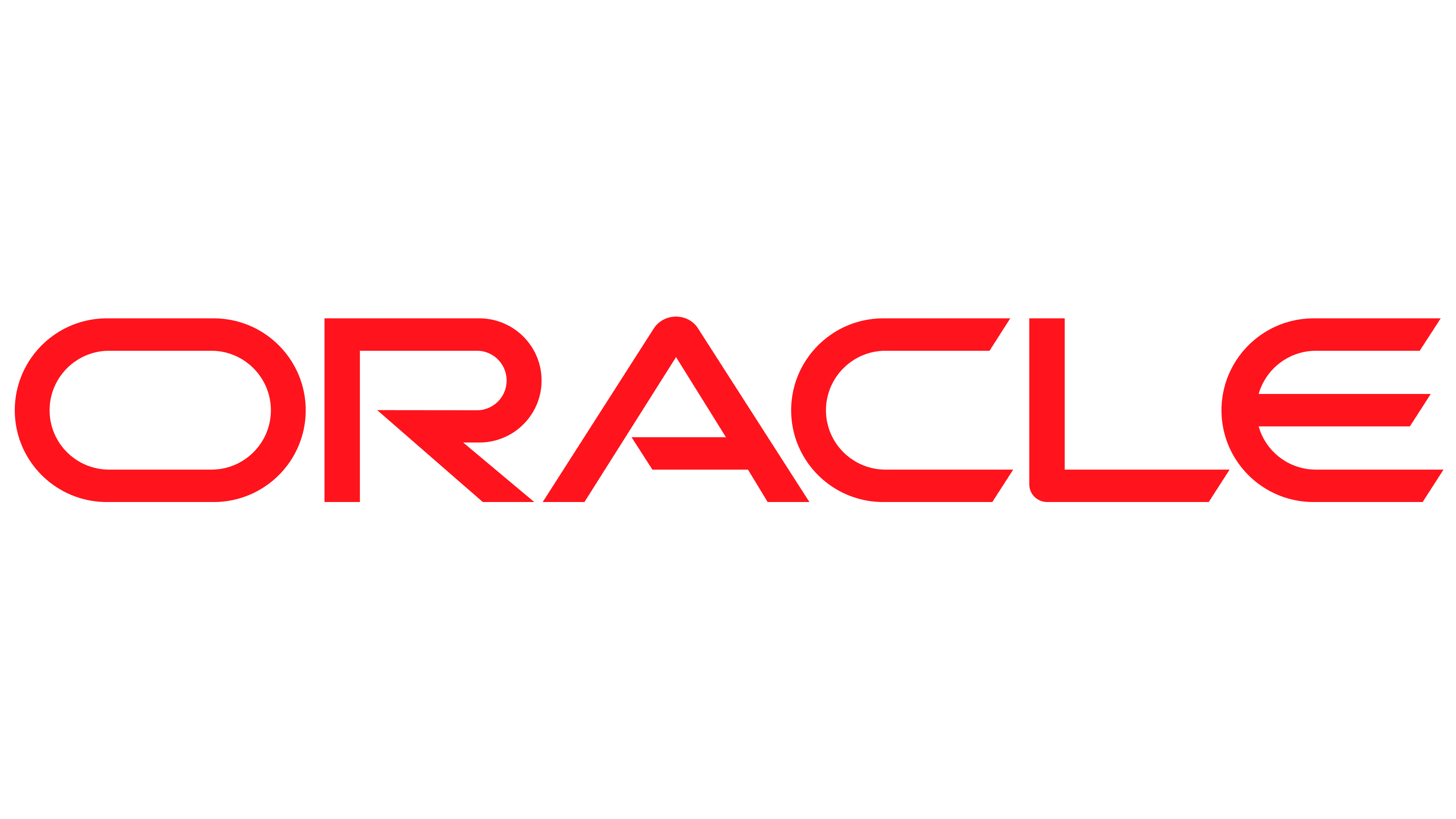 “An imbalance between rich and poor is the oldest and most fatal ailment of all republics.”
Wait…who buys all our stuff?
Isn’t this great?
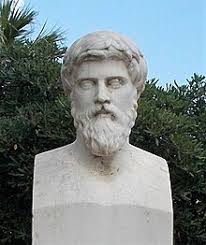 Plutarch
CE46-120
But we all lose our jobs
AI provides massive productivity boost
Huzzah for us!

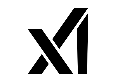 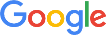 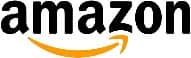 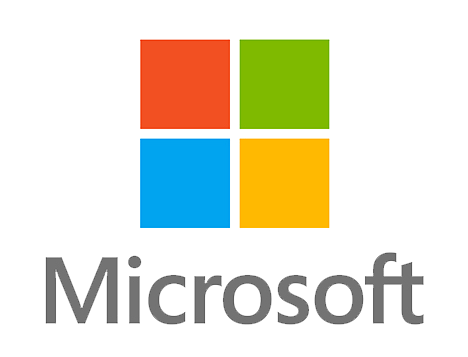 Nuclear seems like a great option
Once in a lifetime AI opportunity
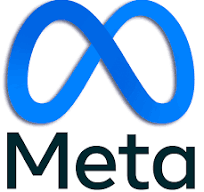 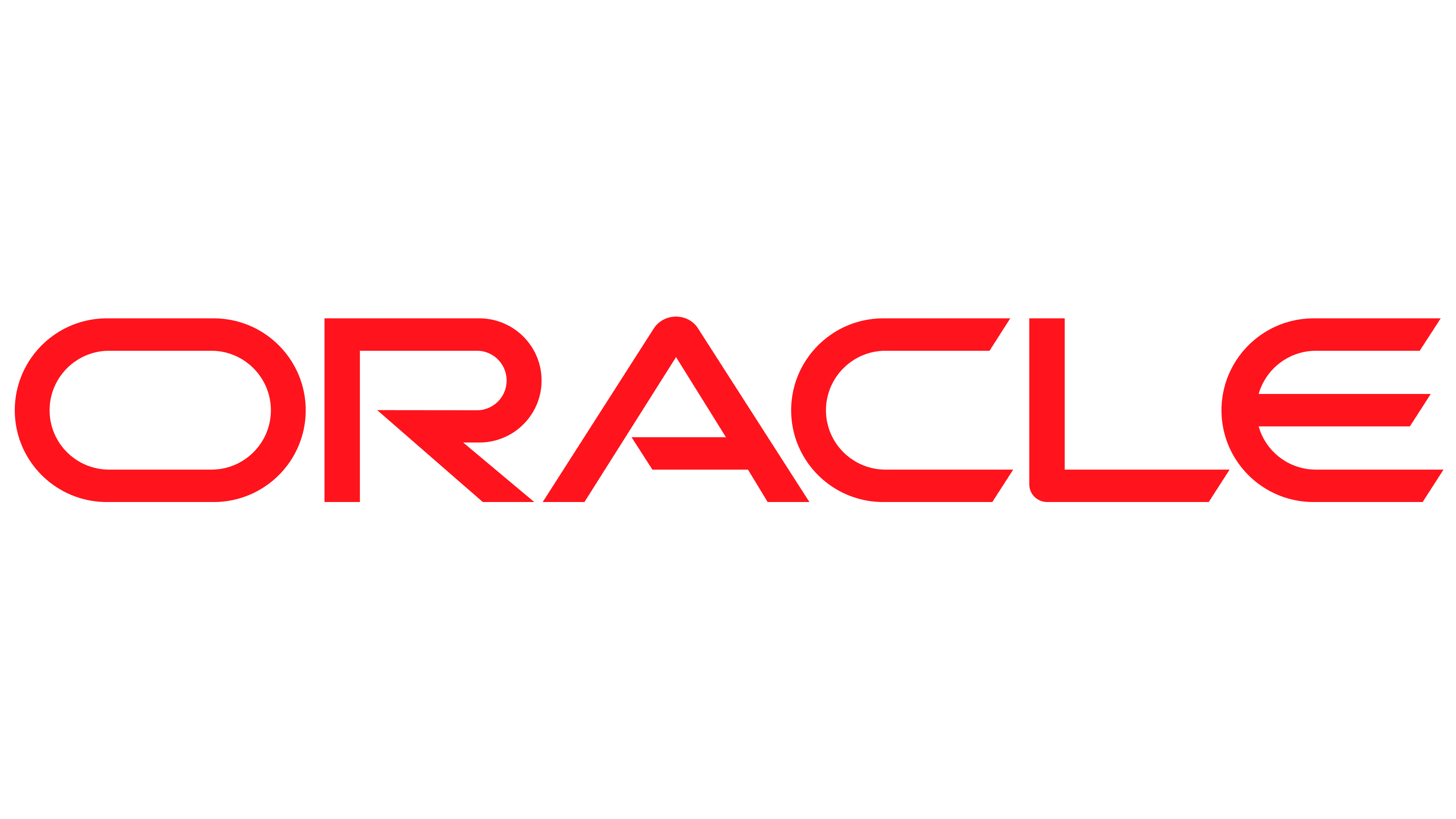 But we forgot how to build nuclear stuff!
“Better” means more processing power
Need better AI
them
You guys are losers!
Bwahaha! We still know how, comrade!
What’s happening today
Some of us
Bwahahah! Let’s go to Mars!
Which implies more electrical power
Absolute
Relative
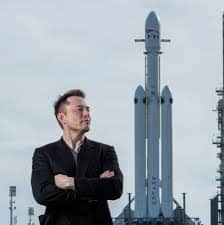 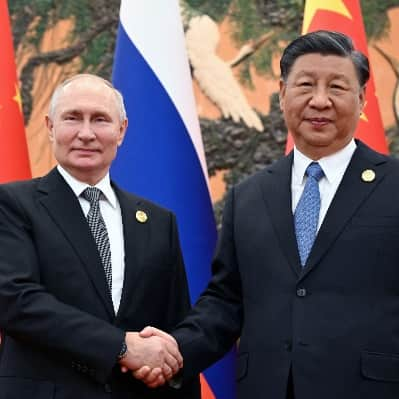 >80% of solar panels are made in China
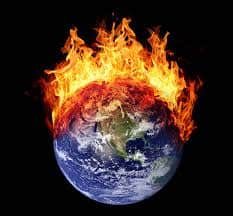 We were only kidding – carry on burning that coal!
Pesky corporate sustainability goals!
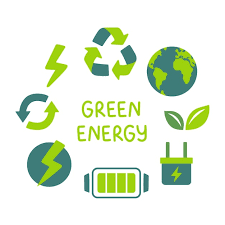 But renewables aren’t a great fit for AI Data Centers
Consequences
Thank You